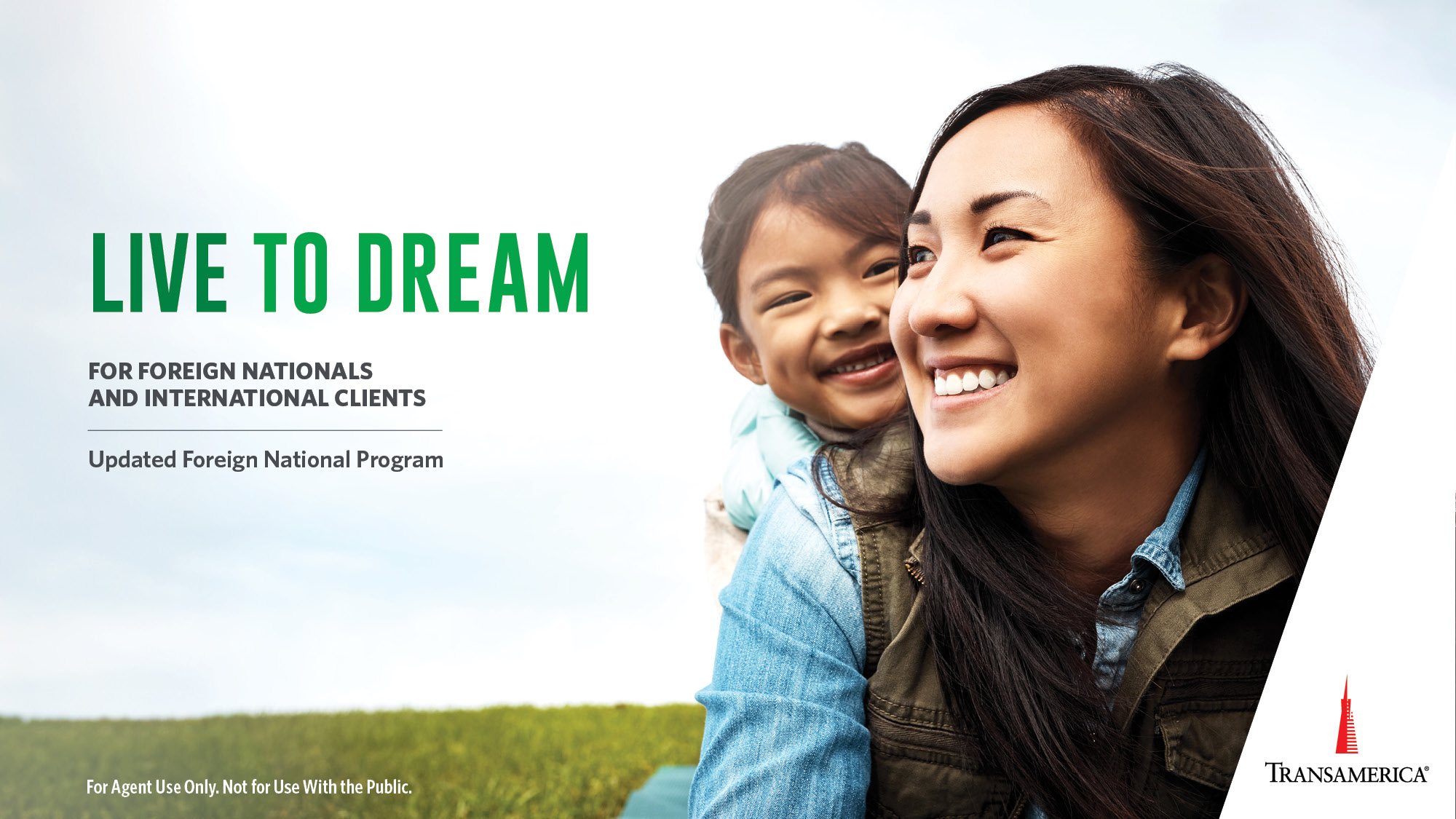 [Speaker Notes: [Read slide]]
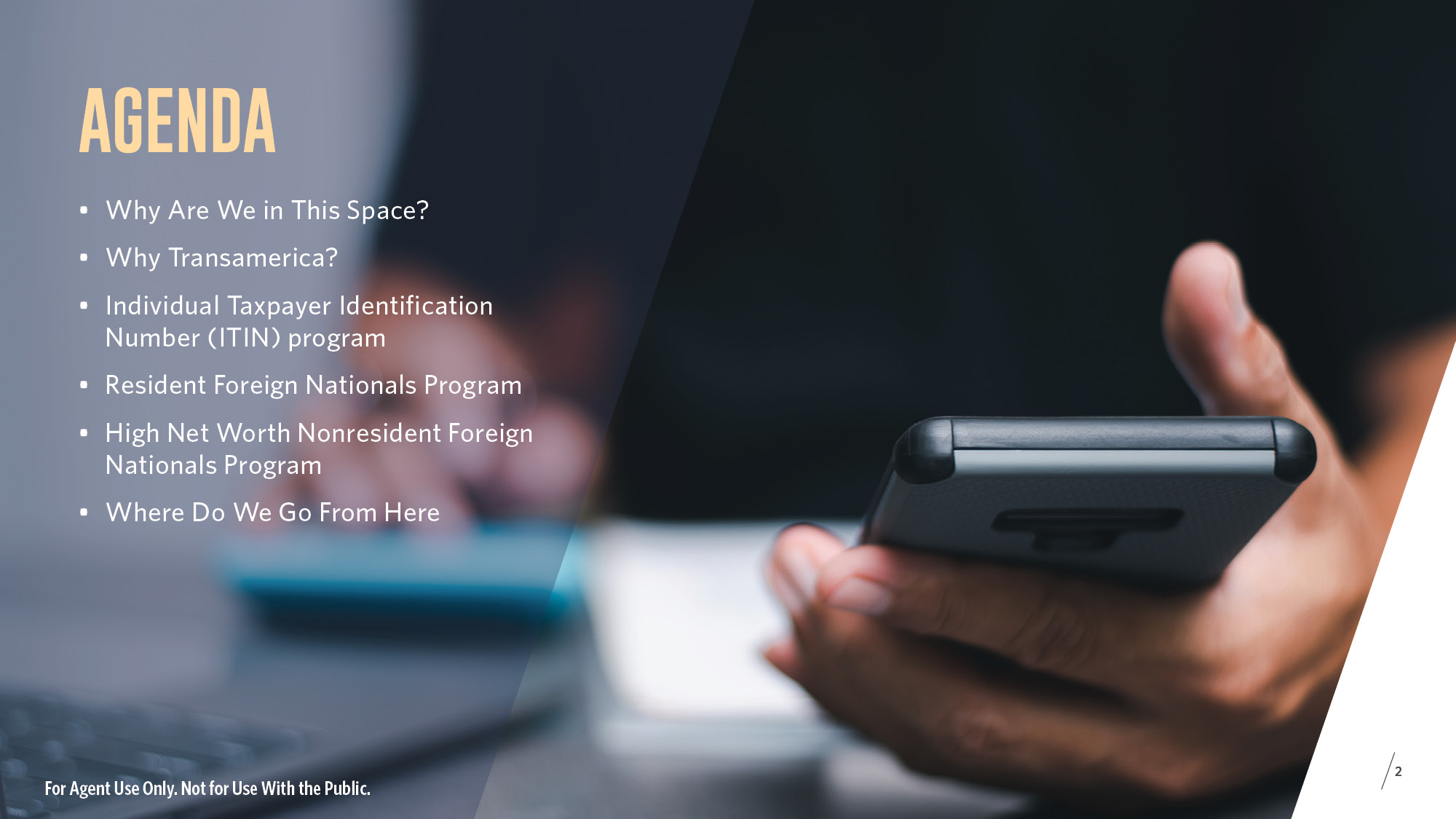 [Speaker Notes: [Read slide]]
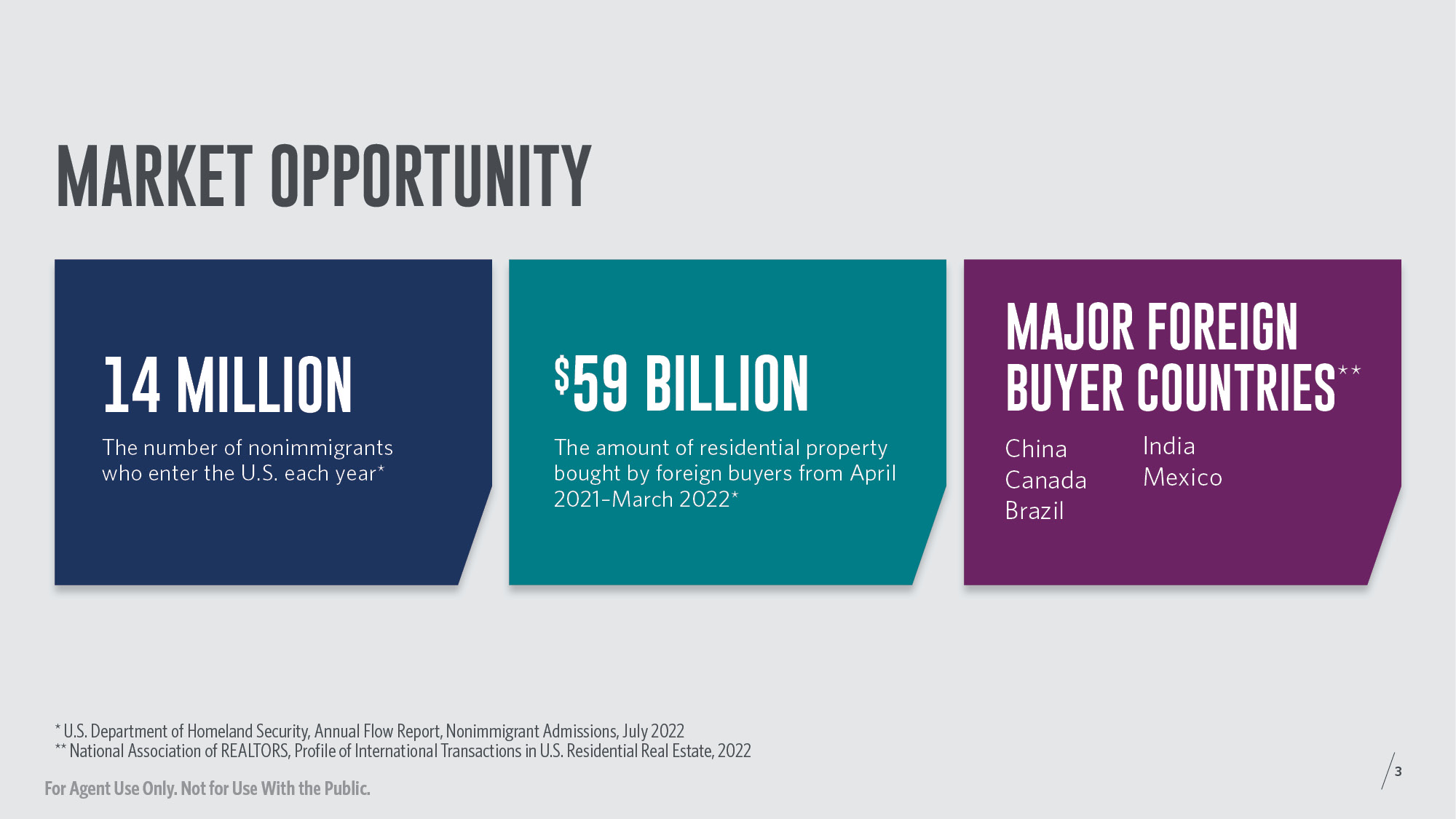 [Speaker Notes: [Read slide]]
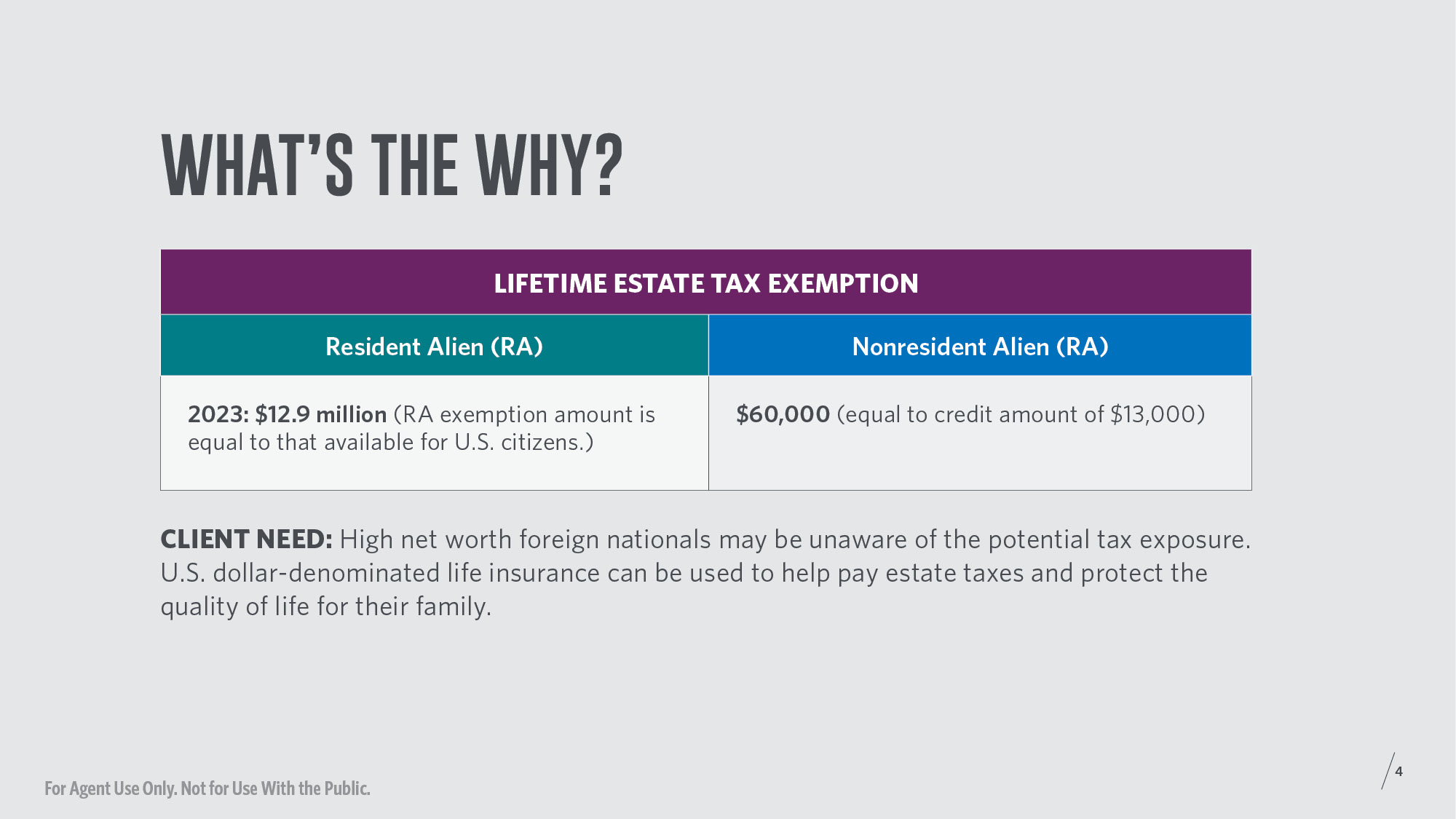 [Speaker Notes: [Read slide]]
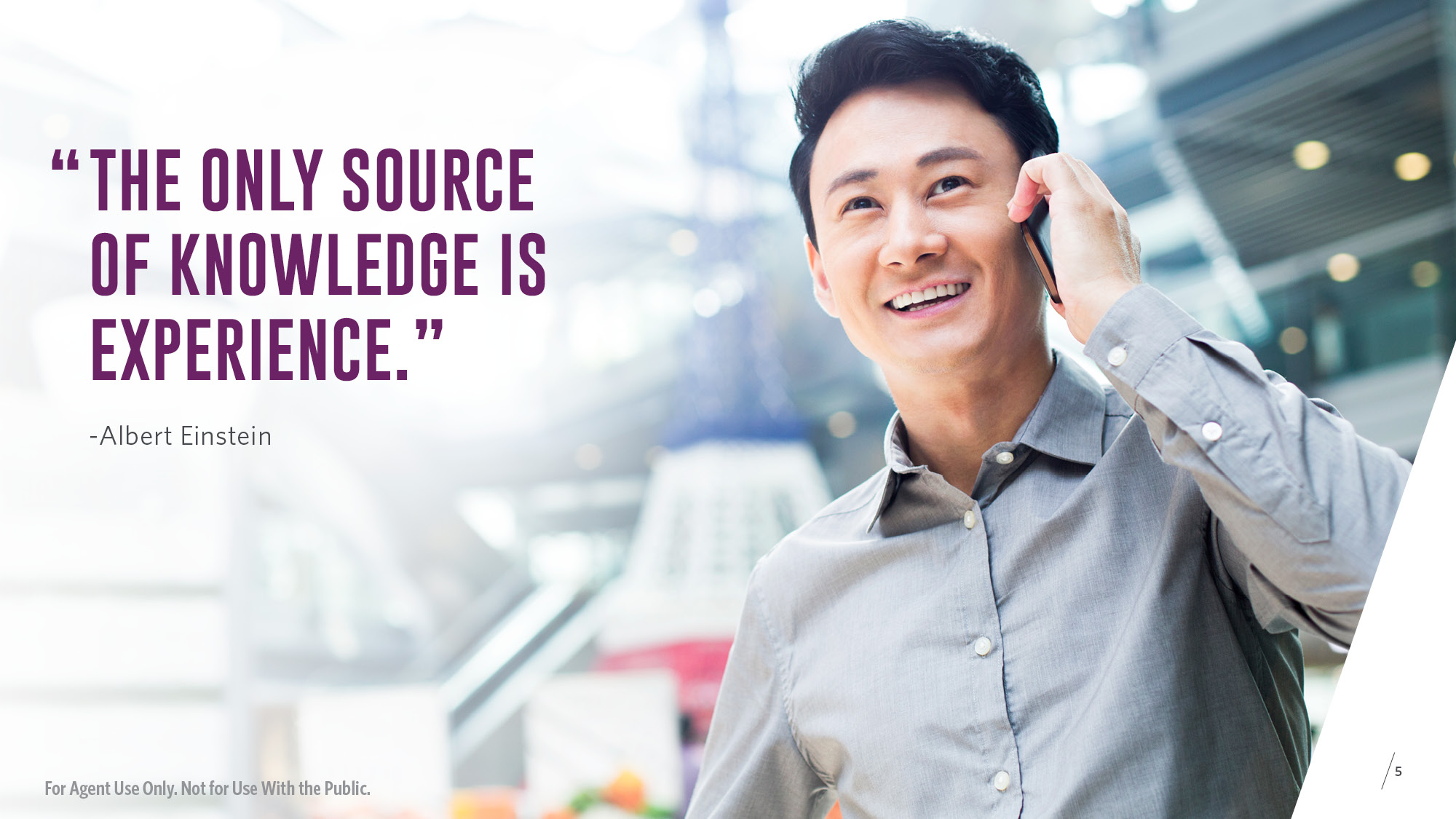 [Speaker Notes: [Read slide]]
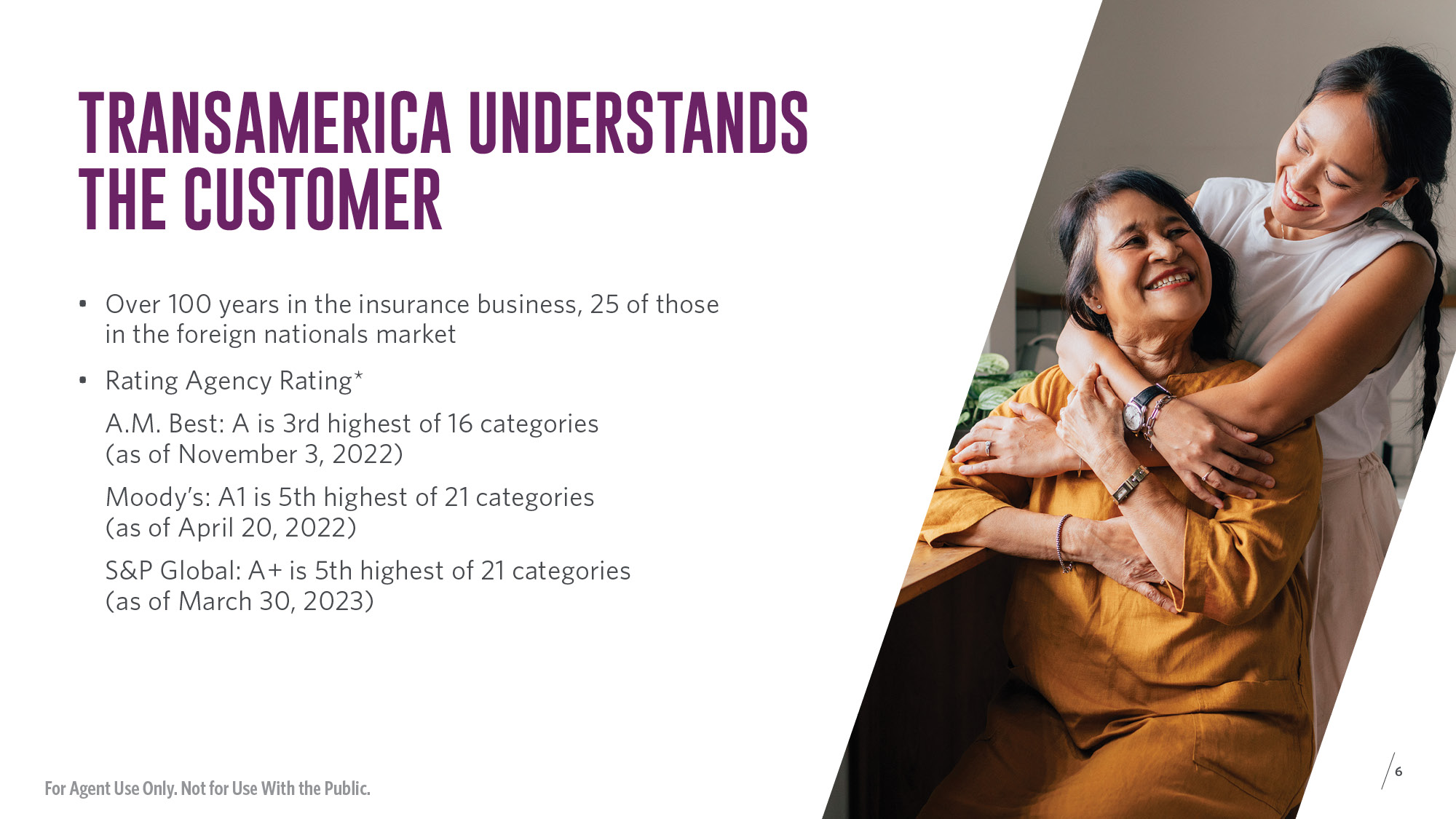 [Speaker Notes: [Read slide]]
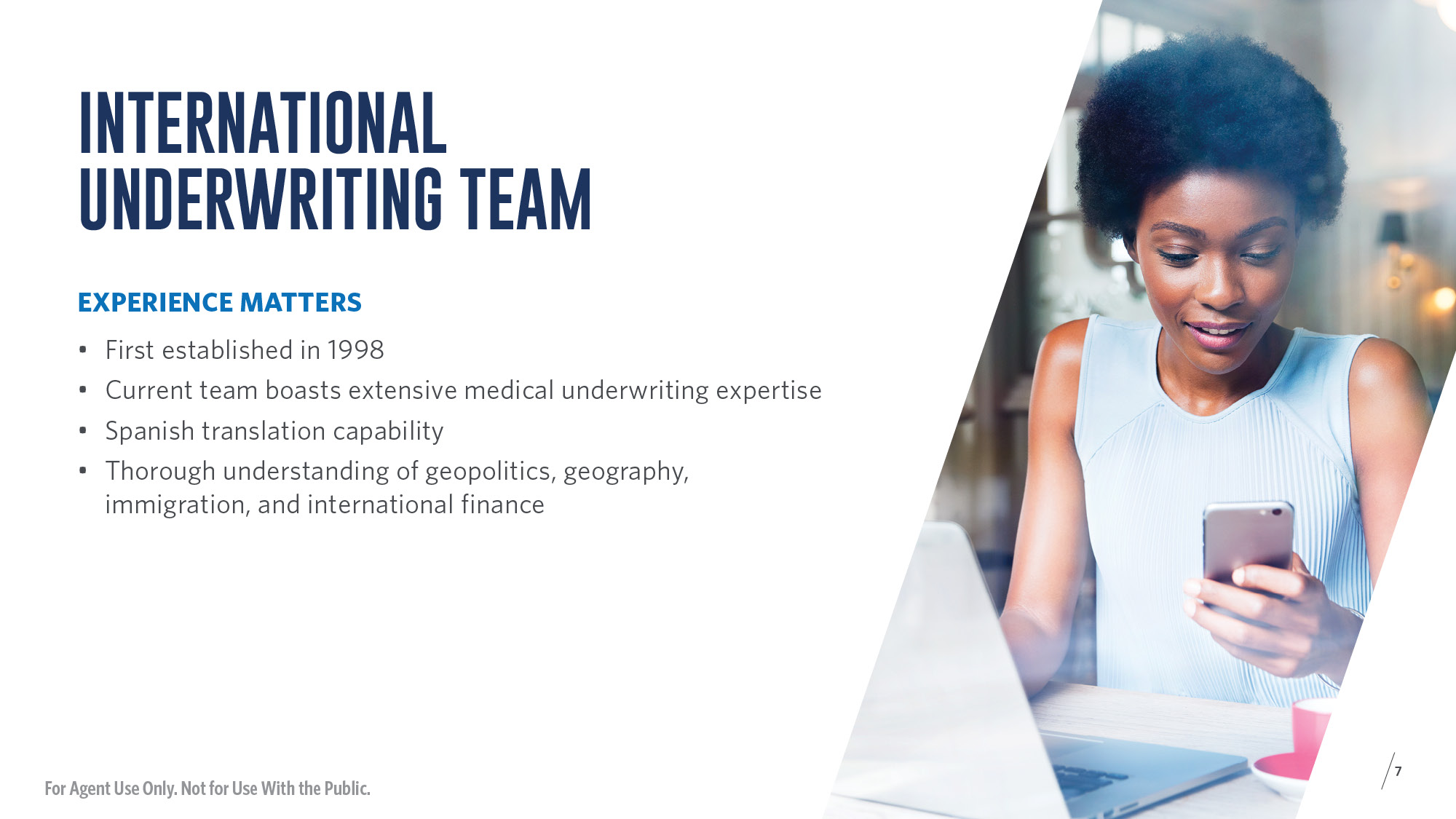 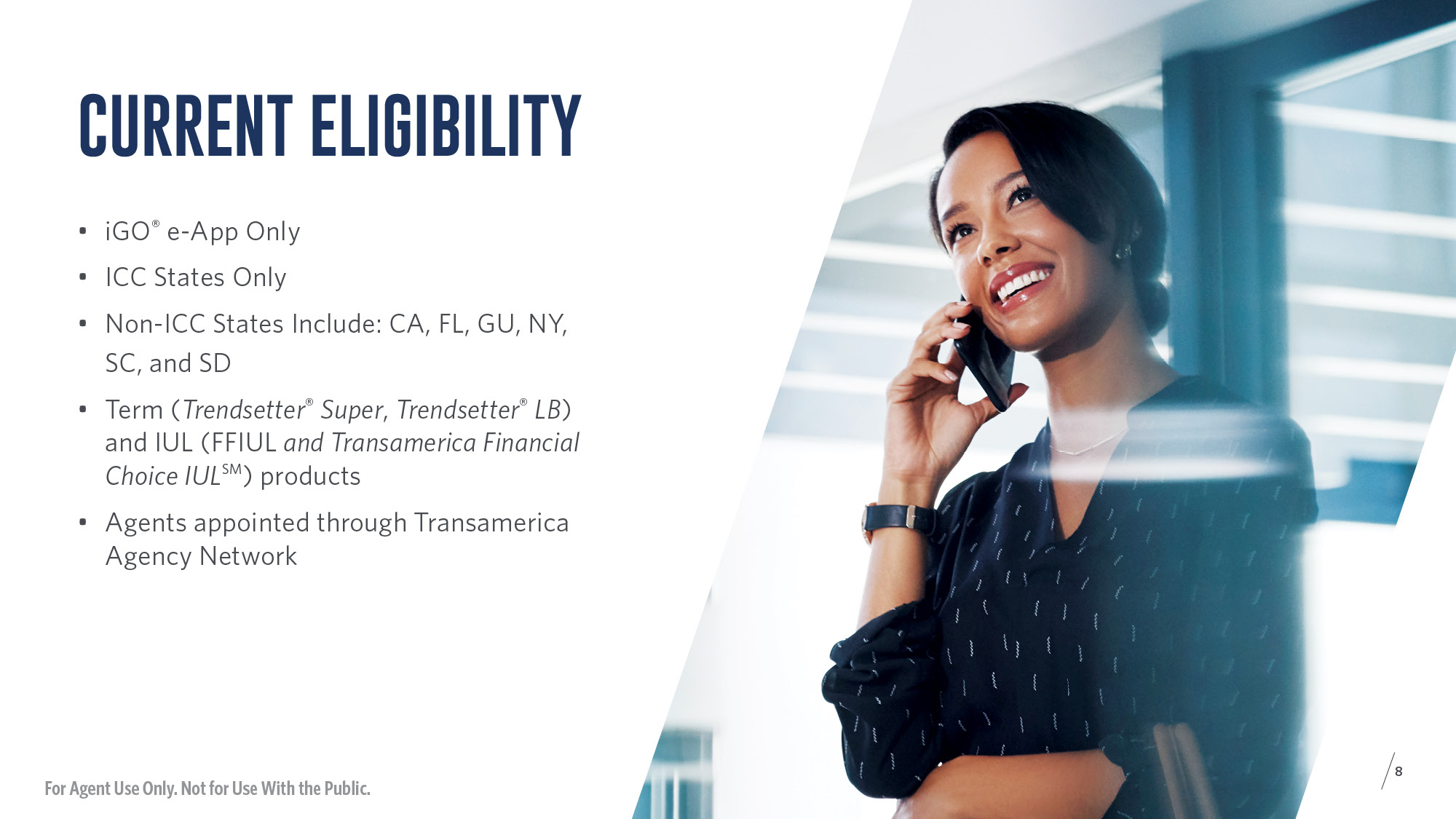 [Speaker Notes: [Read slide]]
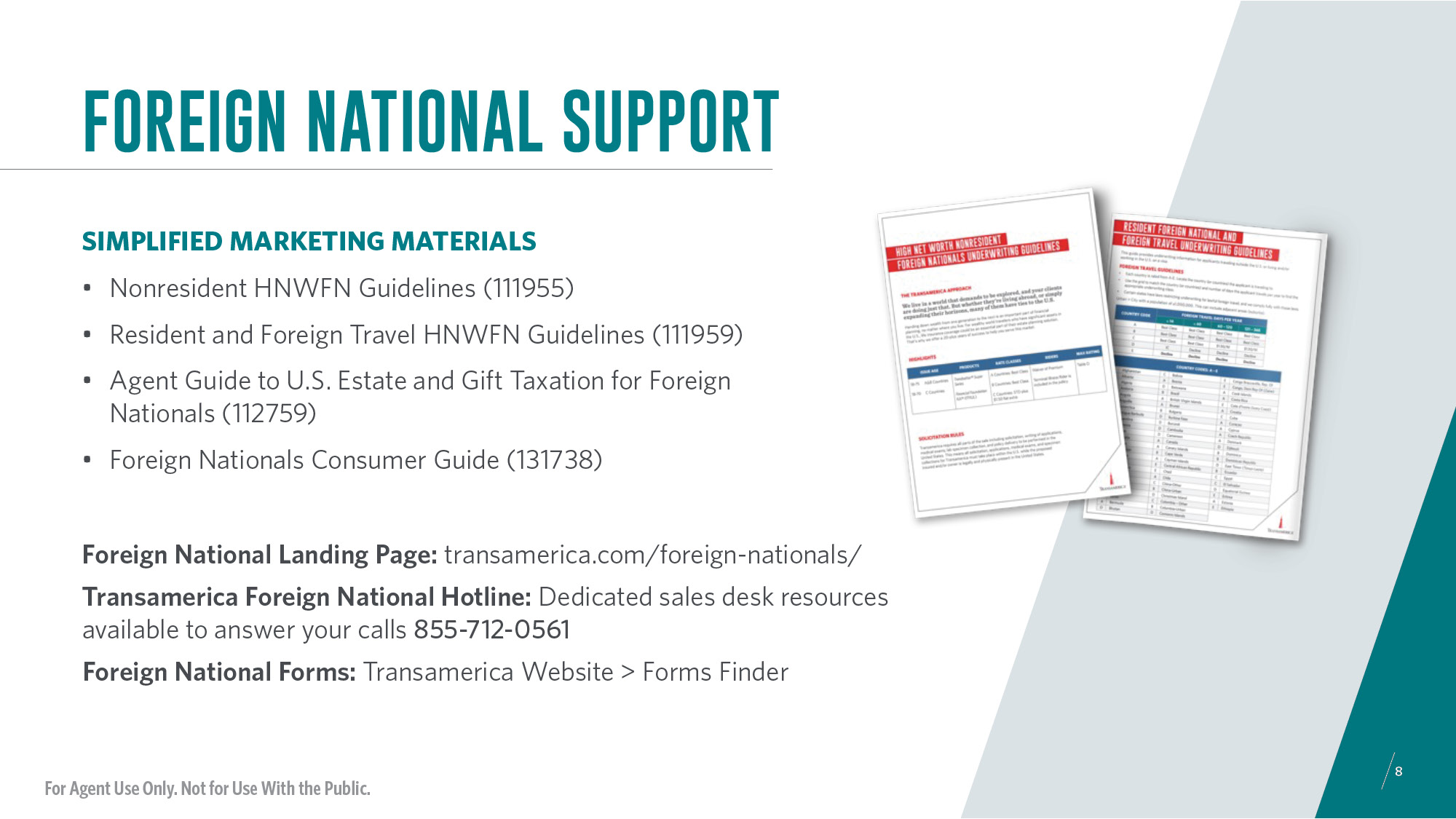 [Speaker Notes: [Read slide]]
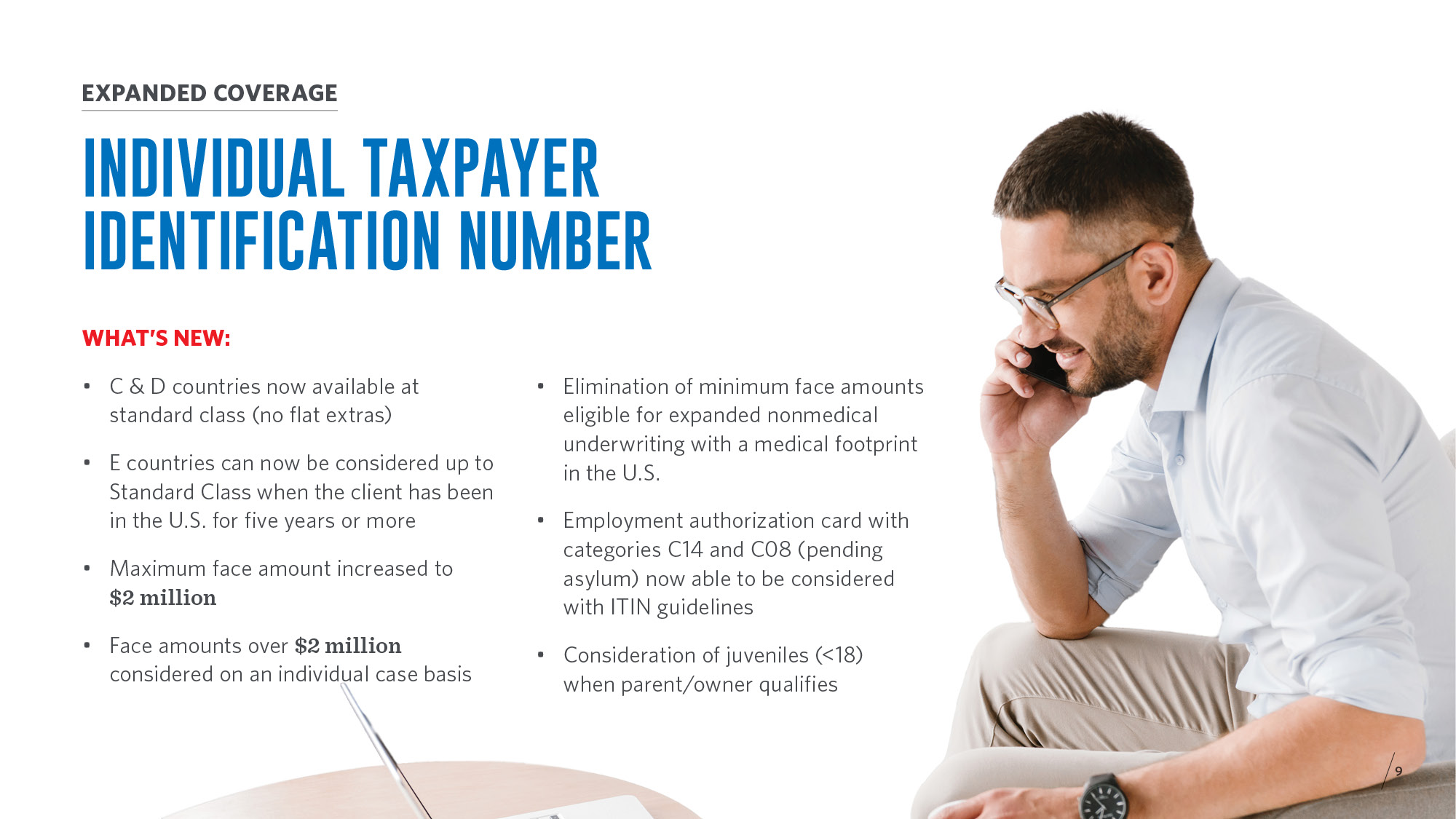 [Speaker Notes: [Read slide]]
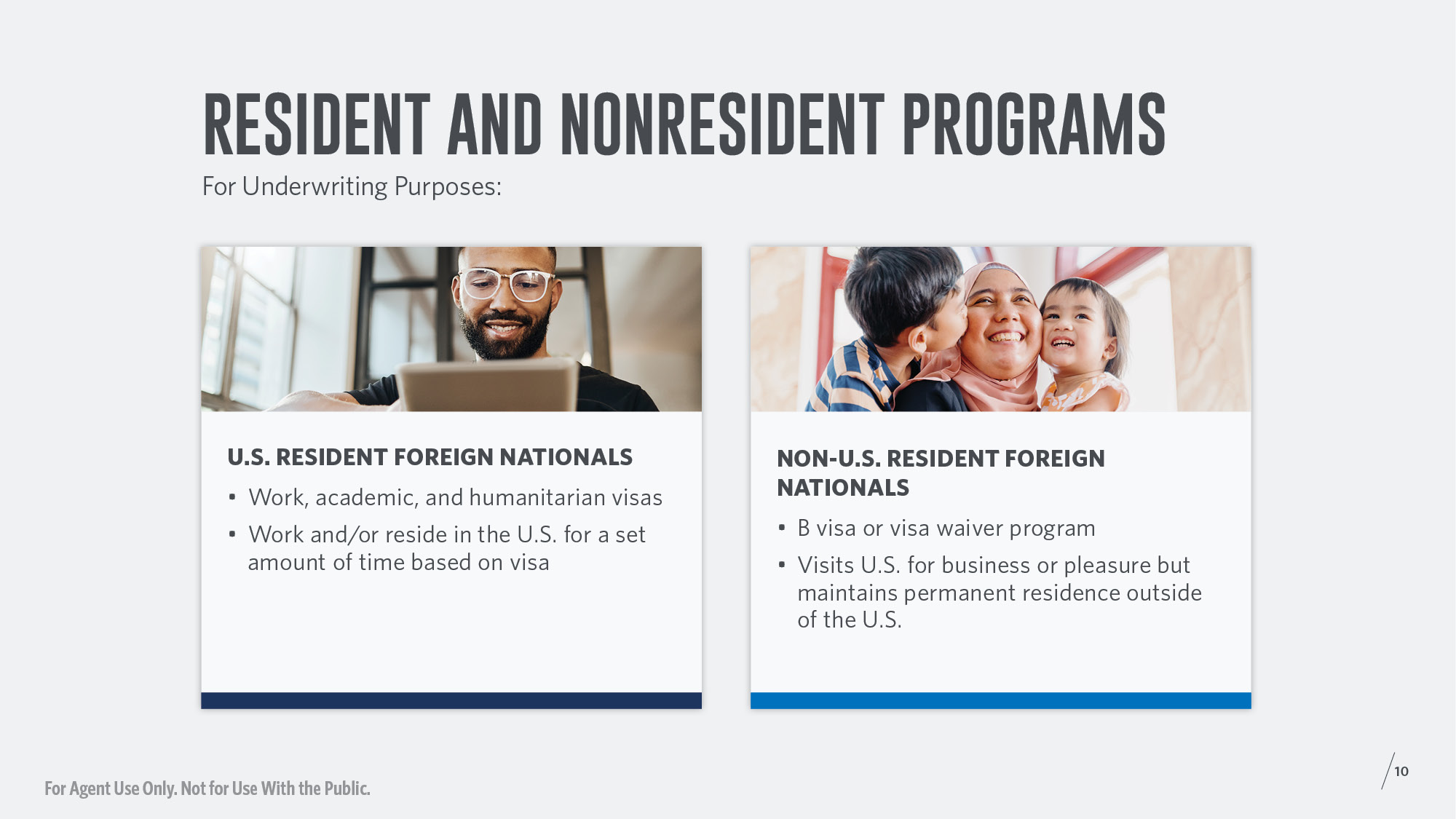 [Speaker Notes: [Read slide]]
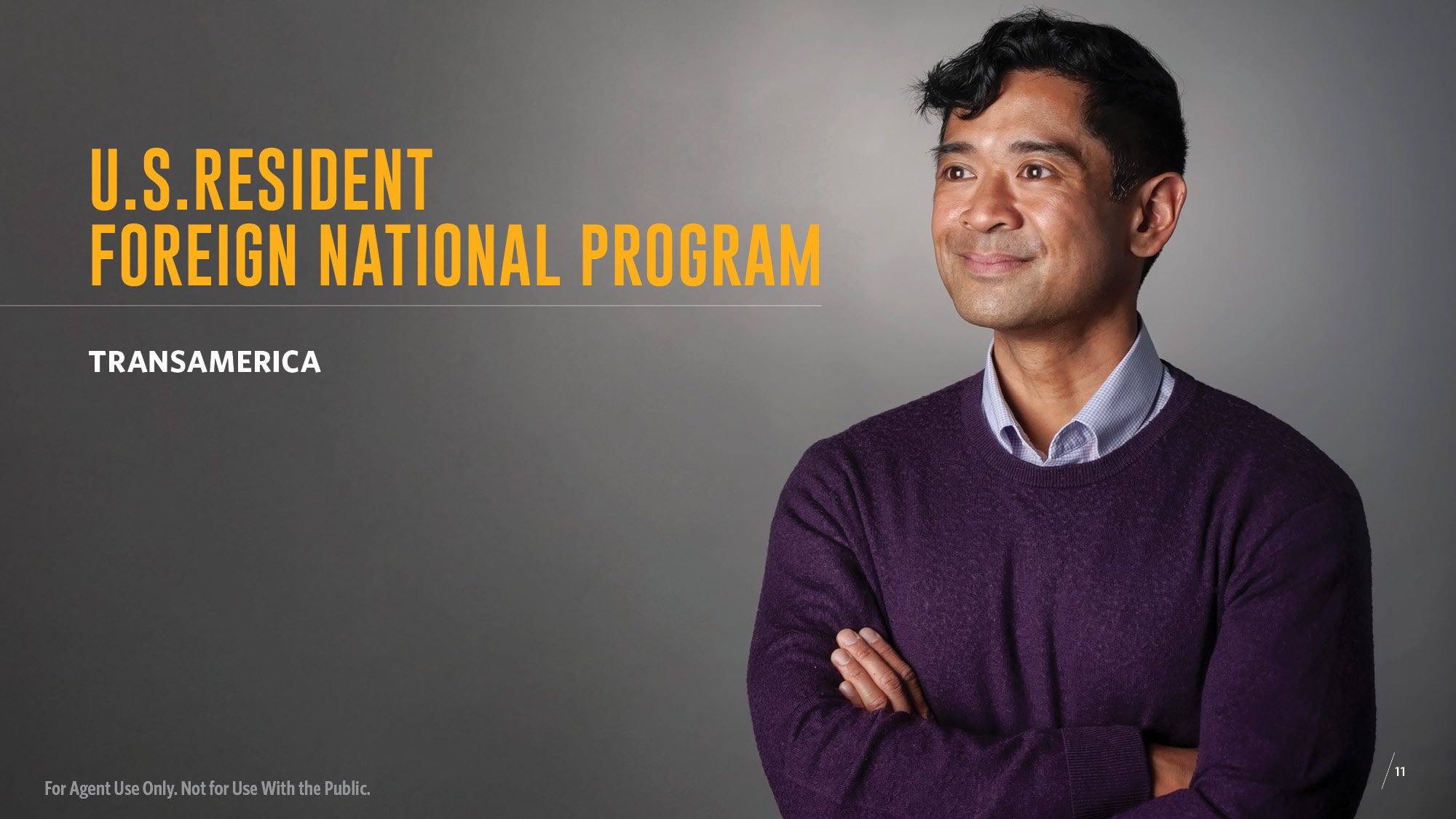 [Speaker Notes: [Read slide]]
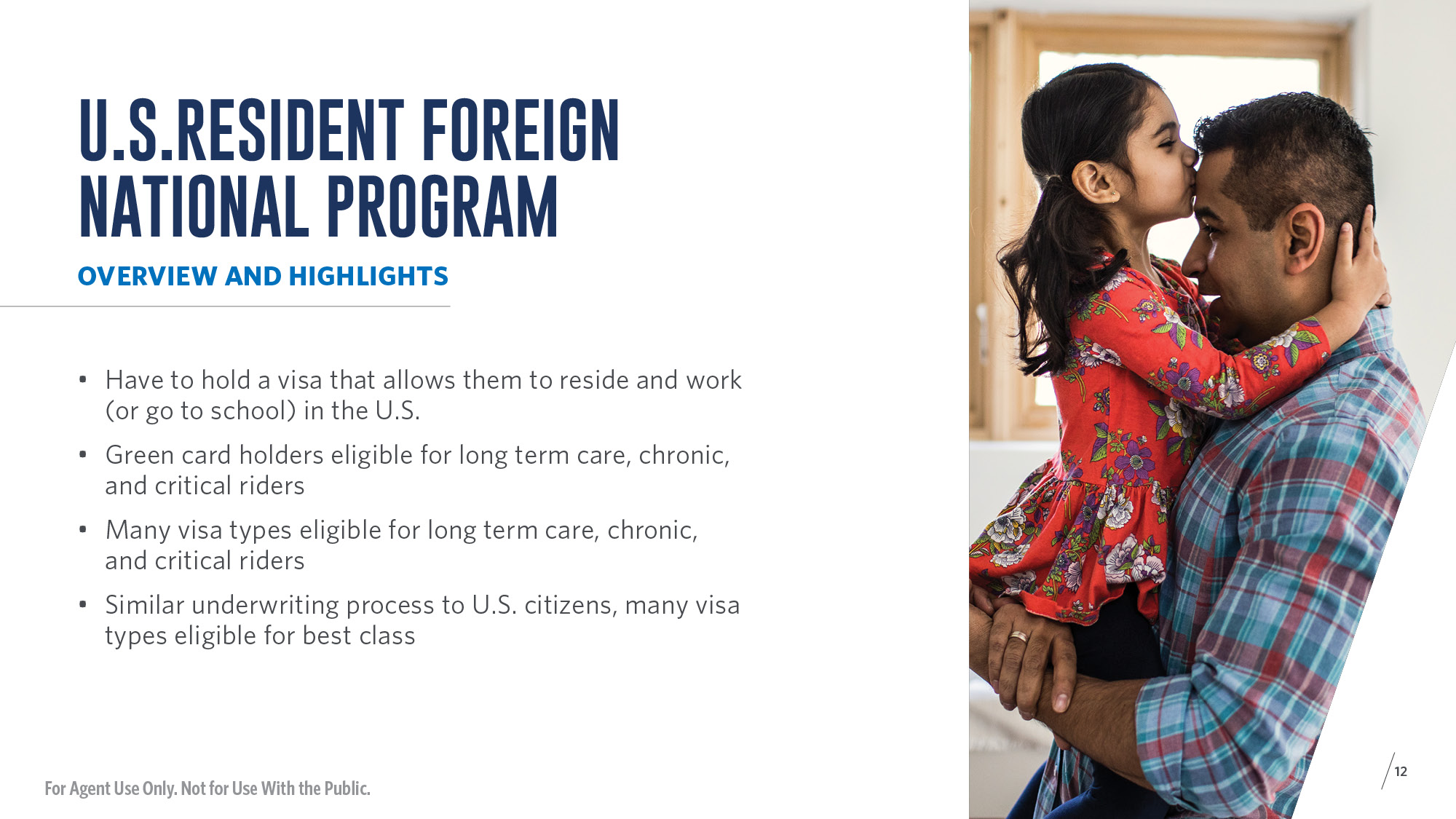 [Speaker Notes: [Read slide]]
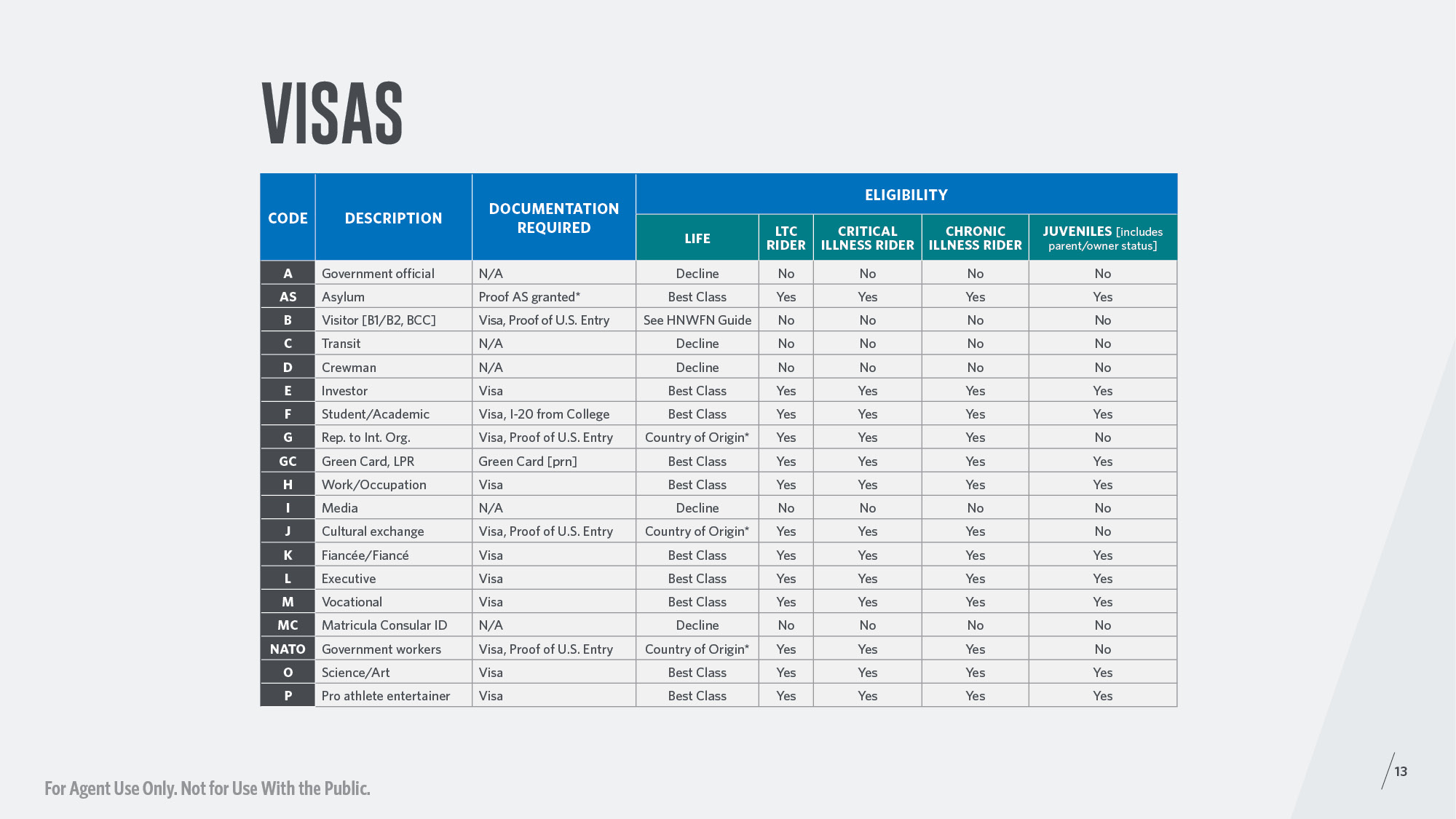 [Speaker Notes: [Read slide]]
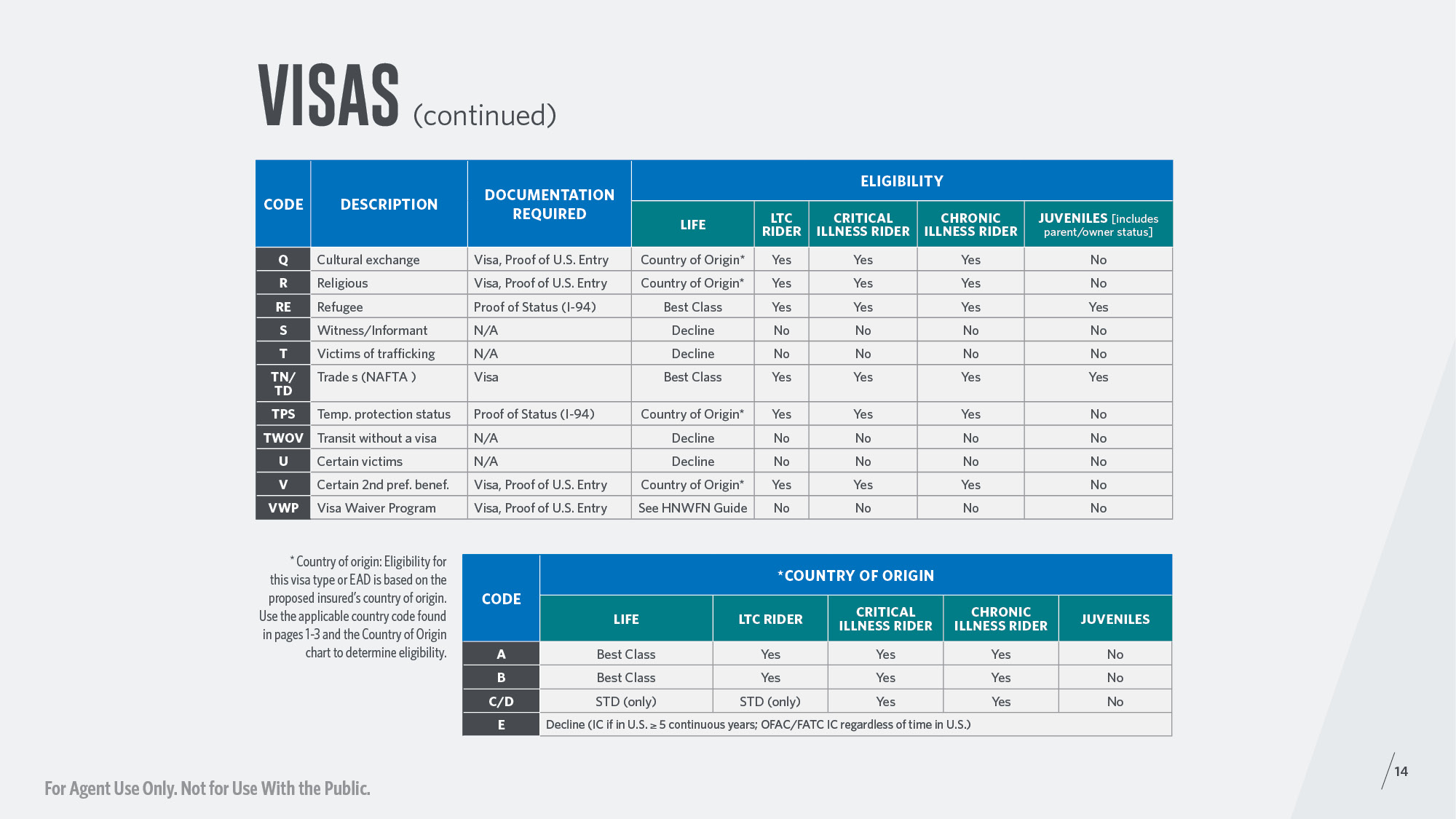 [Speaker Notes: [Read slide]]
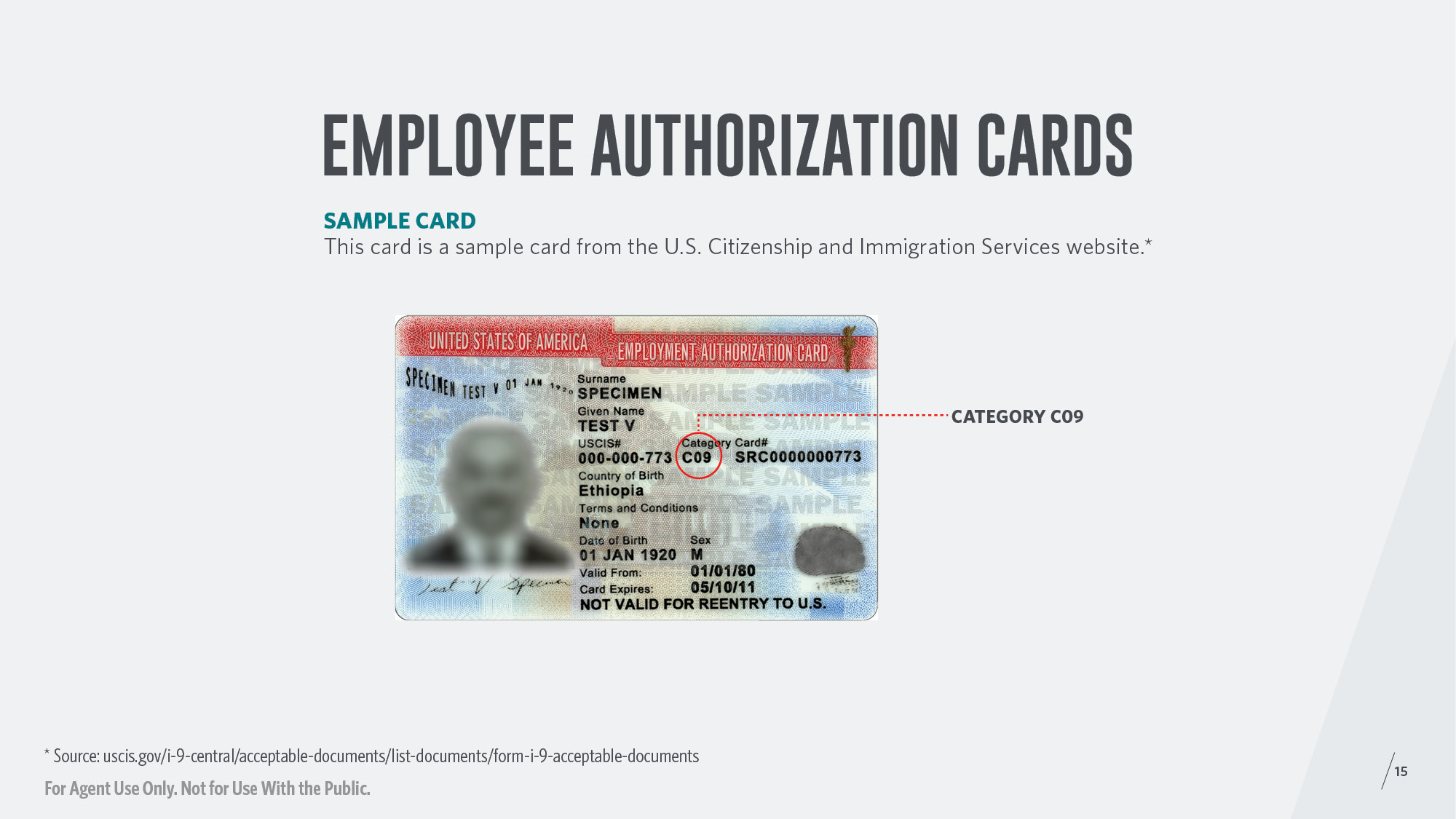 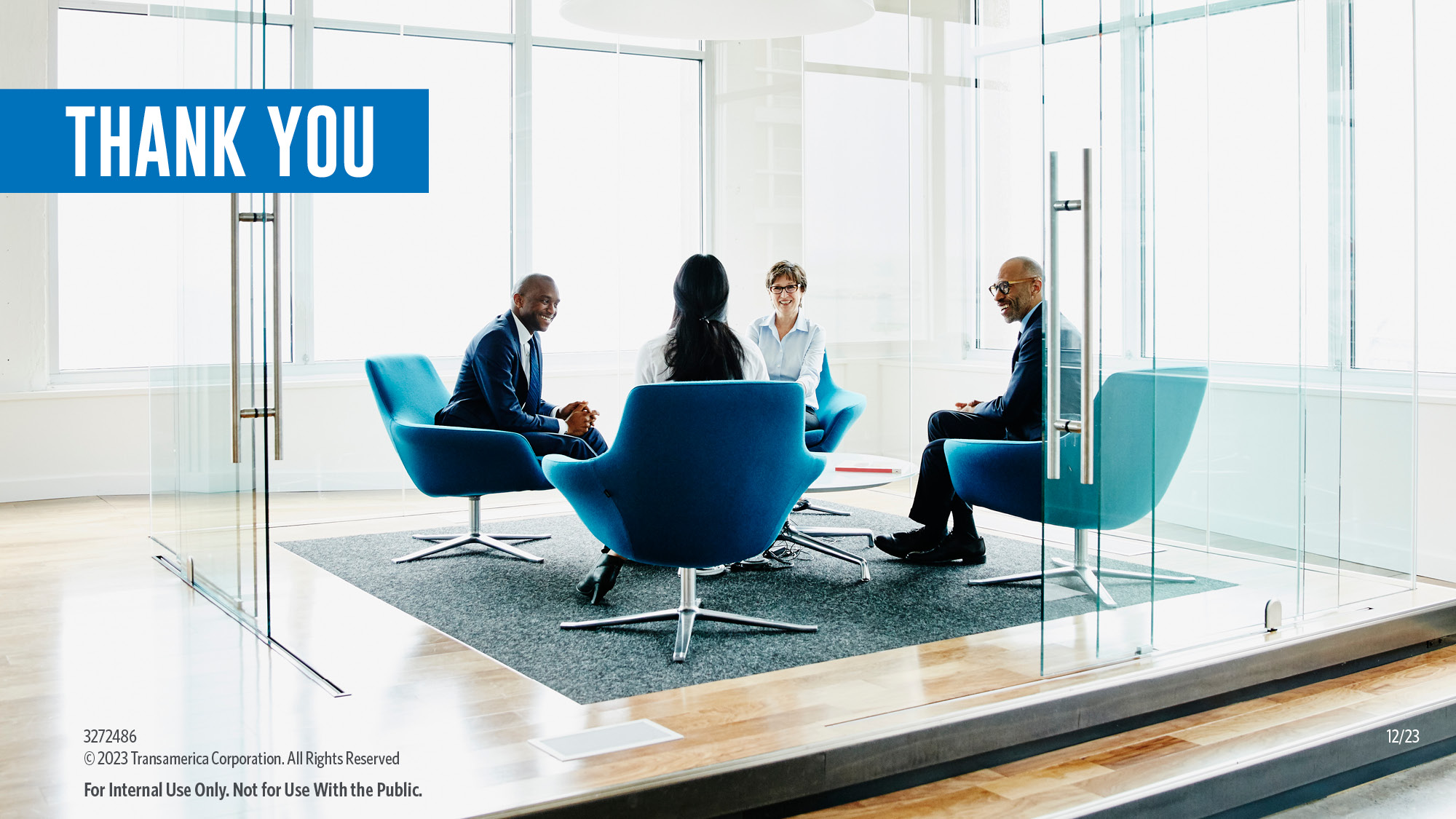 [Speaker Notes: [Read slide]]
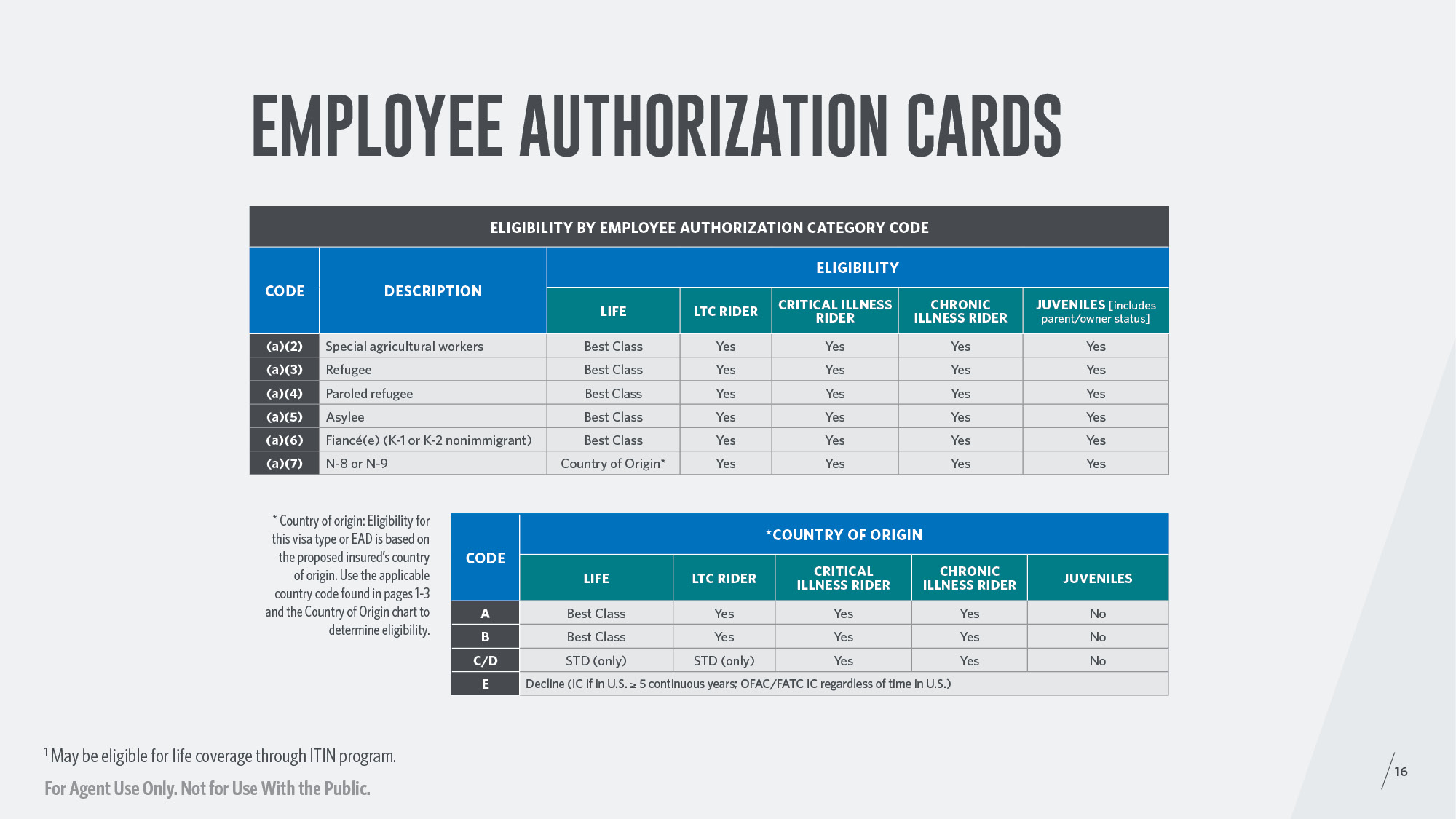 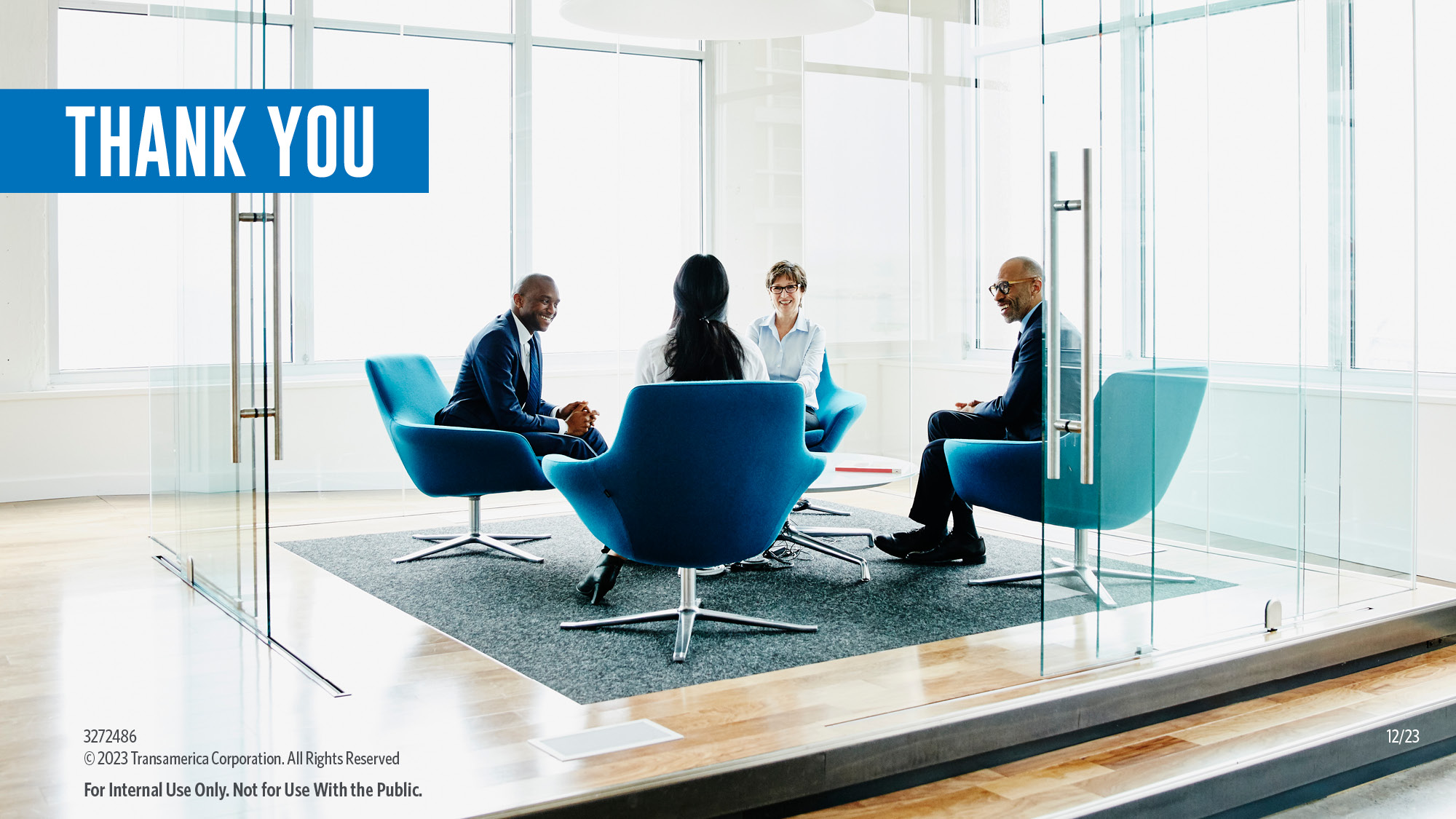 [Speaker Notes: [Read slide]]
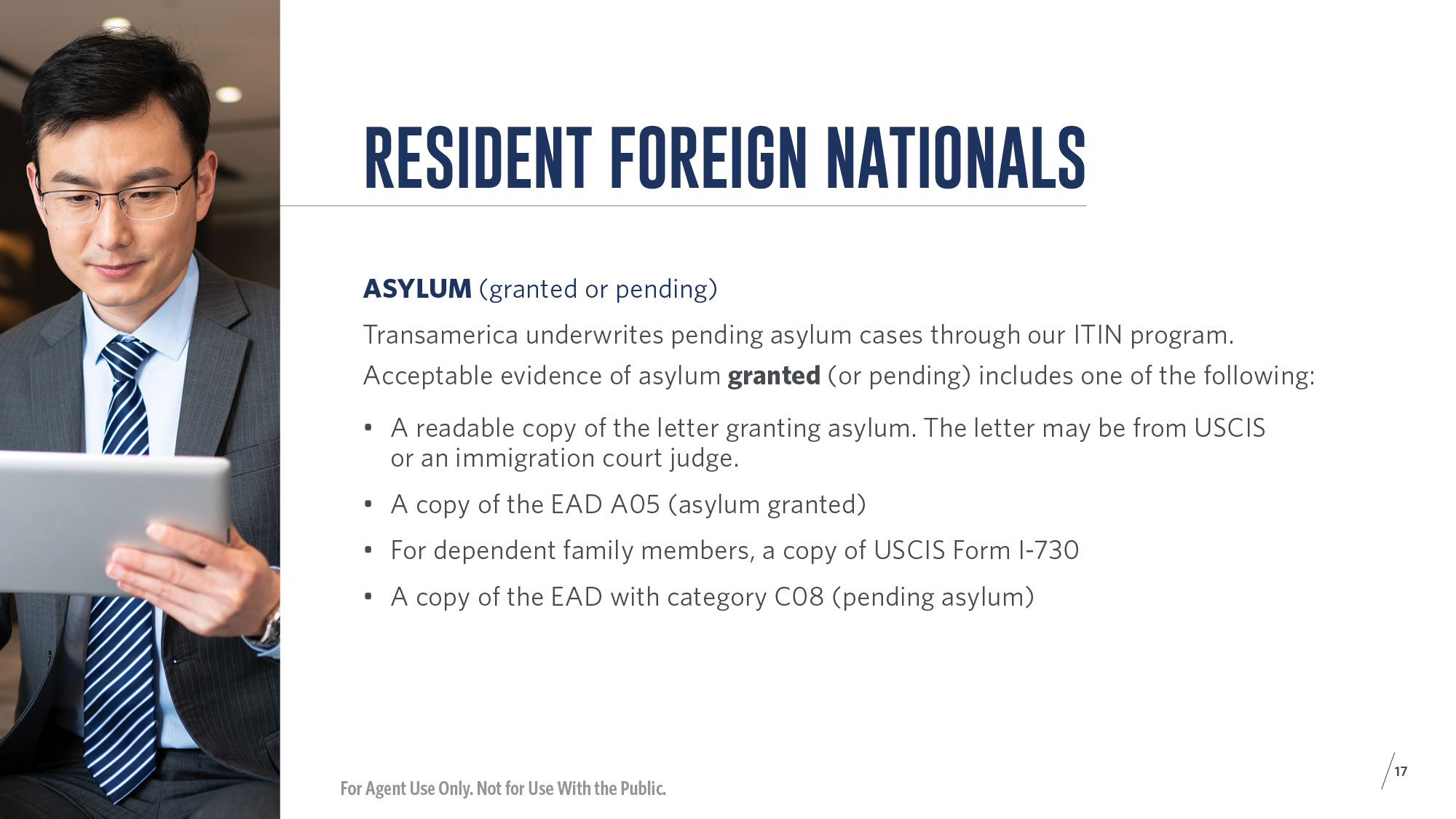 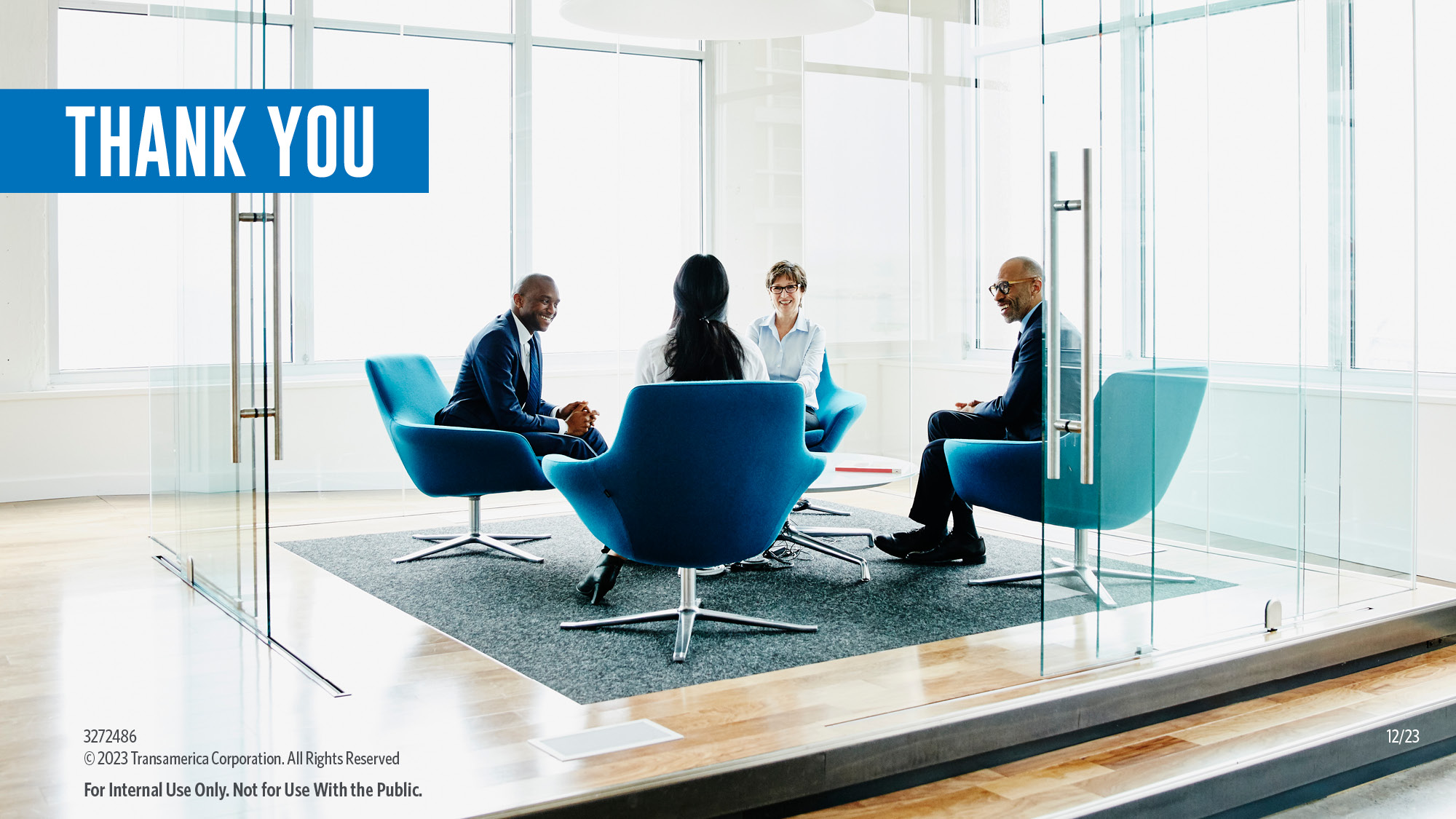 [Speaker Notes: [Read slide]]
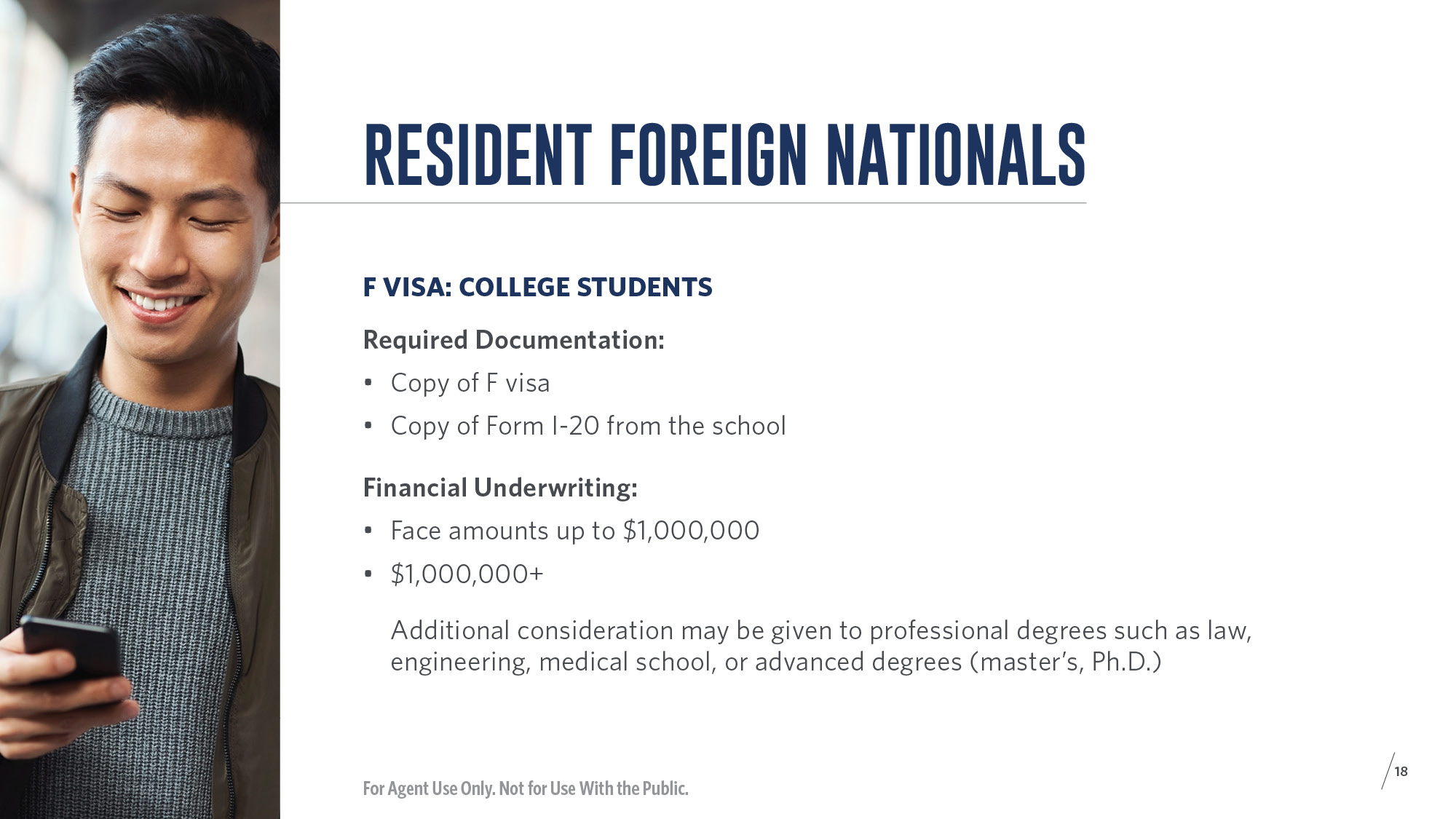 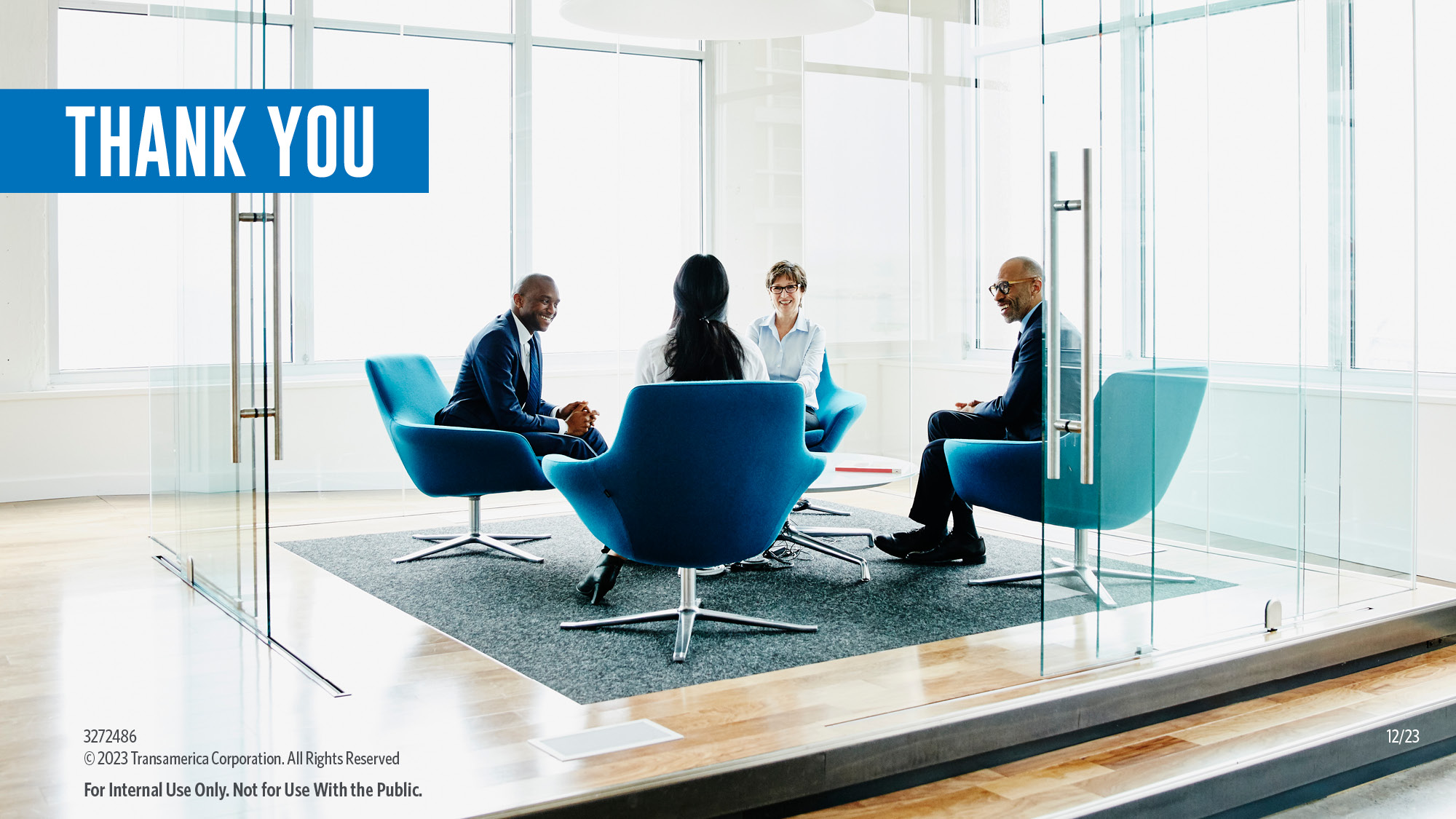 [Speaker Notes: [Read slide]]
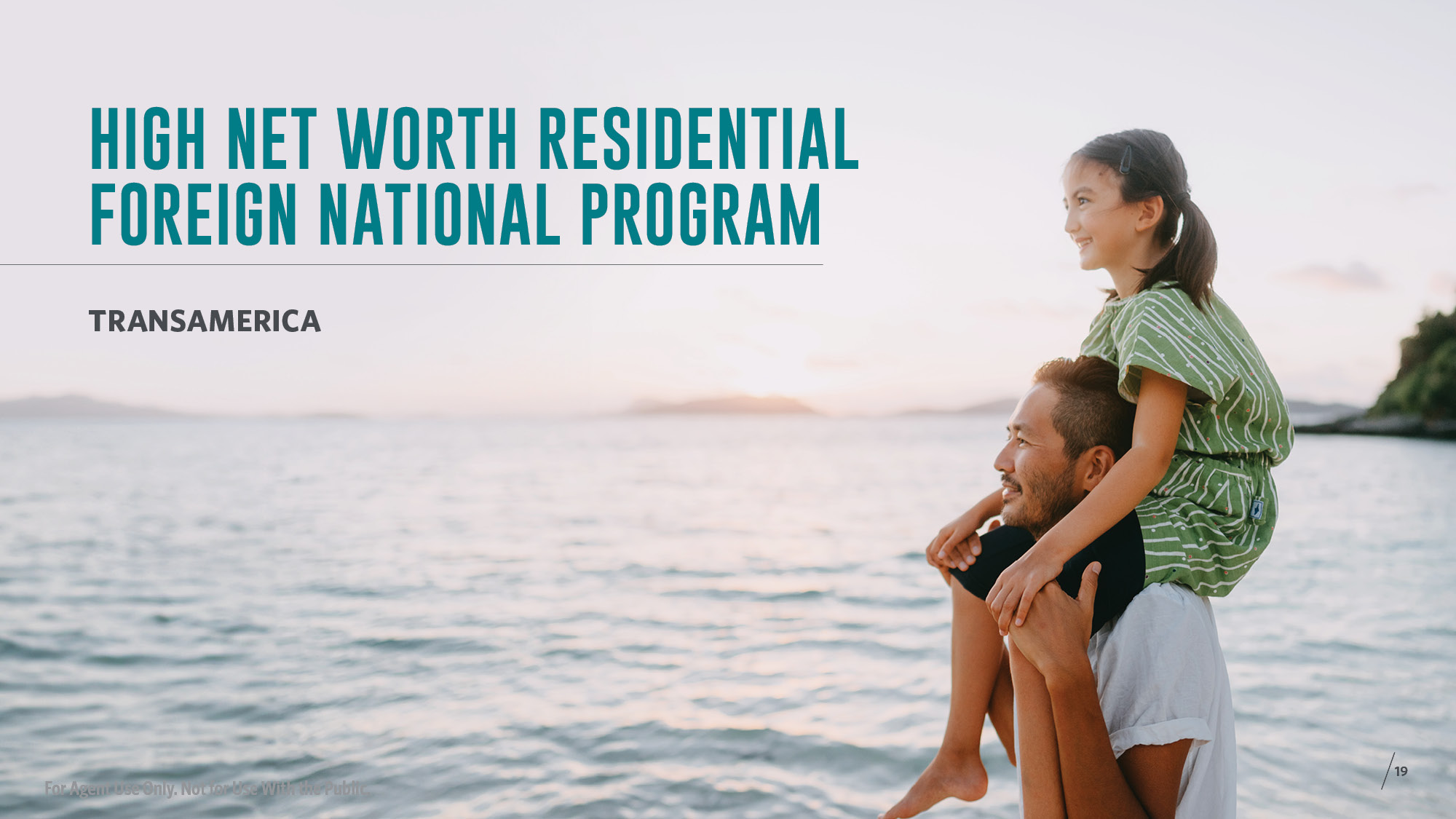 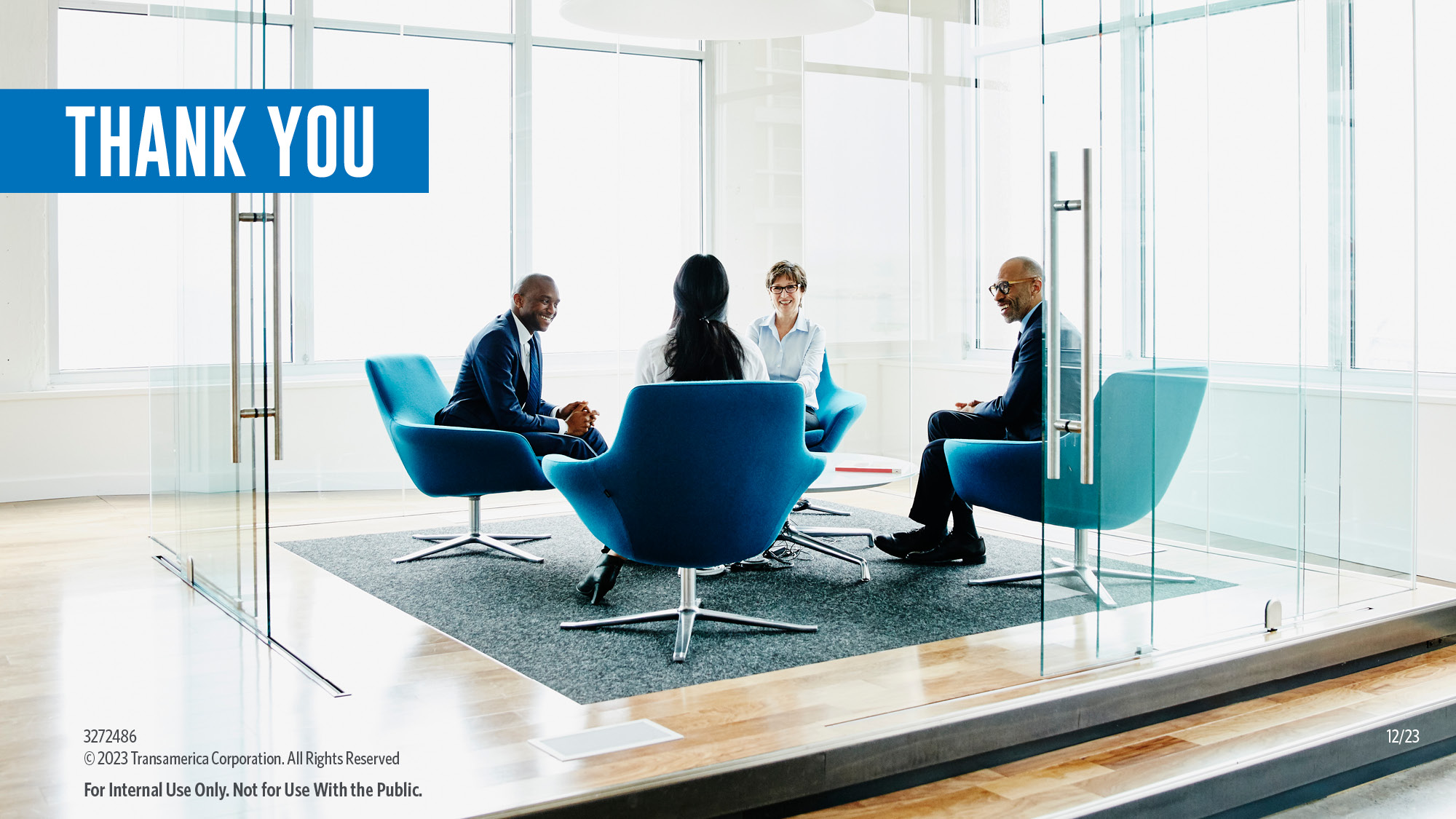 [Speaker Notes: [Read slide]]
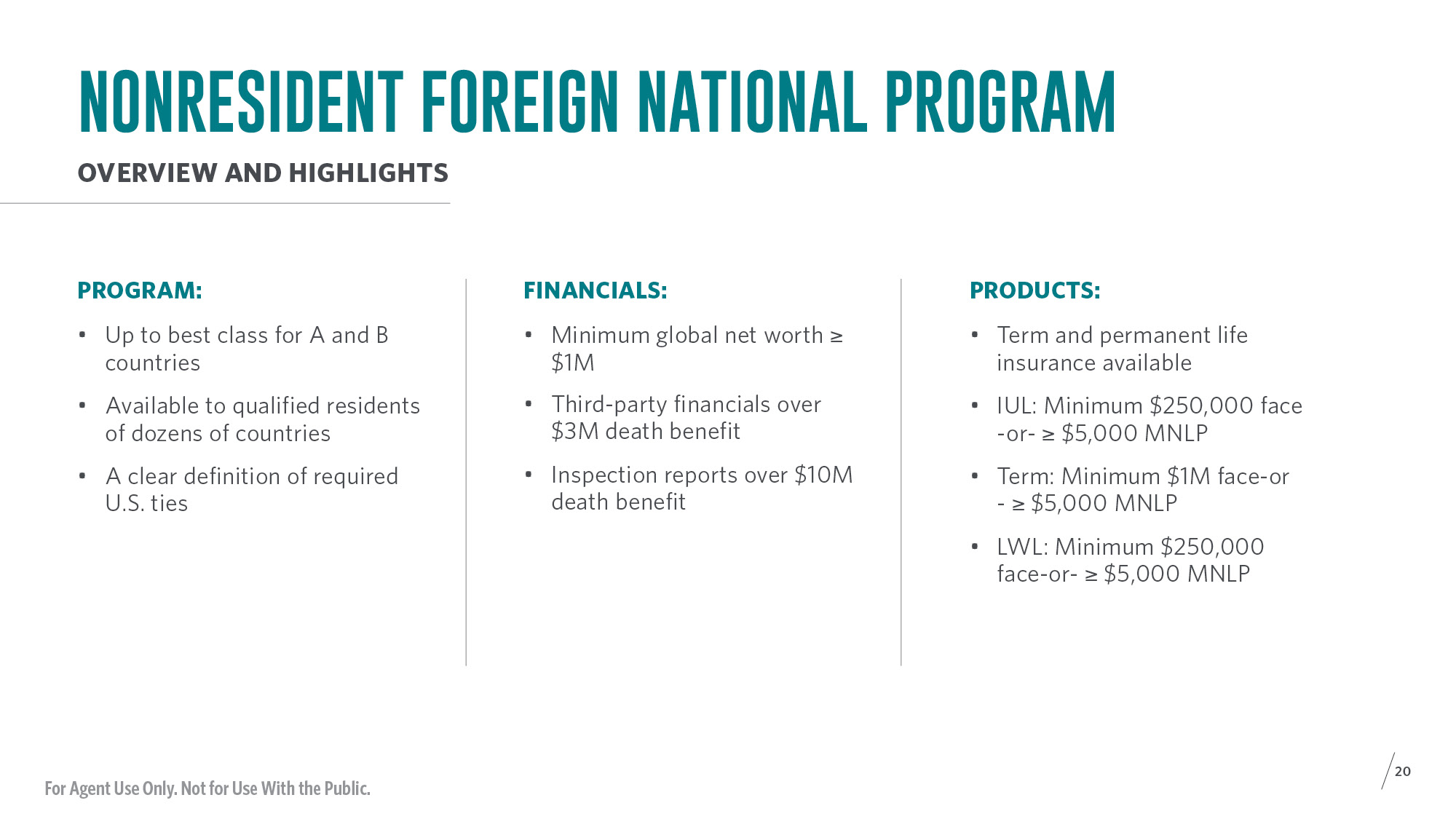 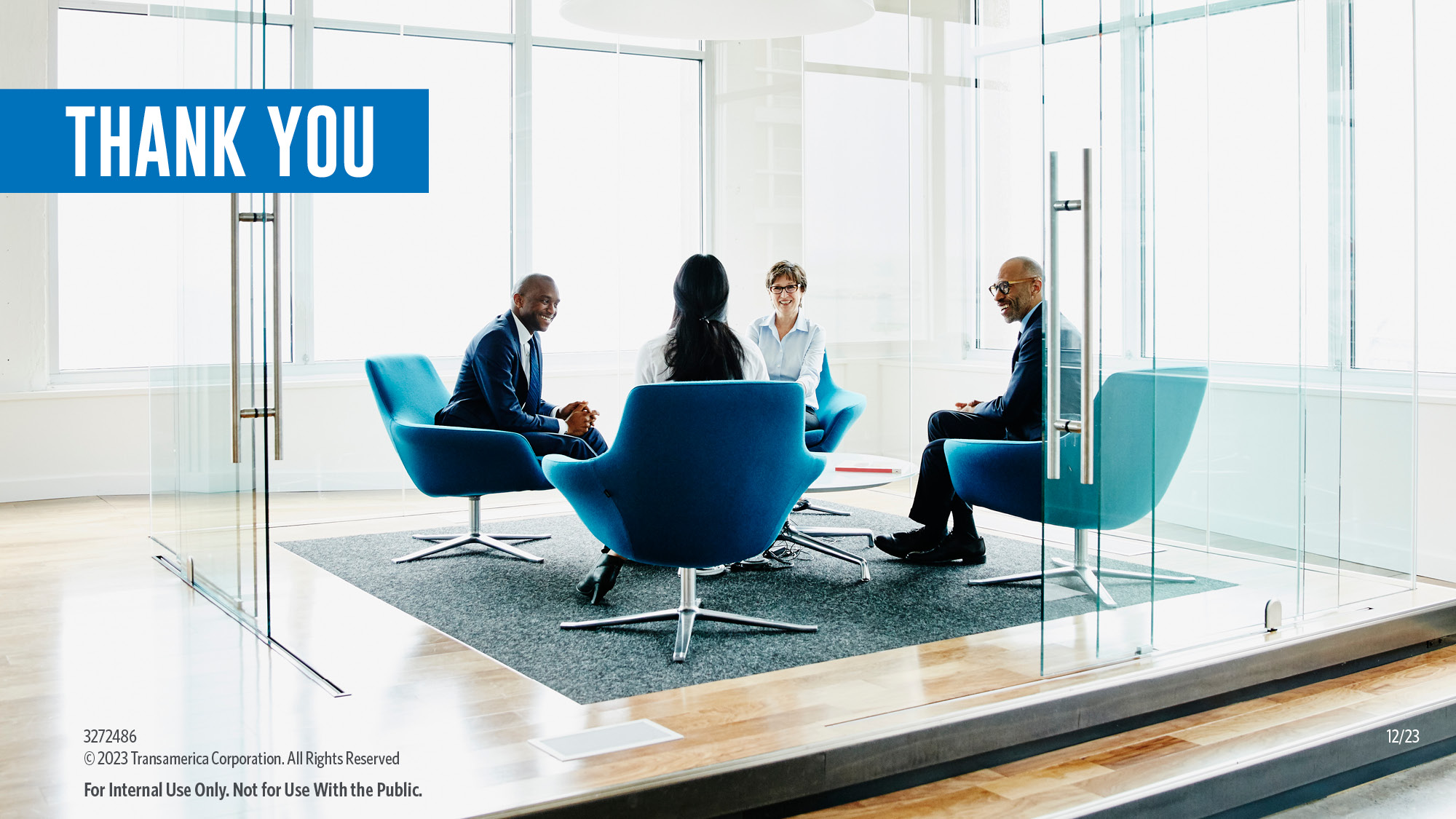 [Speaker Notes: [Read slide]]
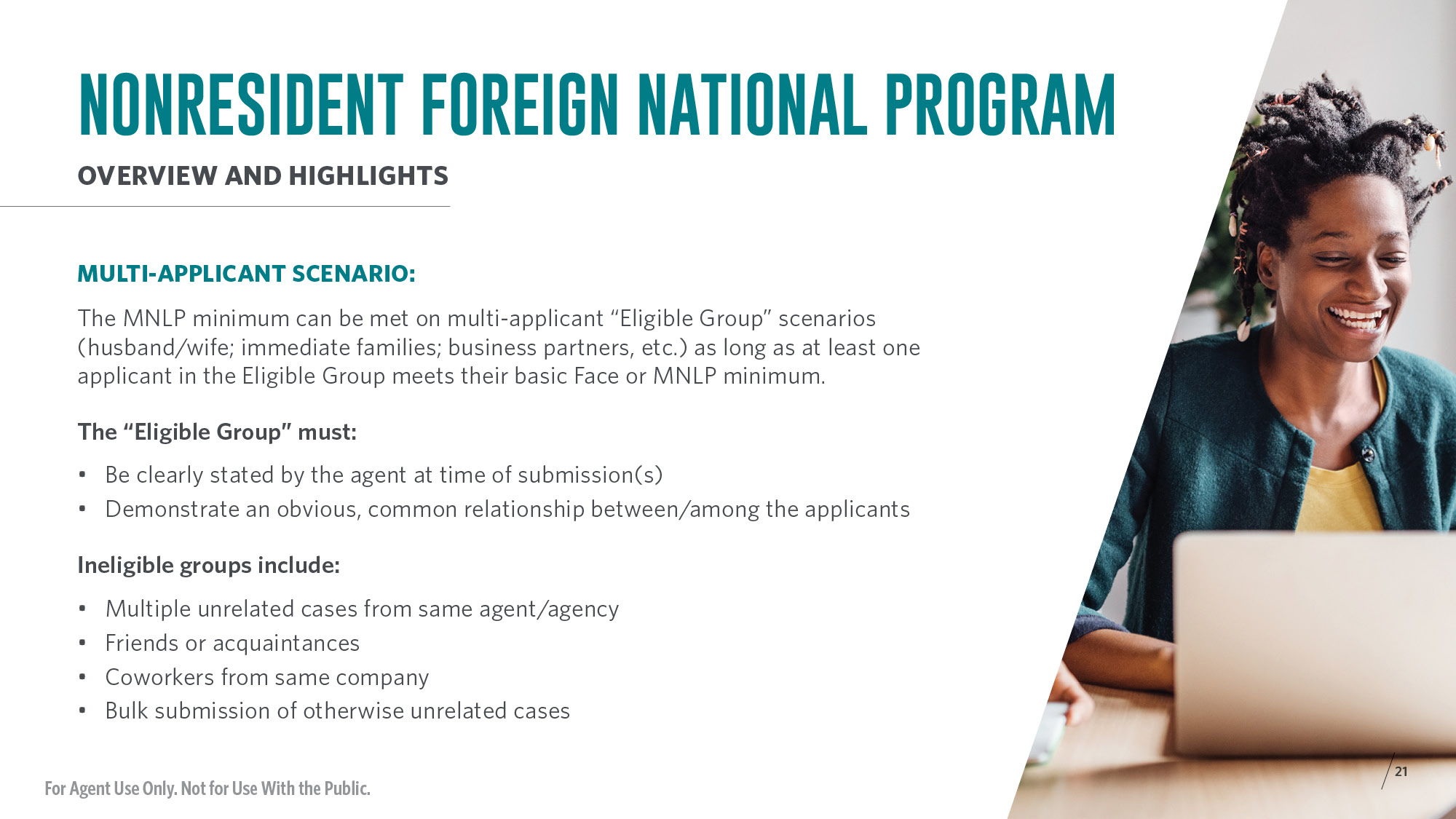 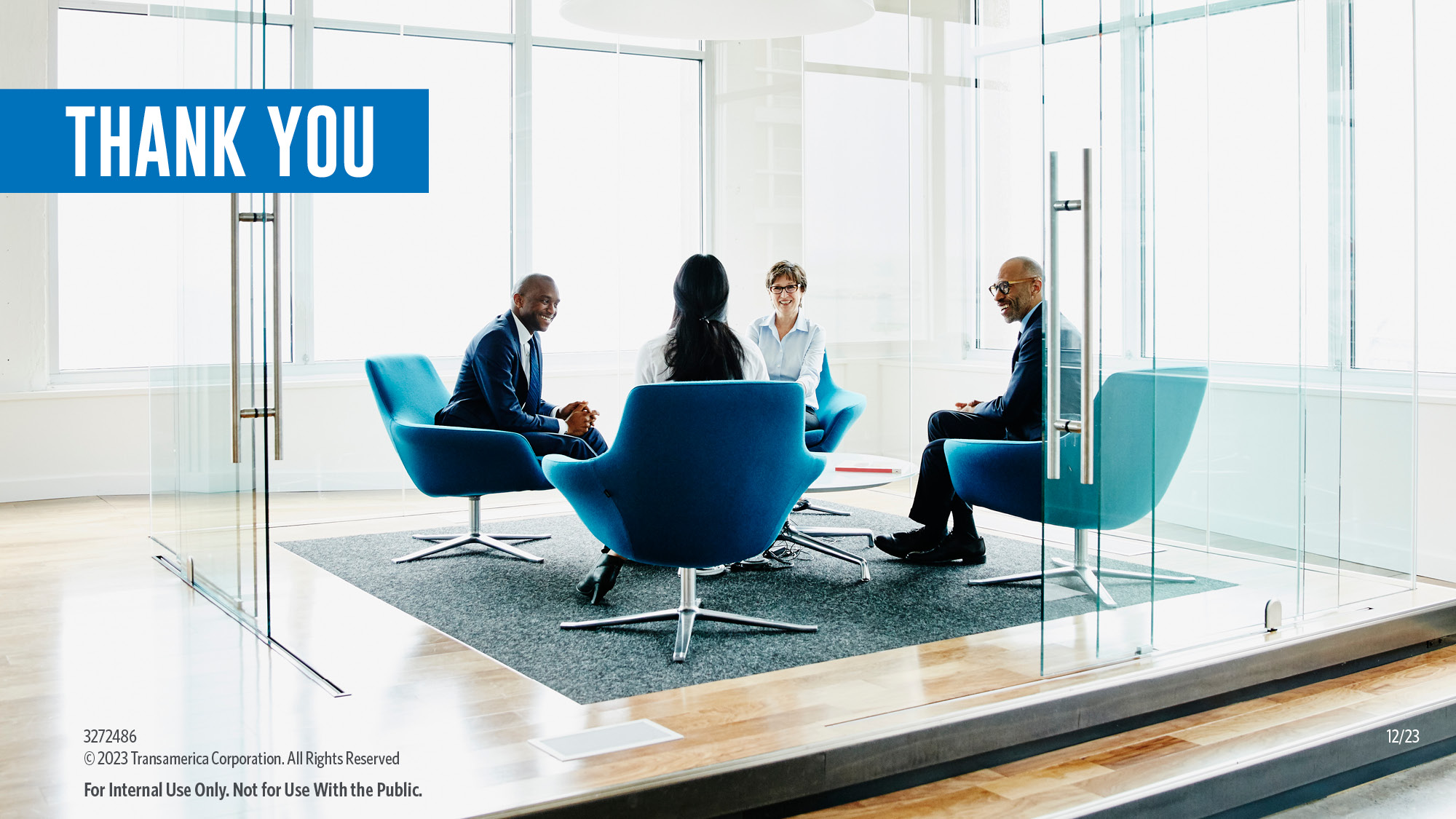 [Speaker Notes: [Read slide]]
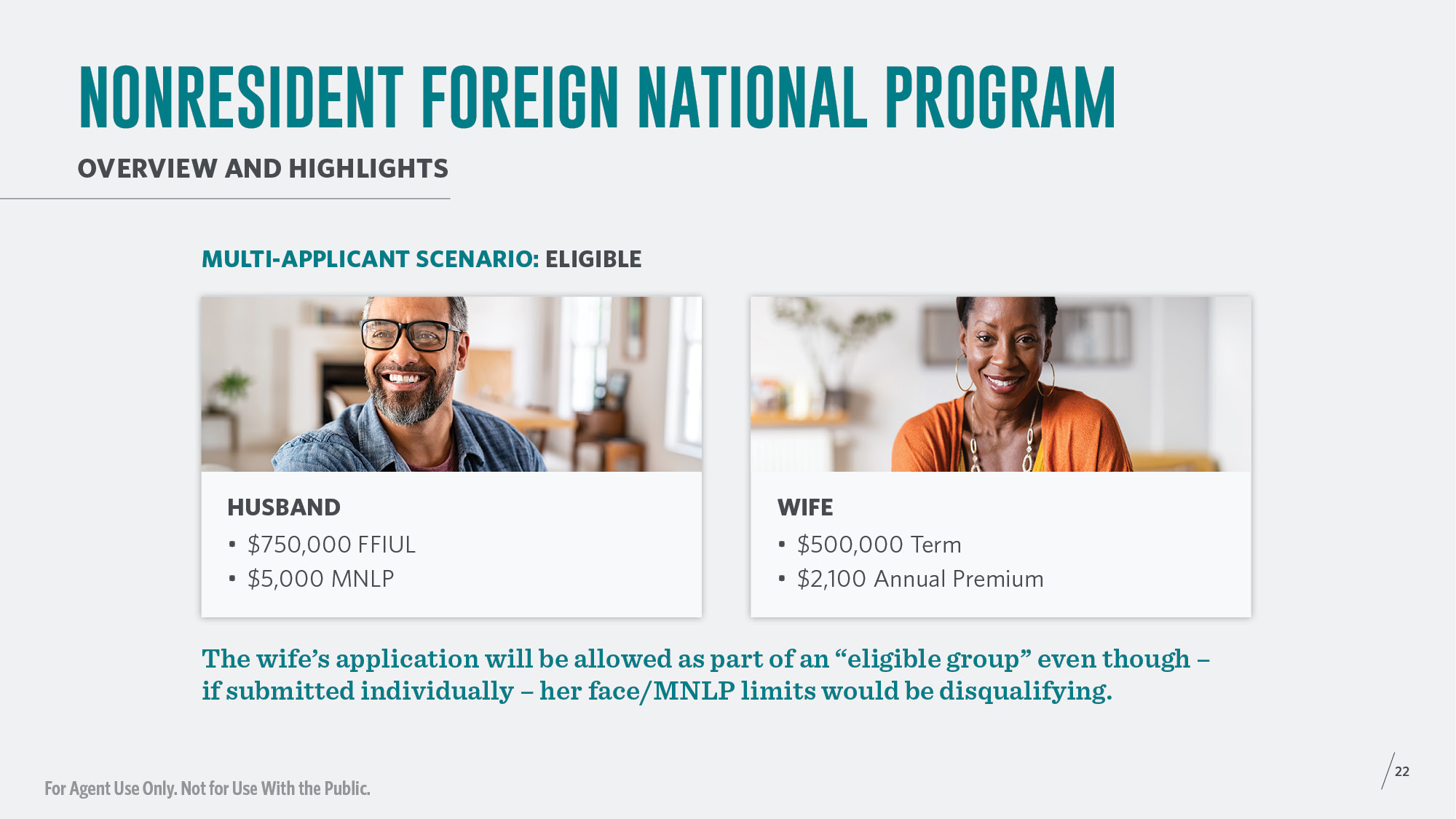 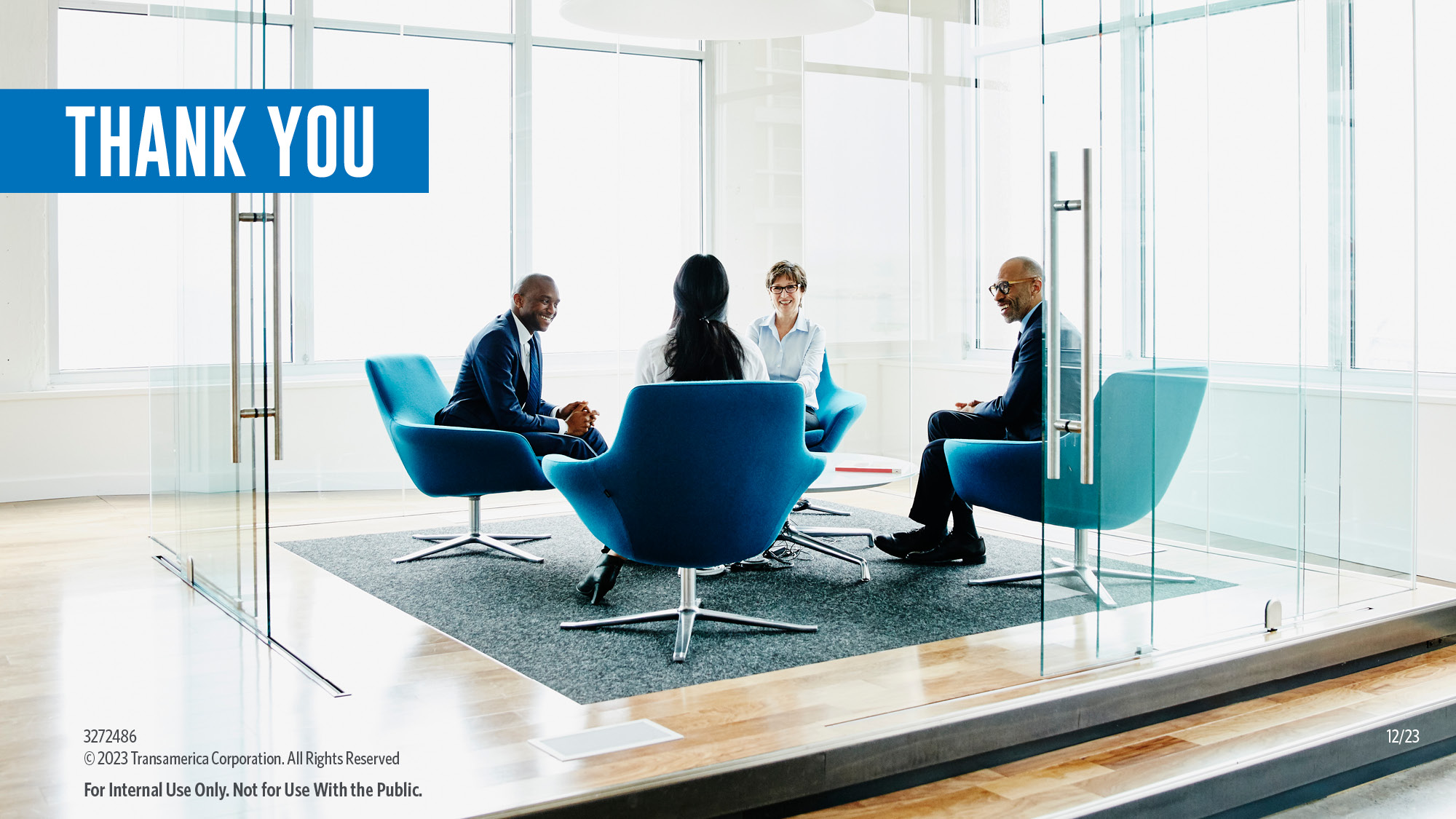 [Speaker Notes: [Read slide]]
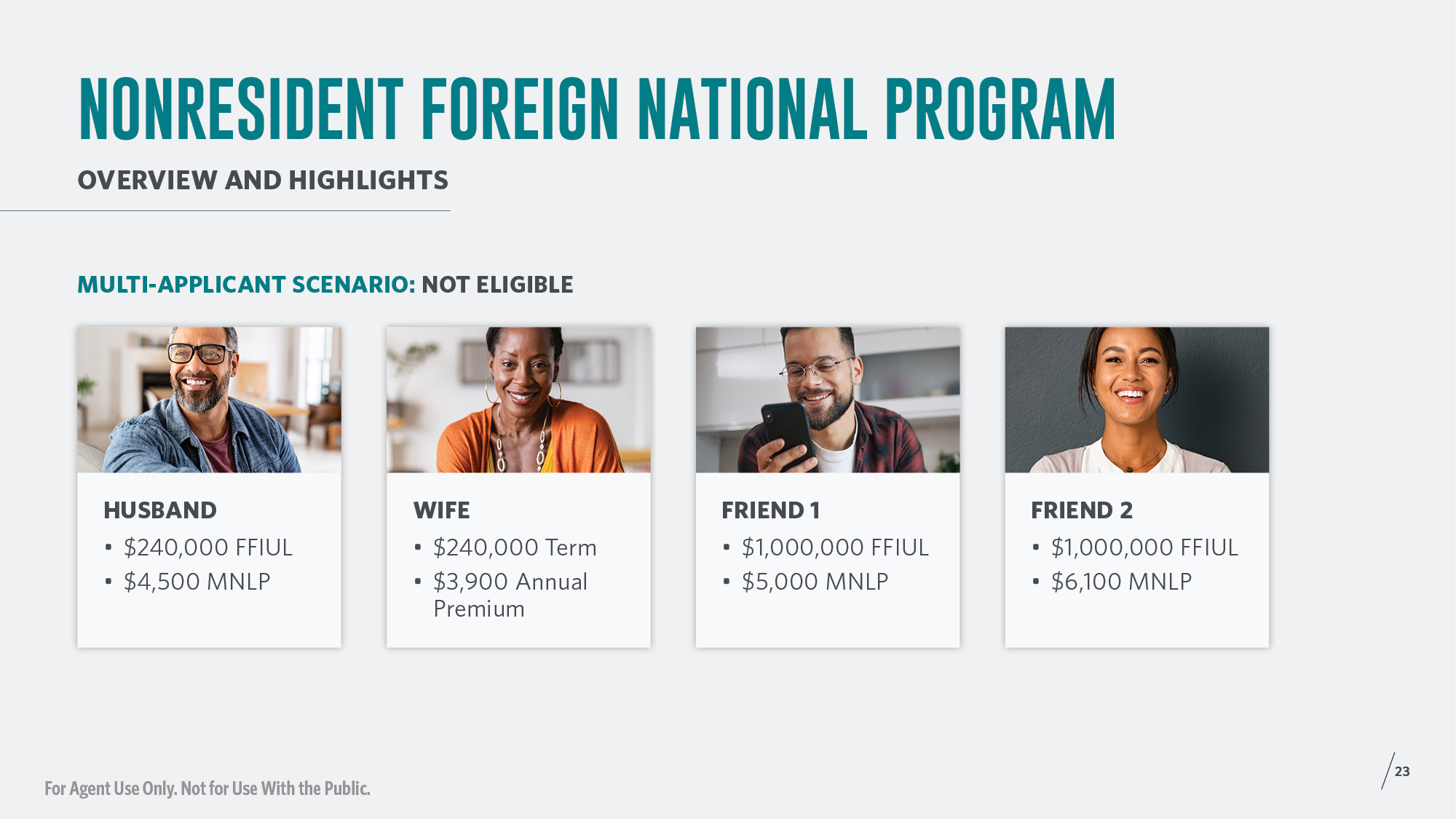 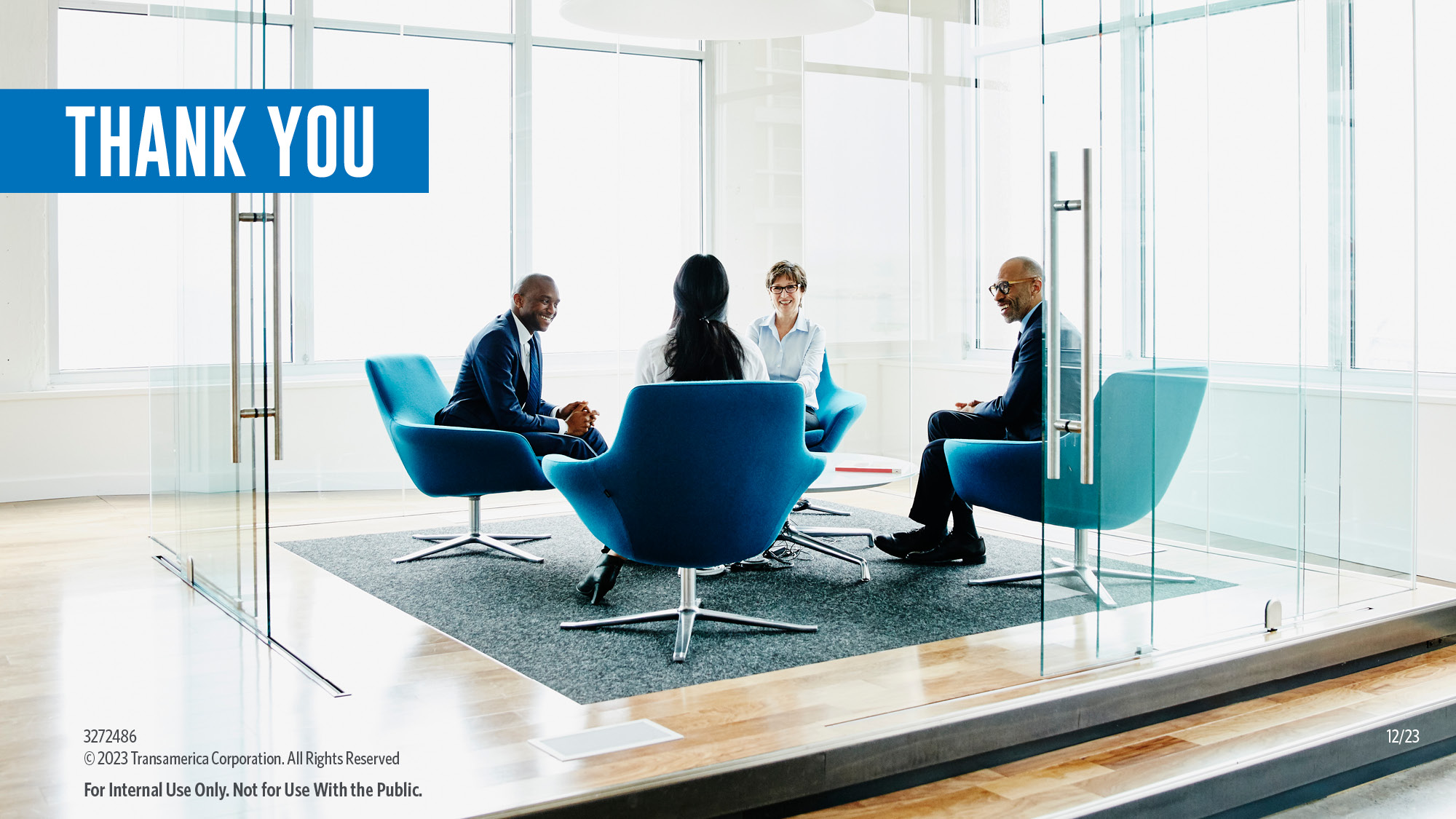 [Speaker Notes: [Read slide]]
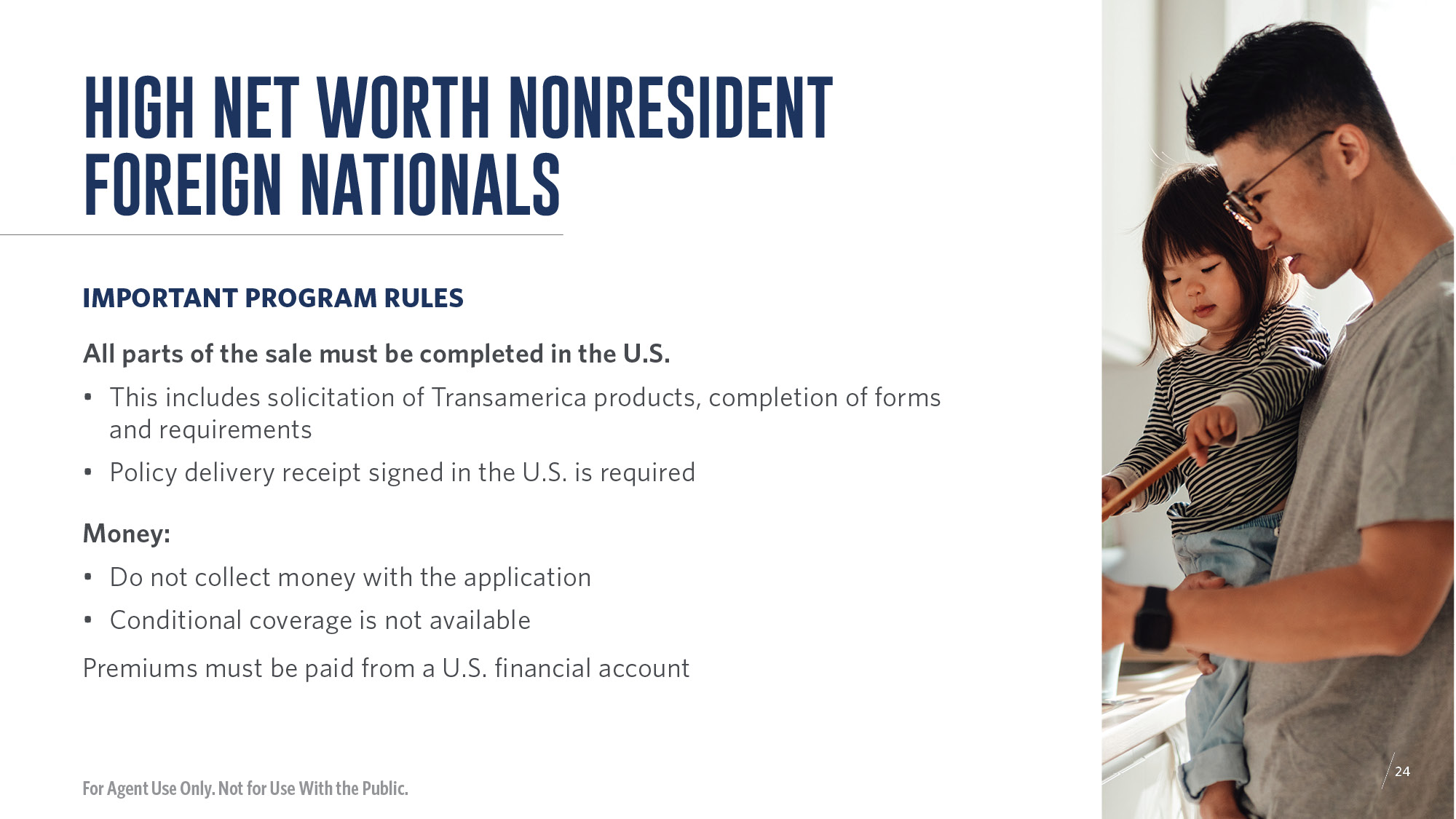 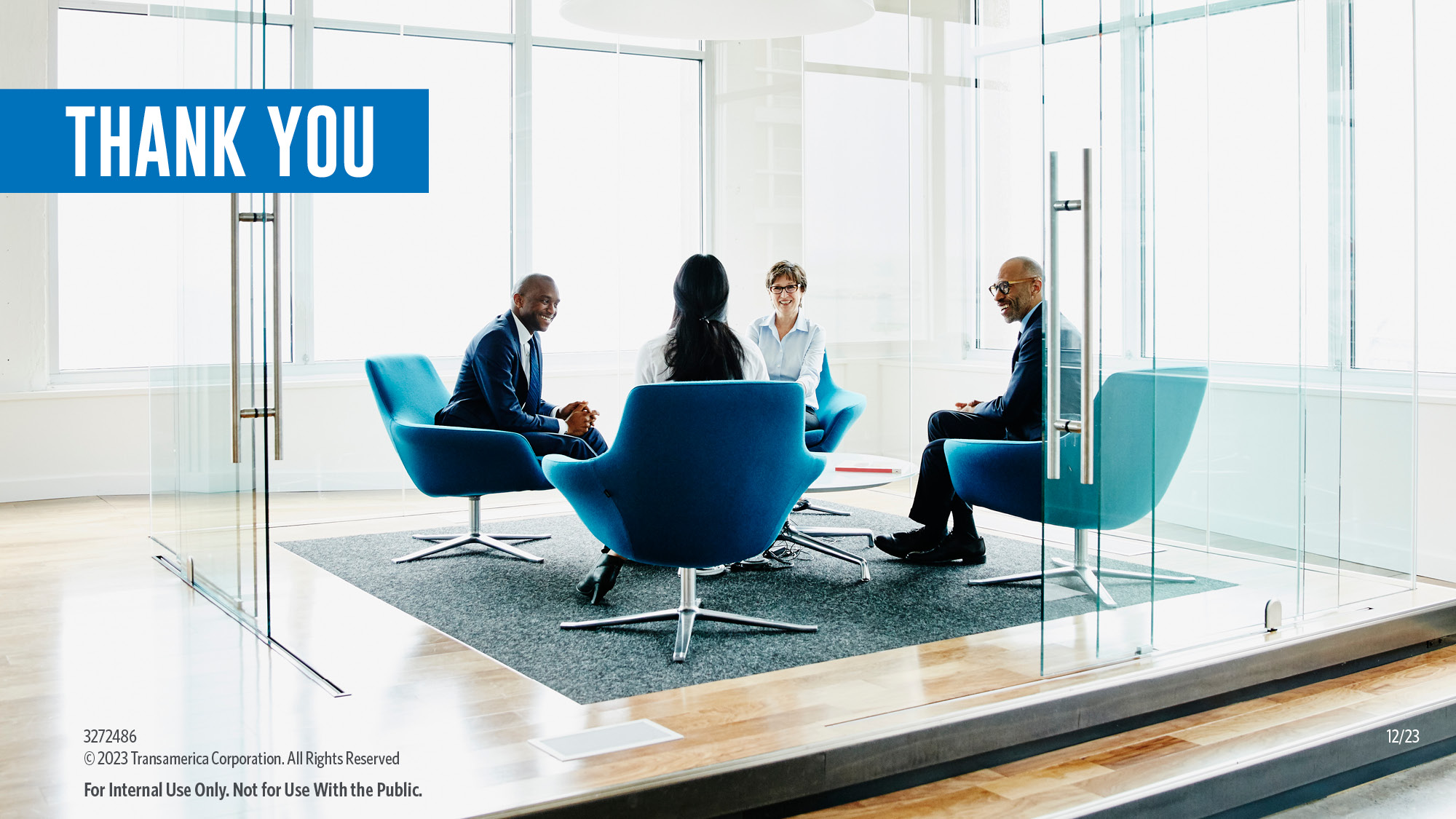 [Speaker Notes: [Read slide]]
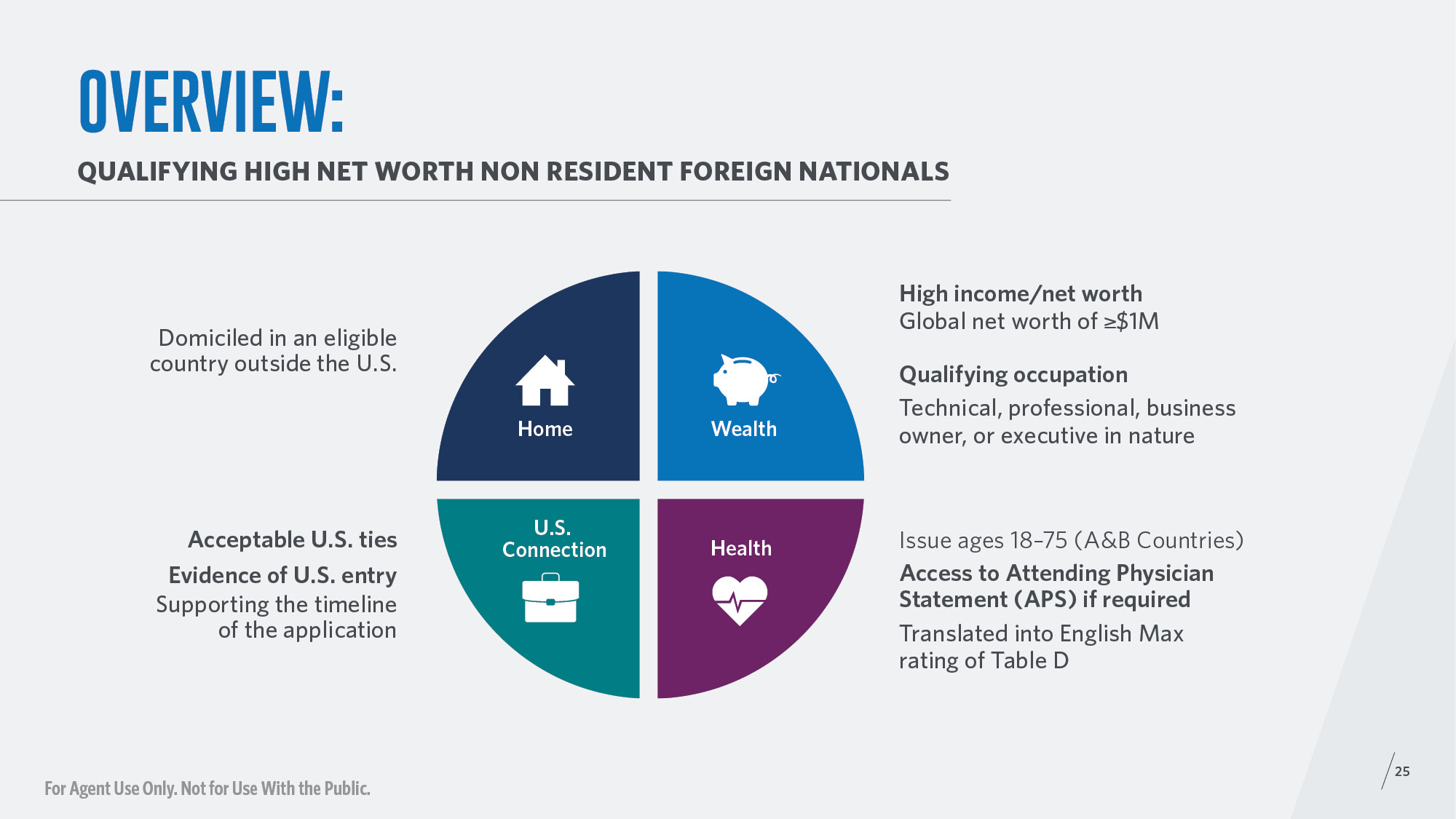 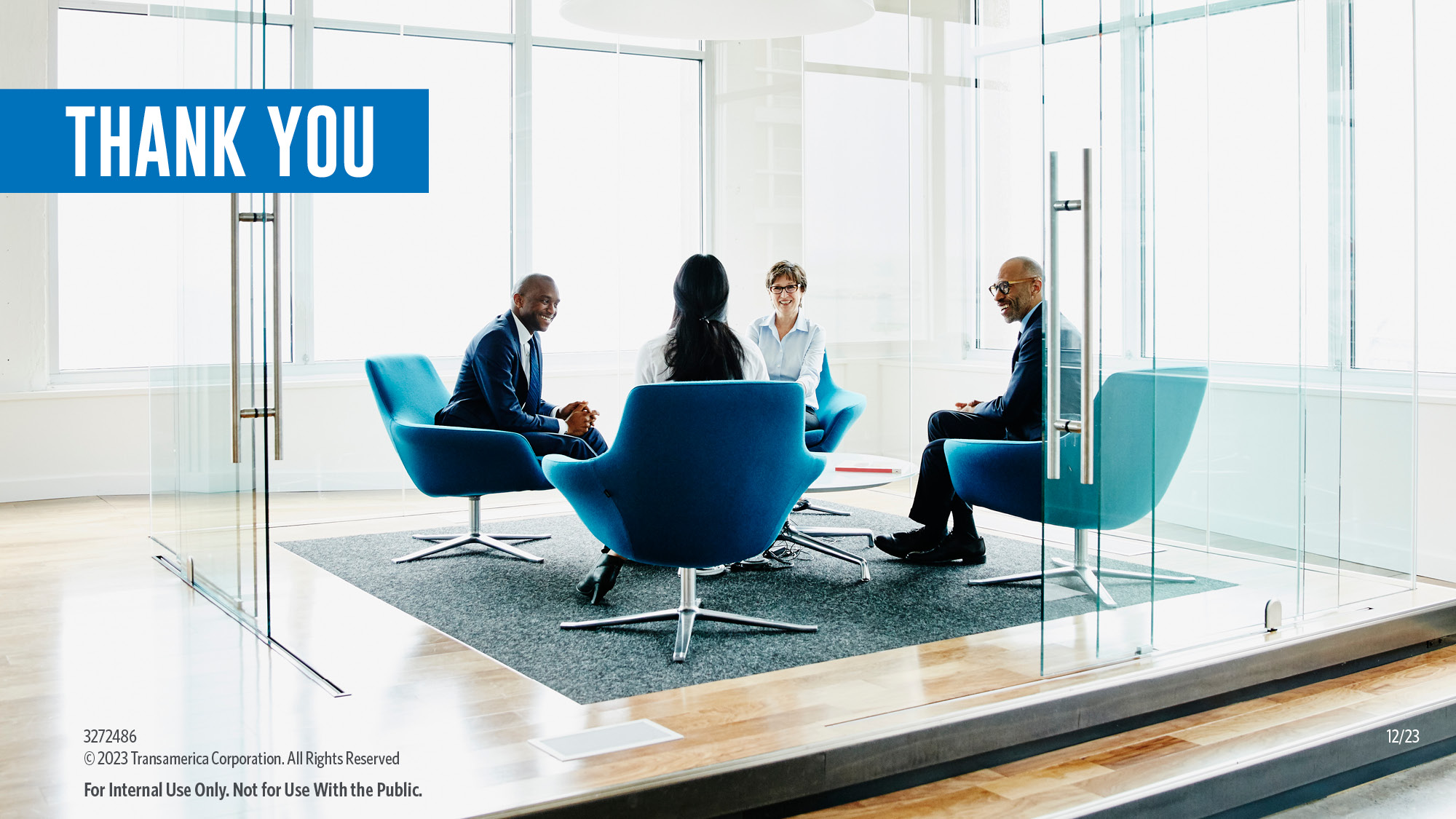 [Speaker Notes: [Read slide]]
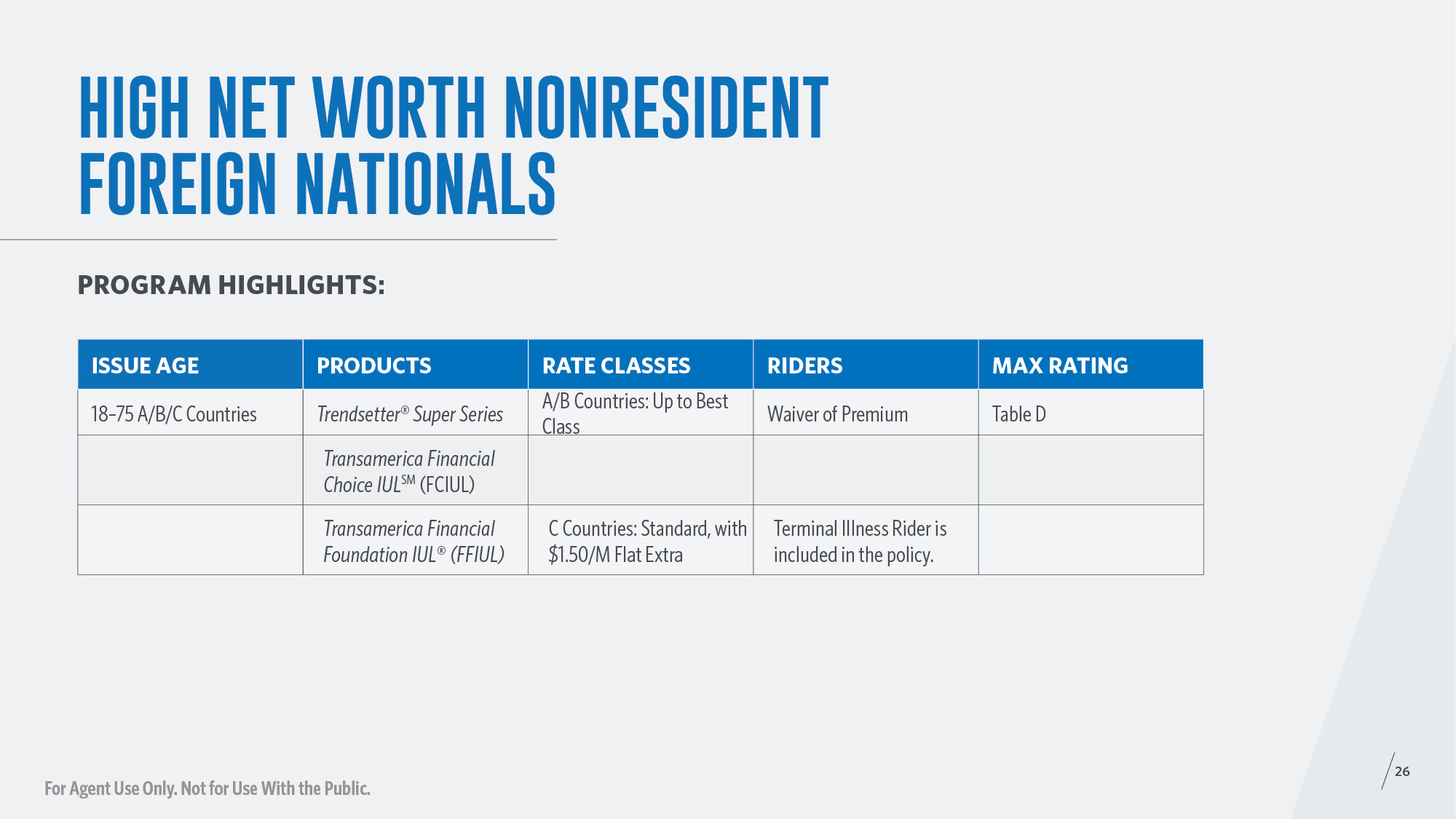 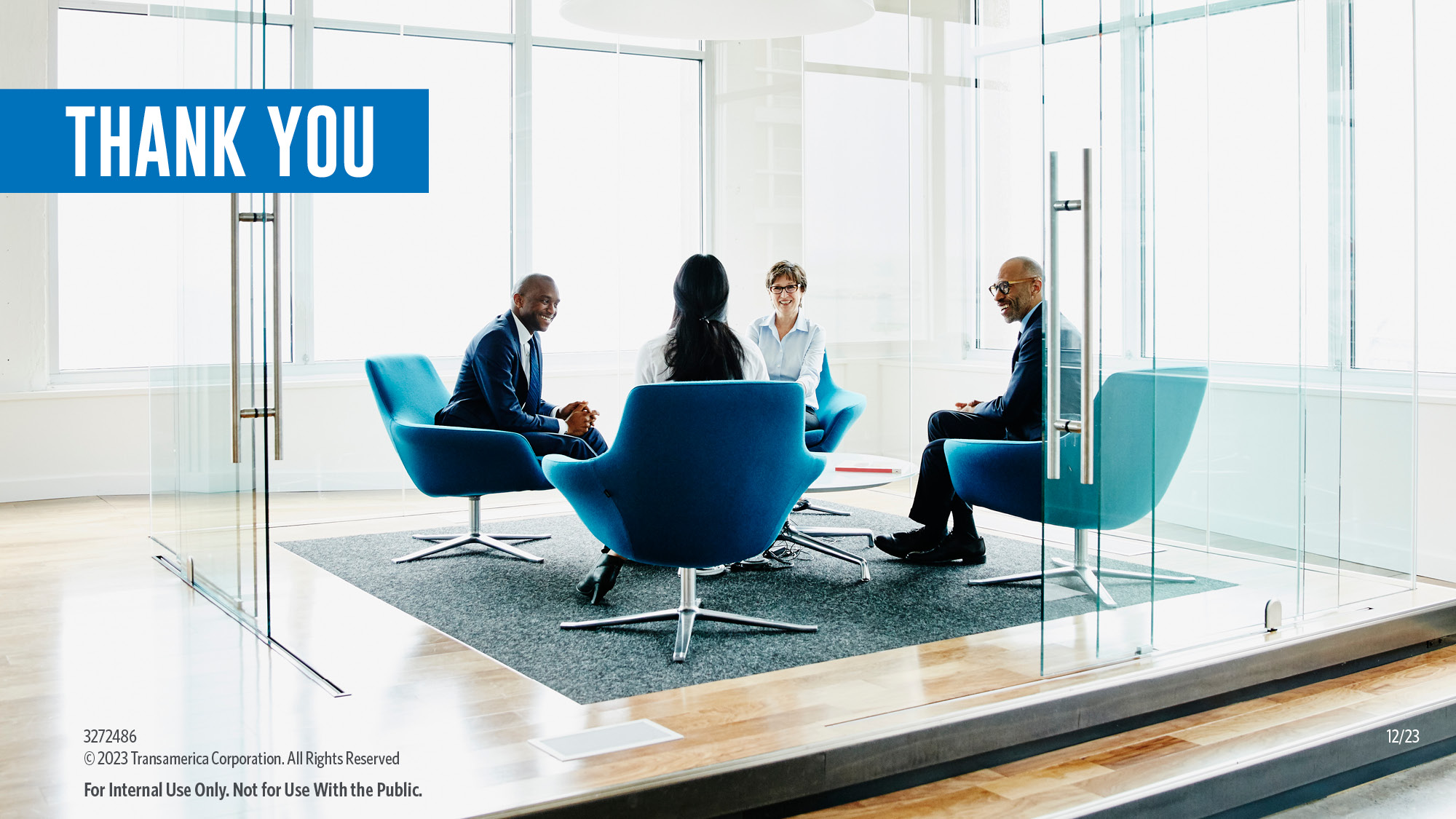 [Speaker Notes: [Read slide]]
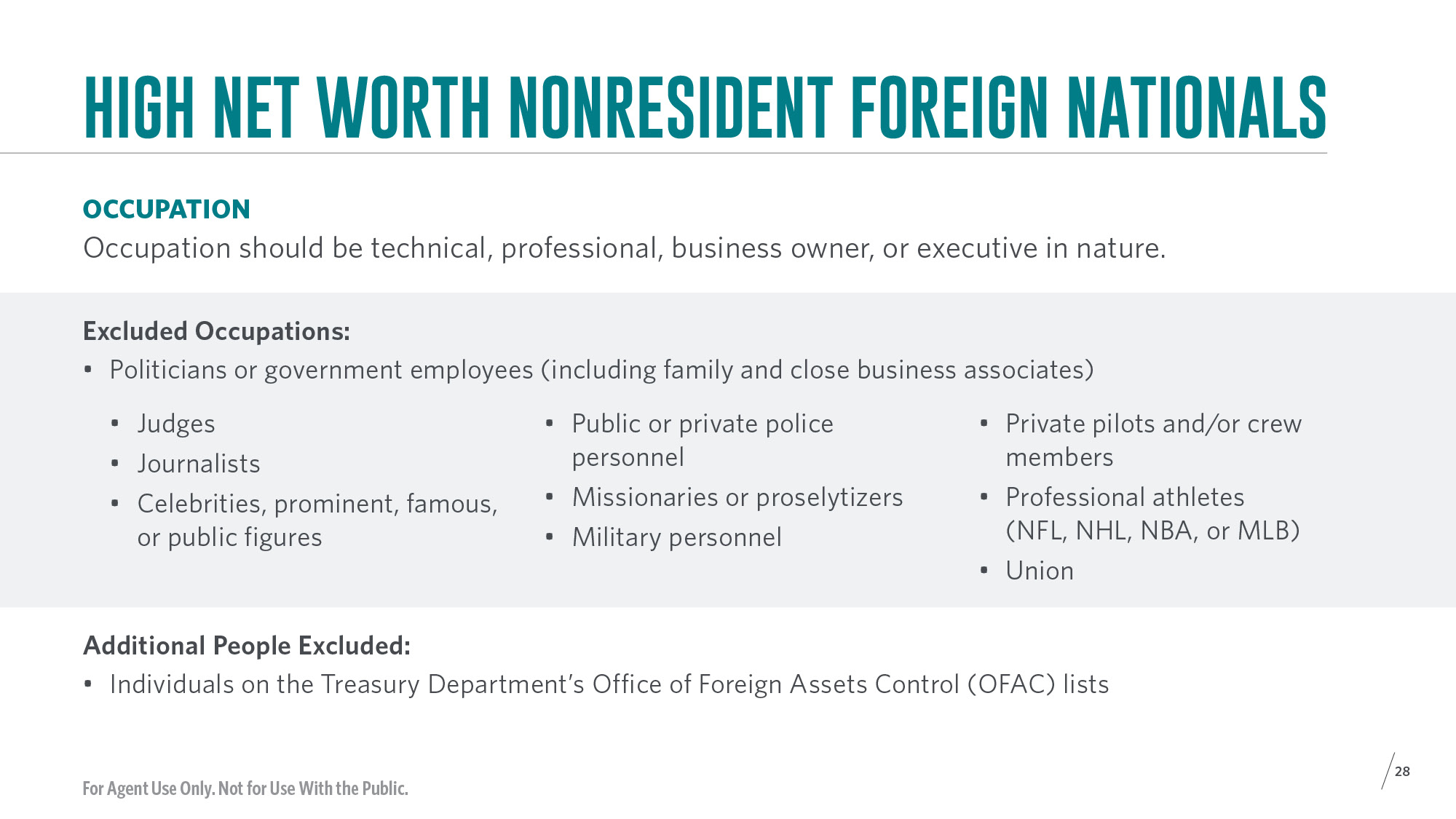 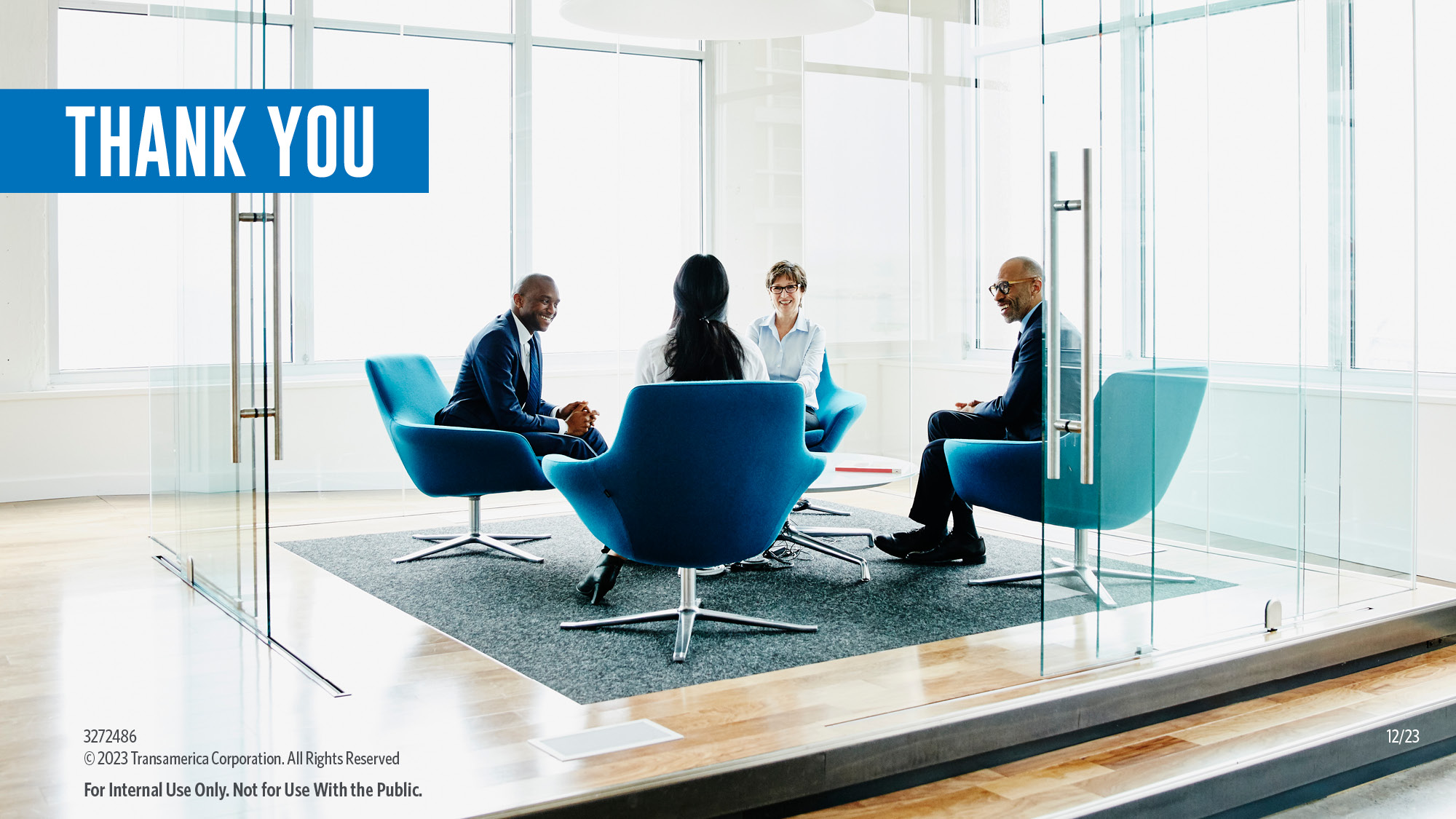 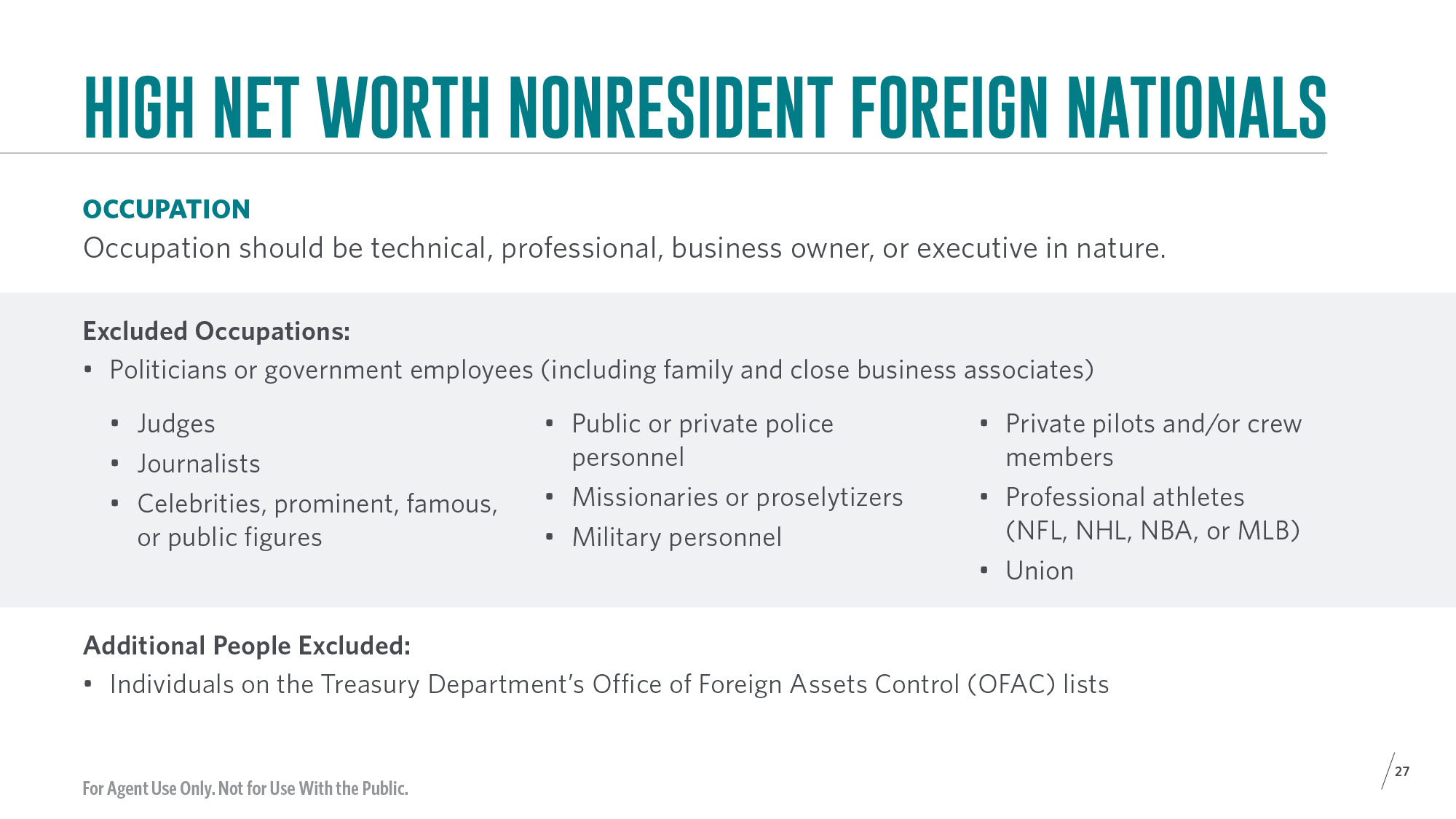 [Speaker Notes: [Read slide]]
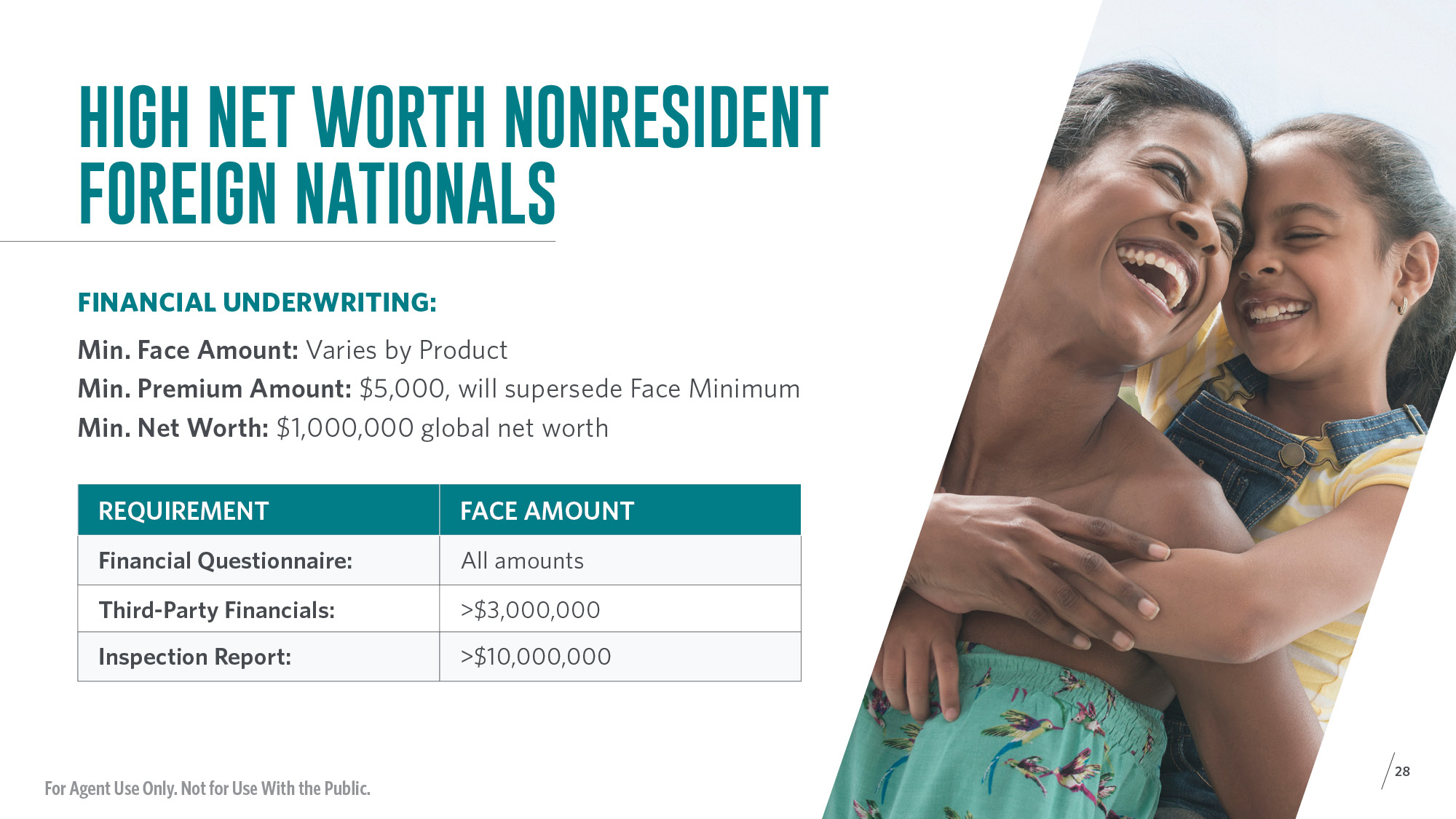 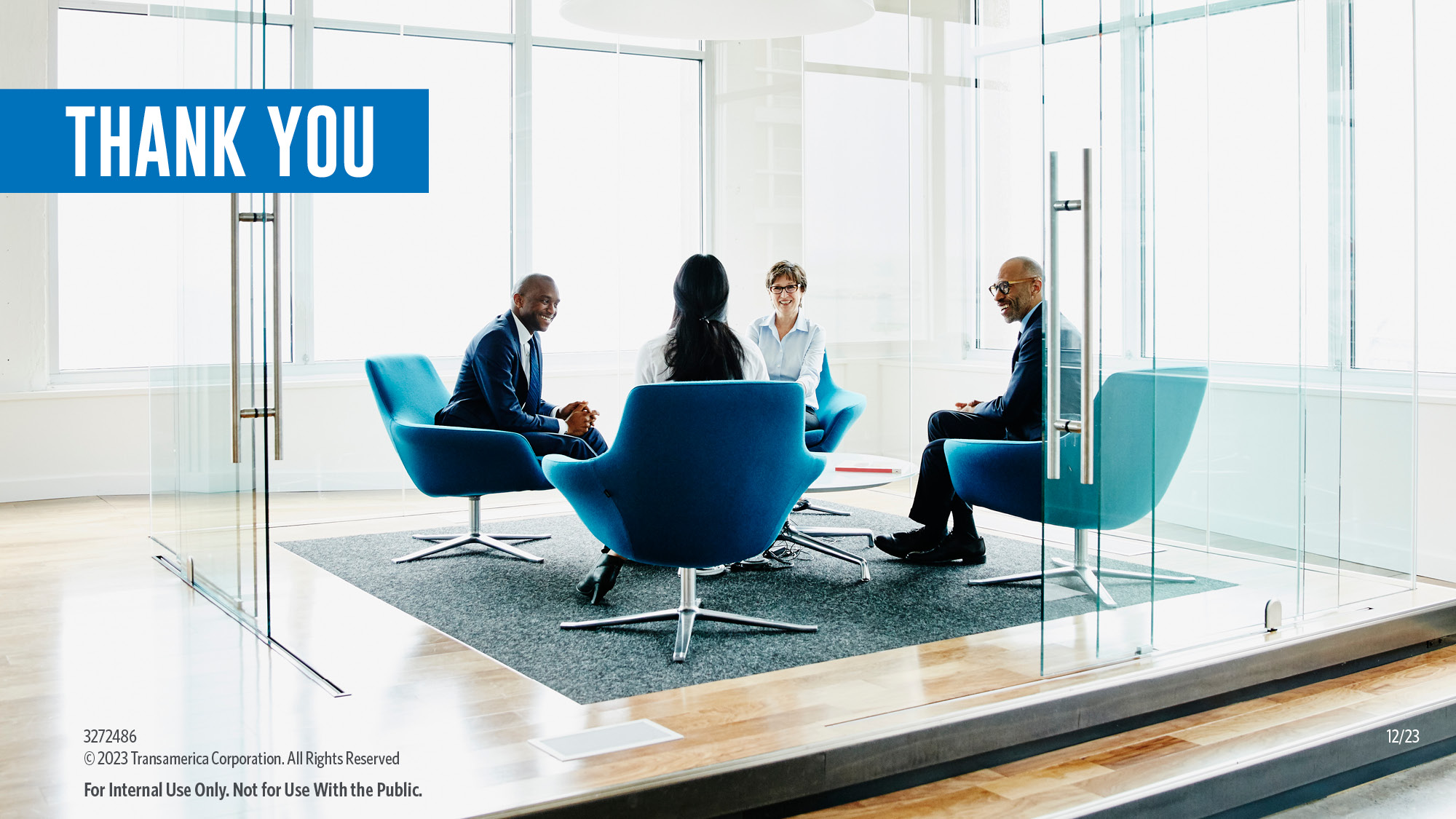 [Speaker Notes: [Read slide]]
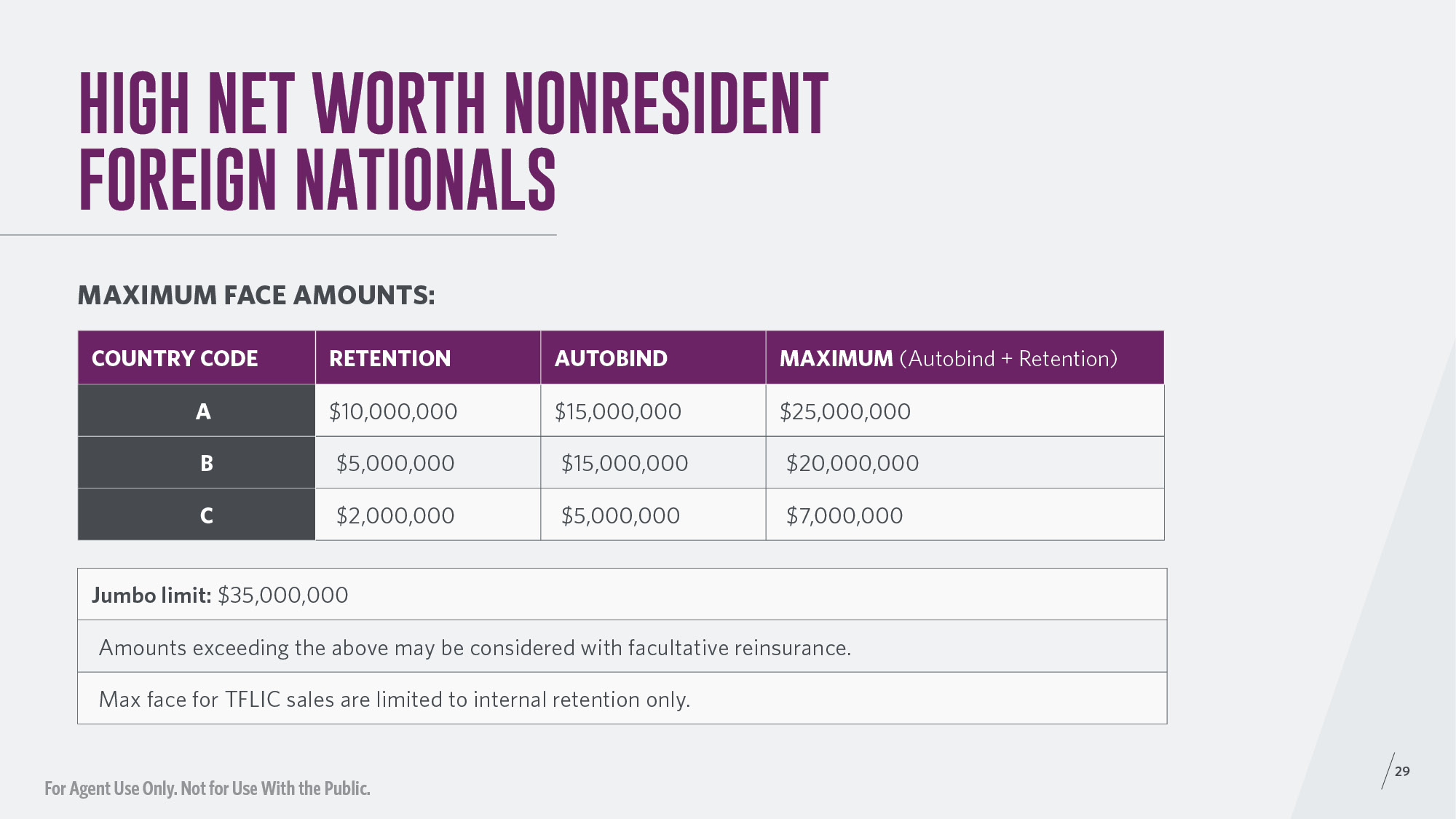 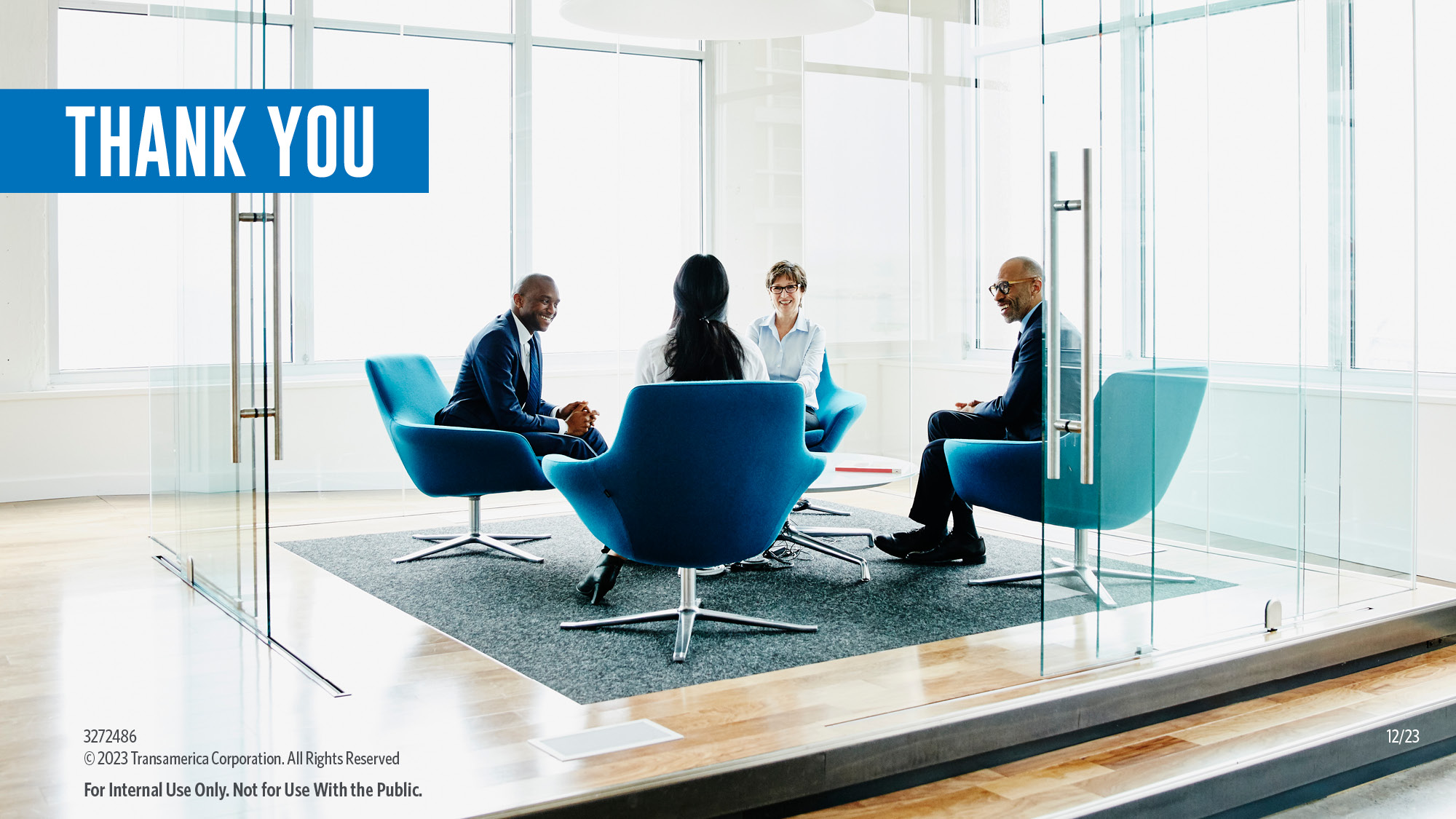 [Speaker Notes: [Read slide]]
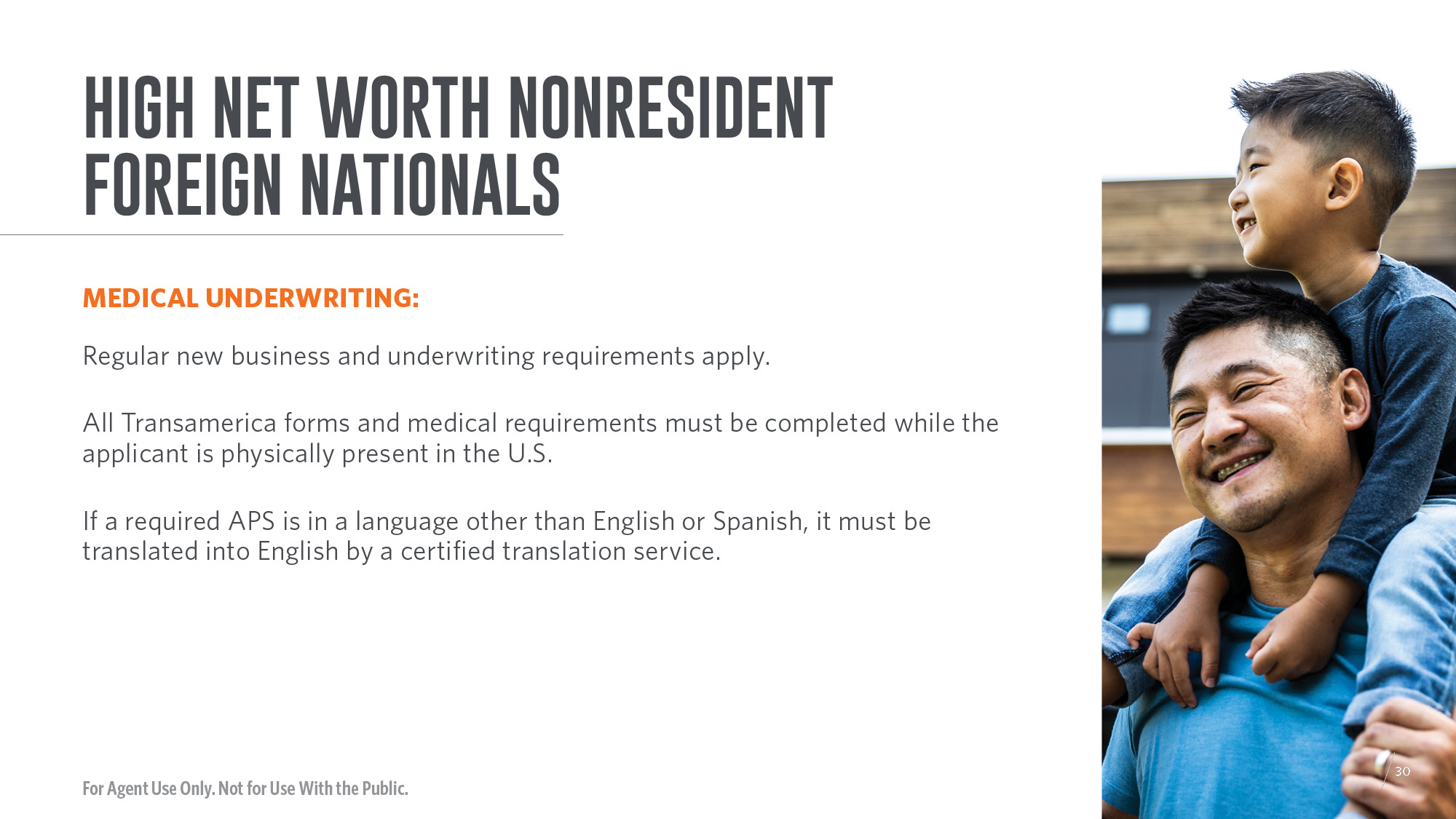 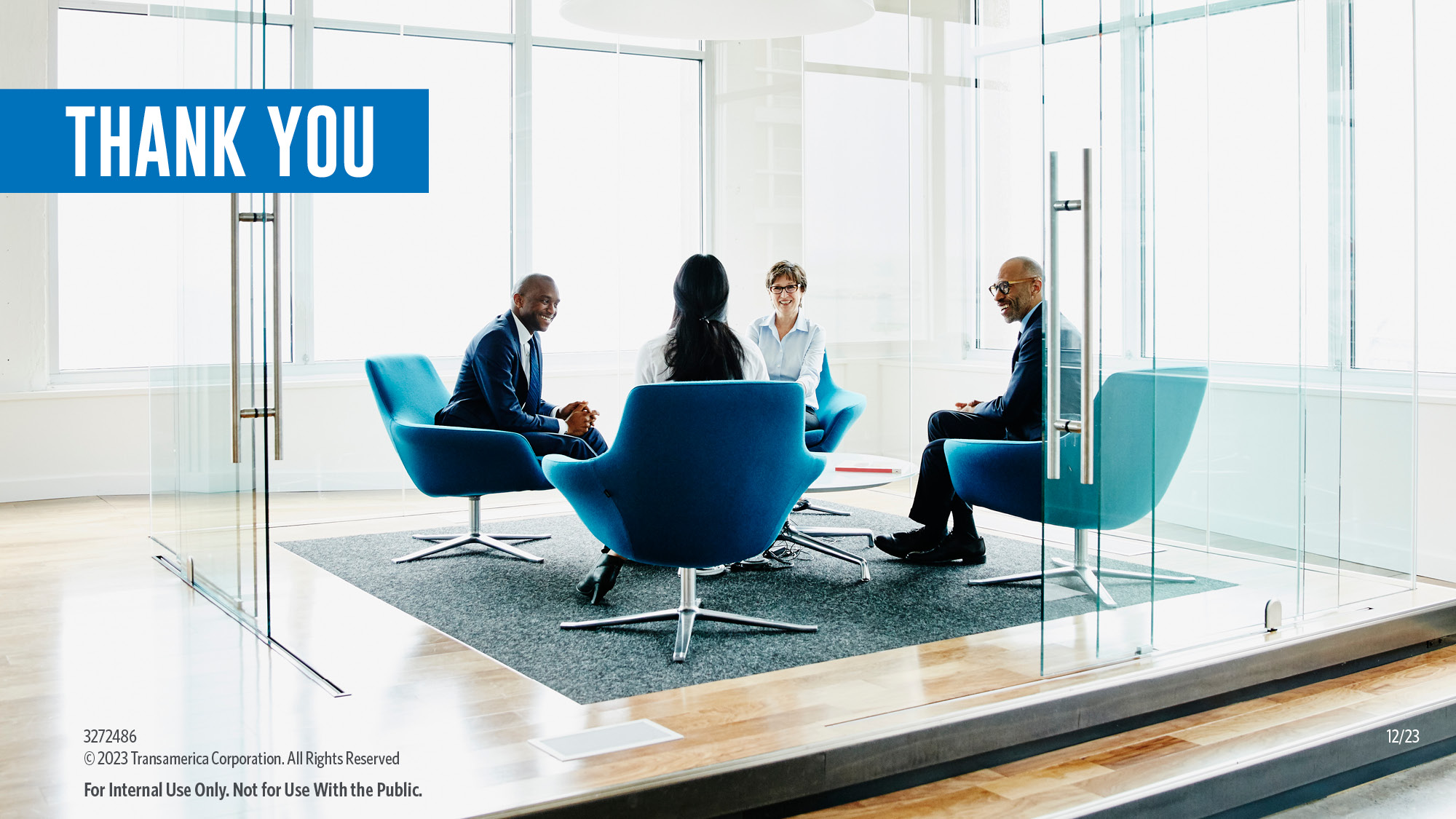 [Speaker Notes: [Read slide]]
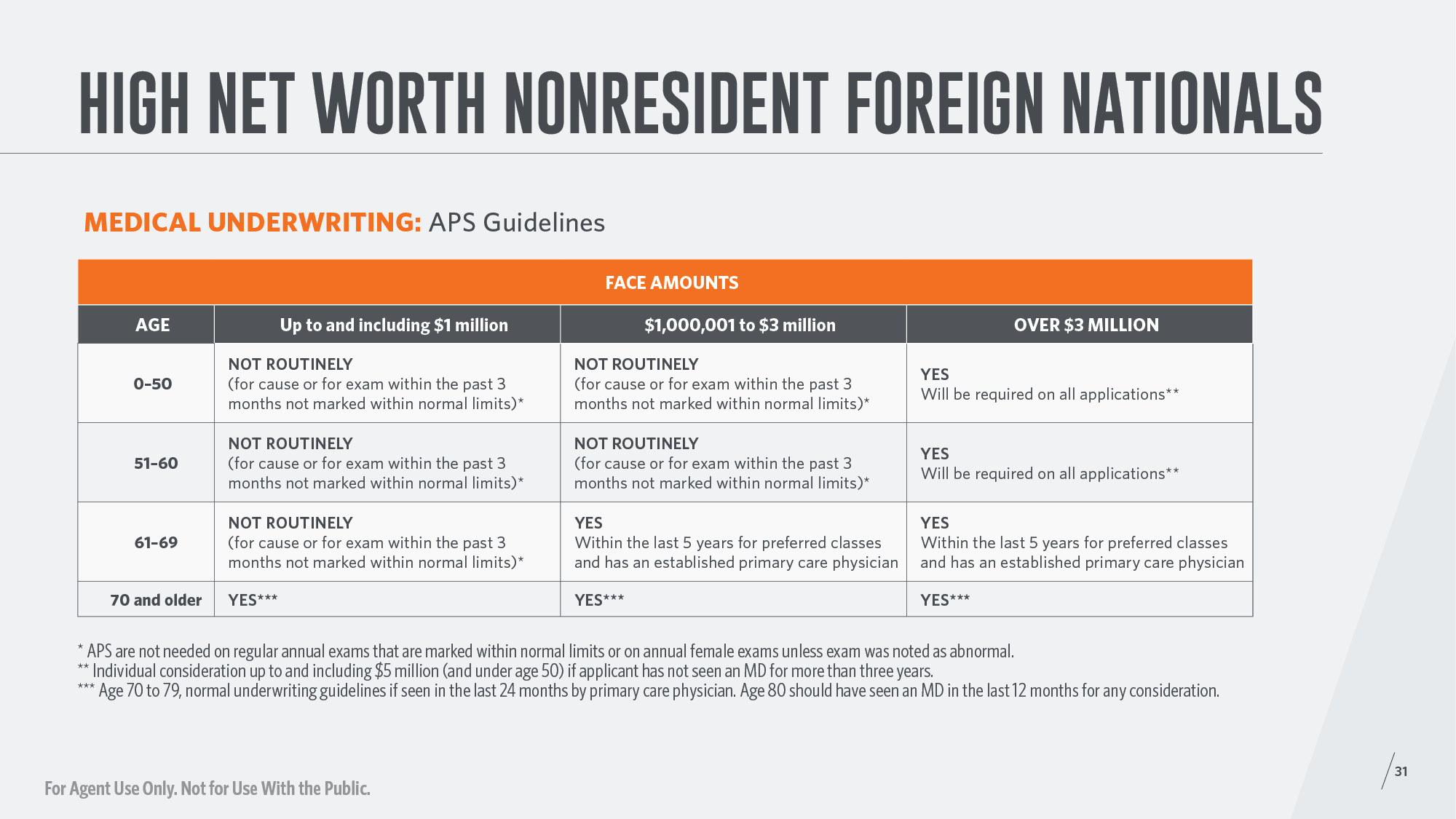 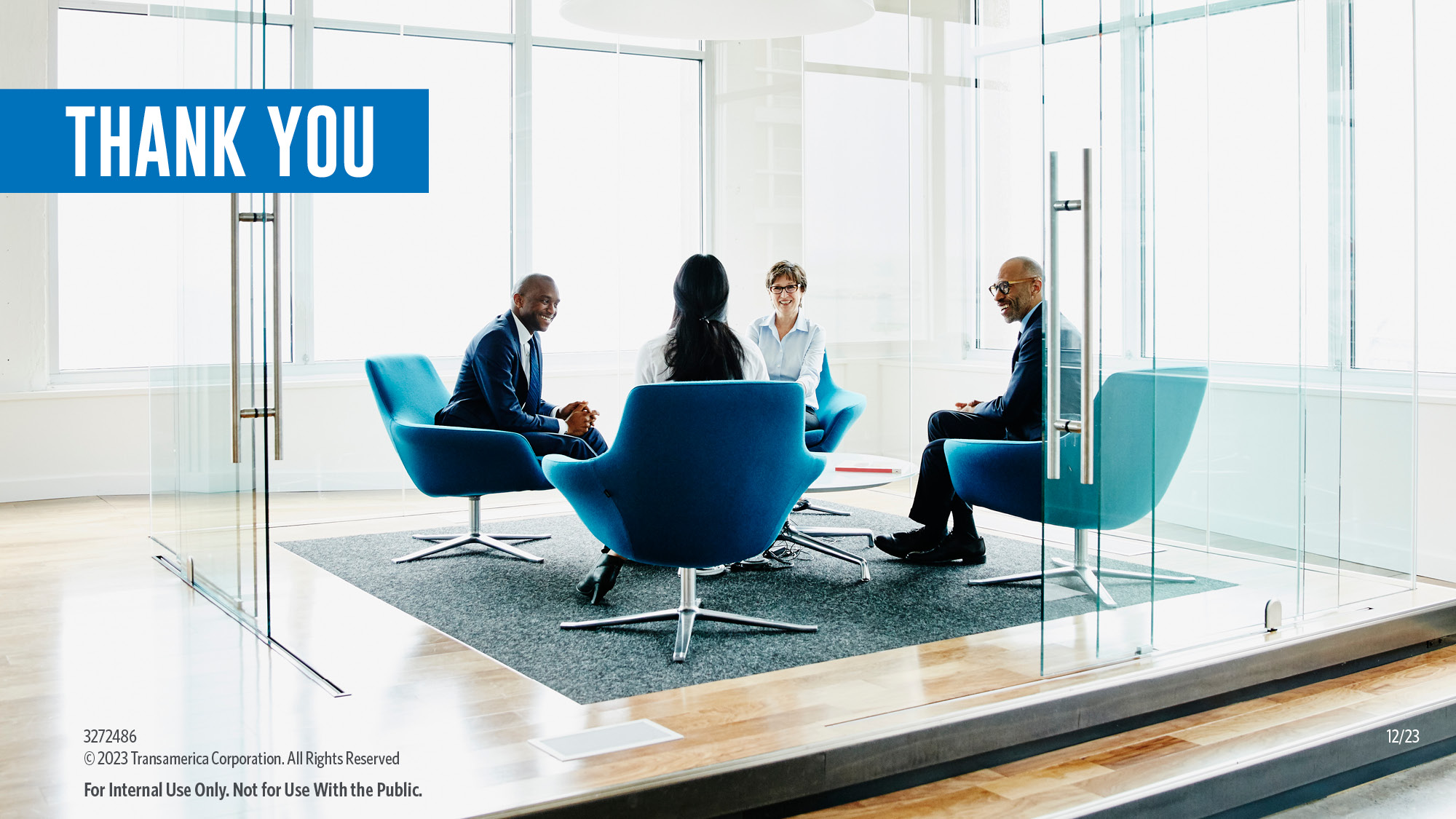 [Speaker Notes: [Read slide]]
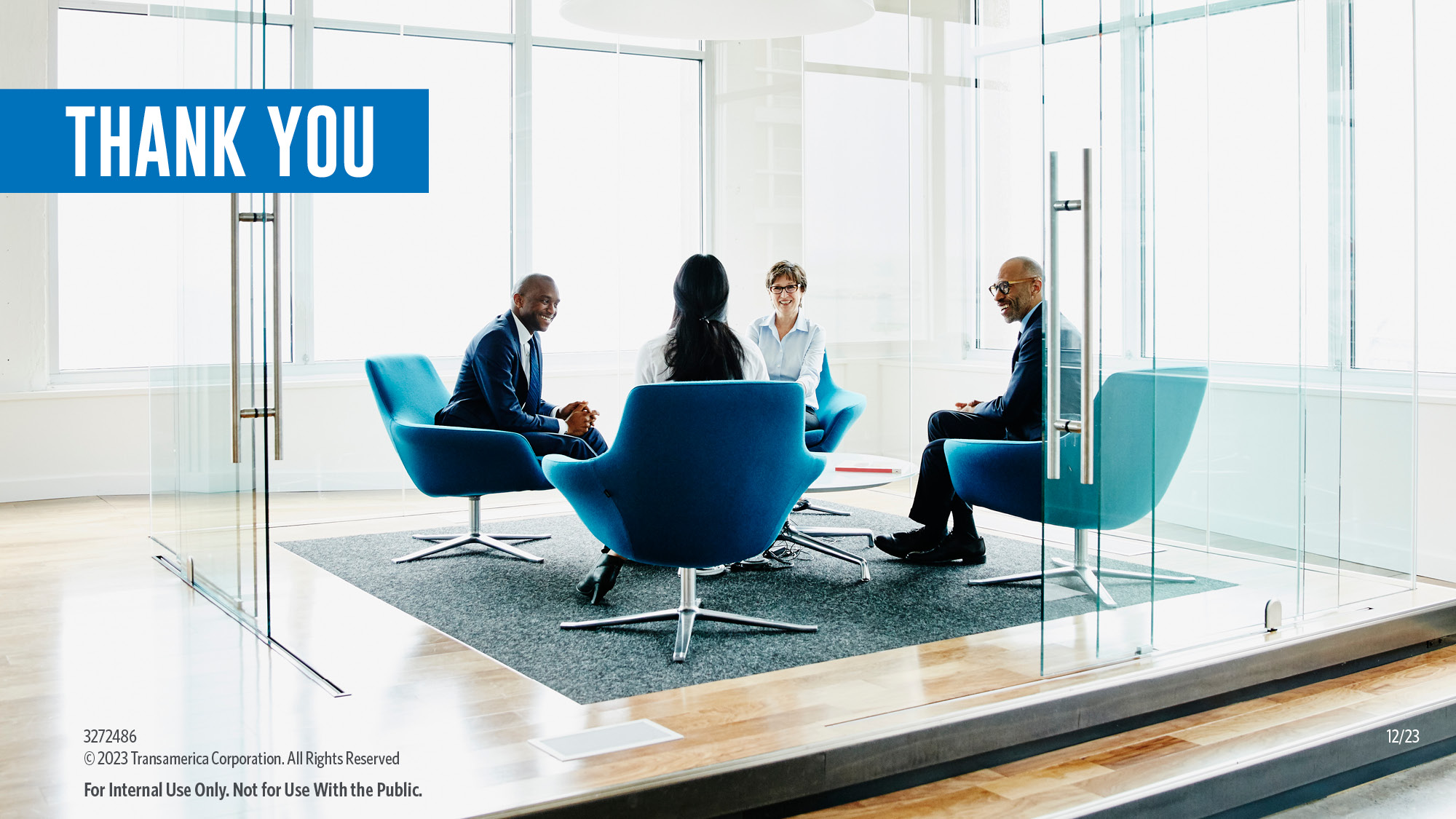 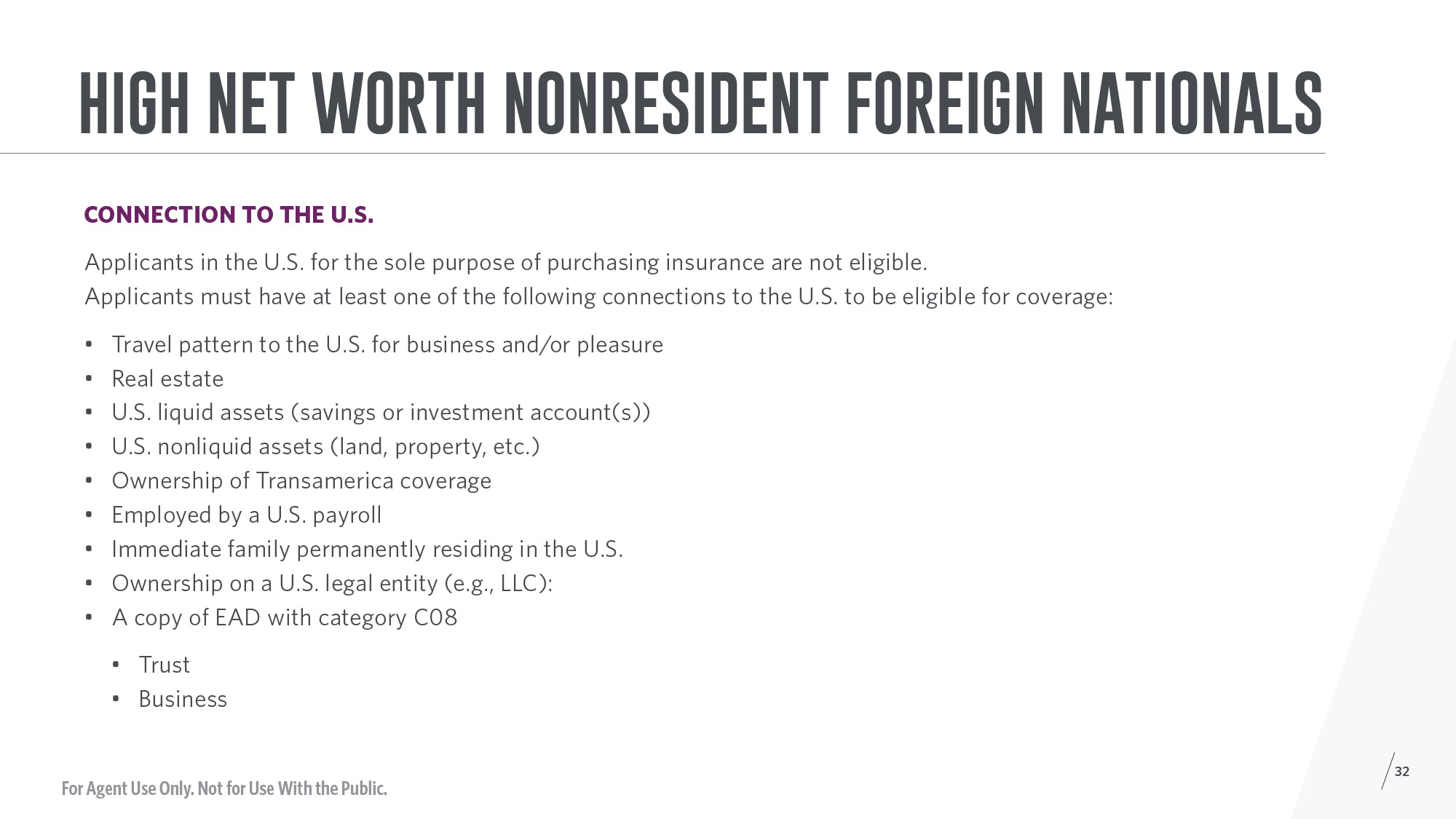 [Speaker Notes: [Read slide]]
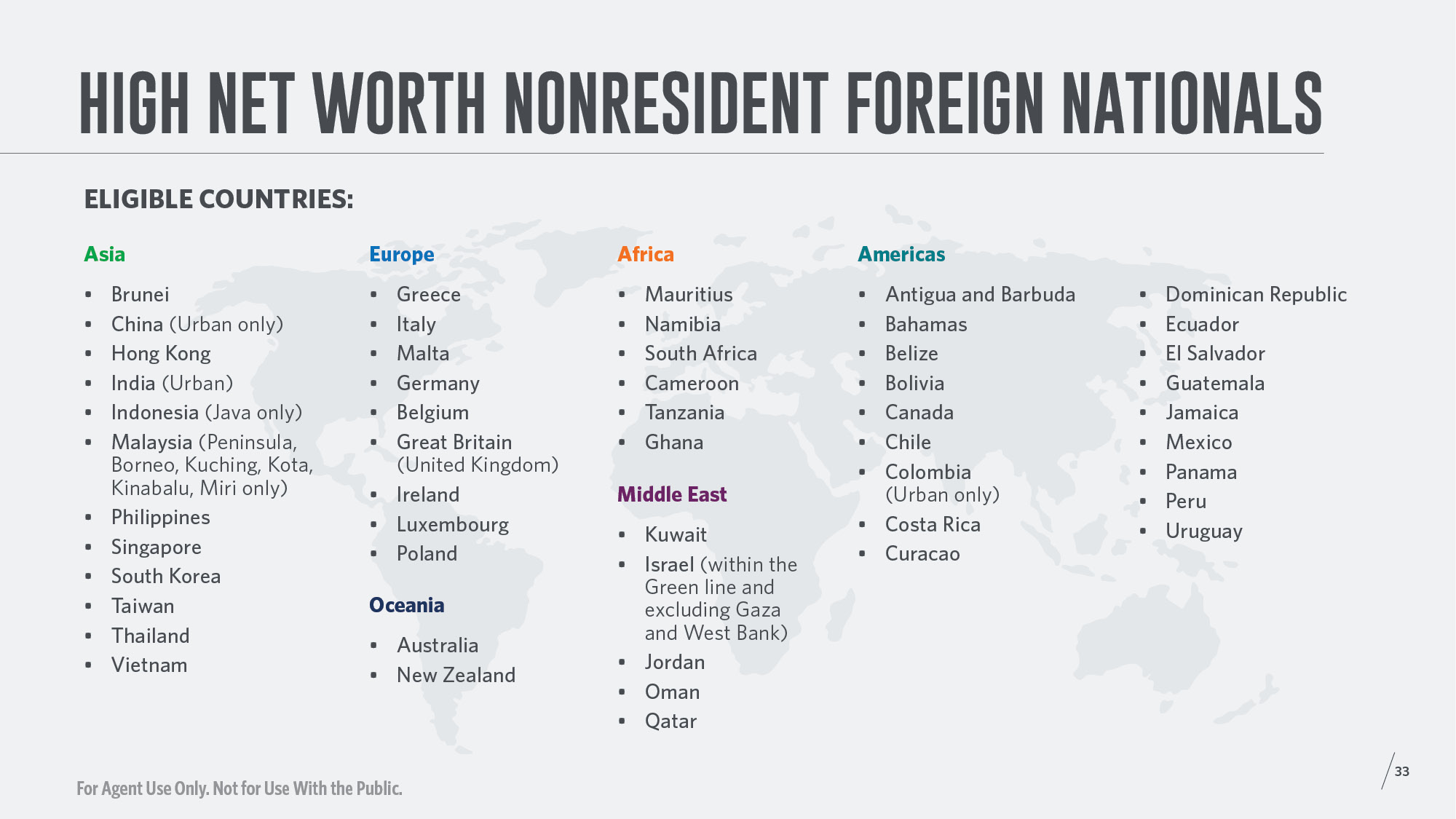 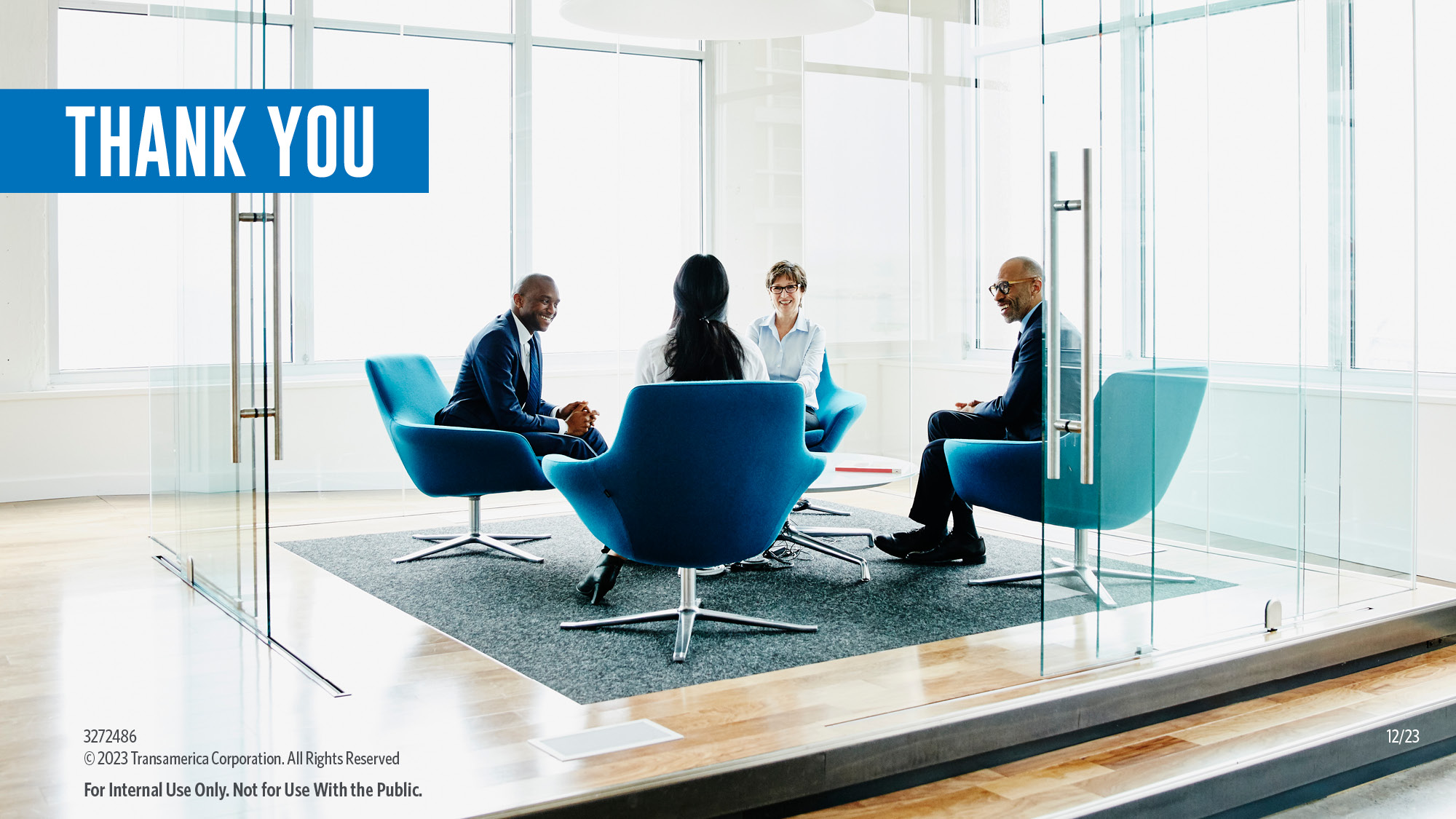 [Speaker Notes: [Read slide]]
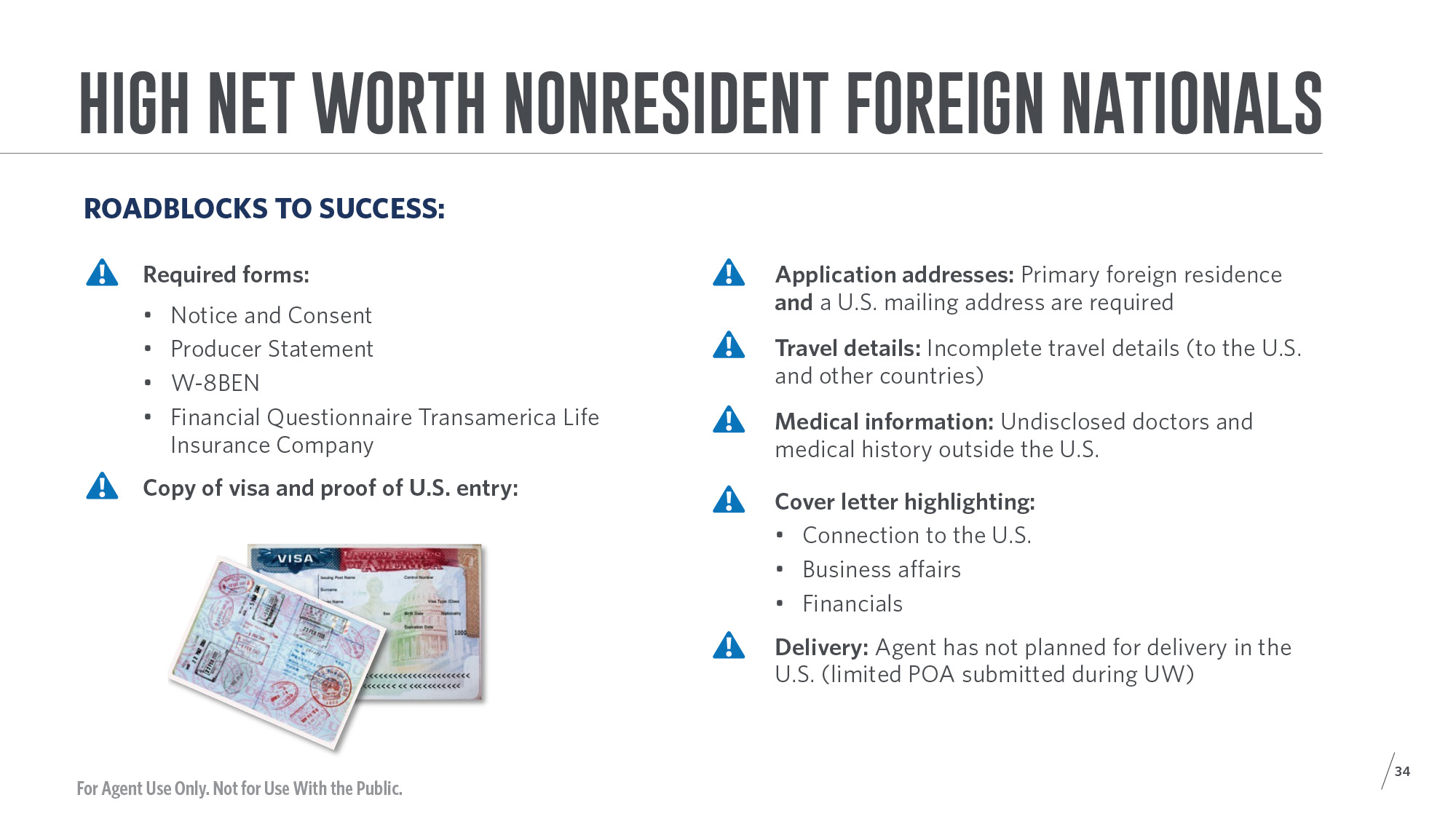 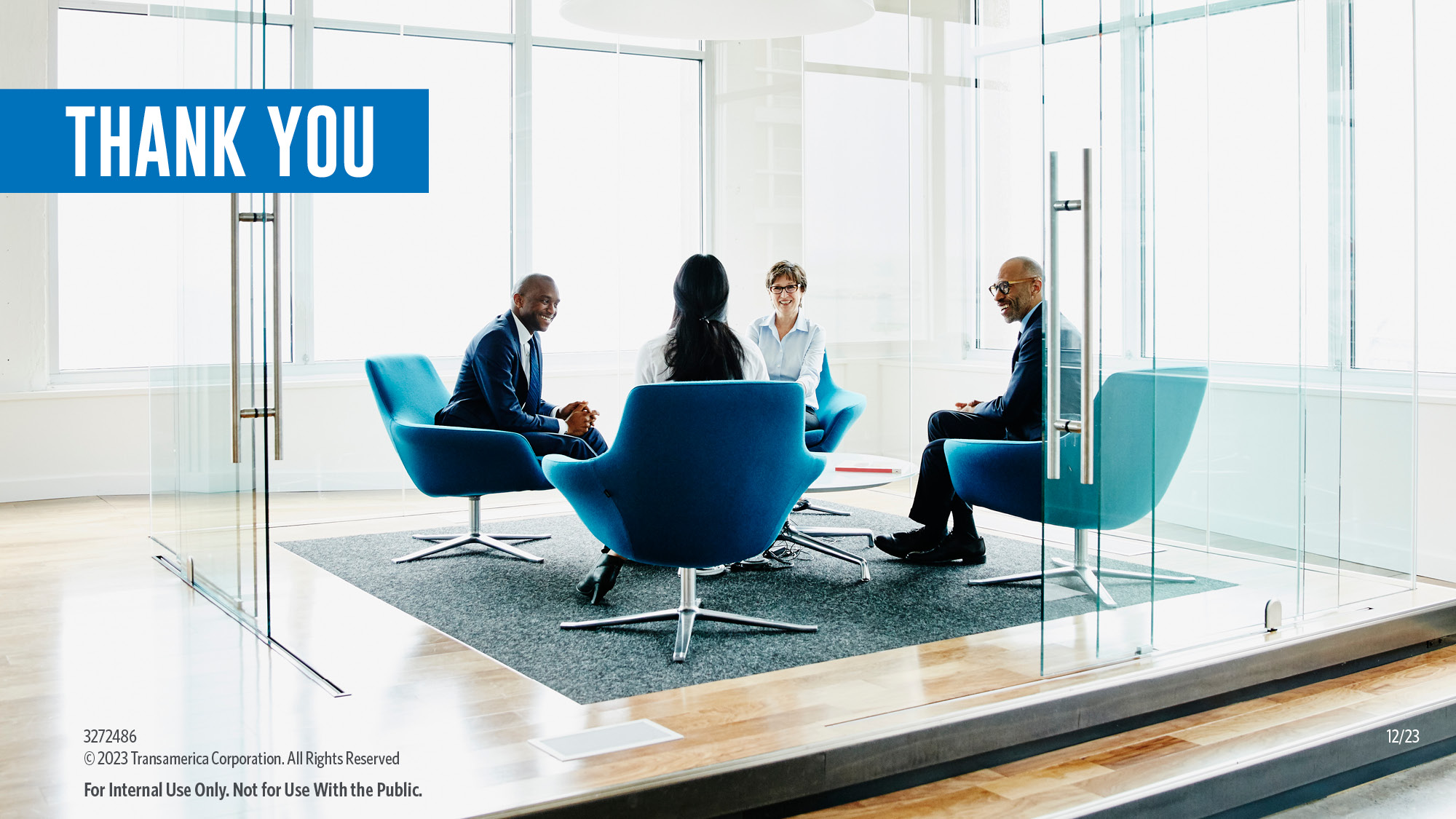 [Speaker Notes: [Read slide]]
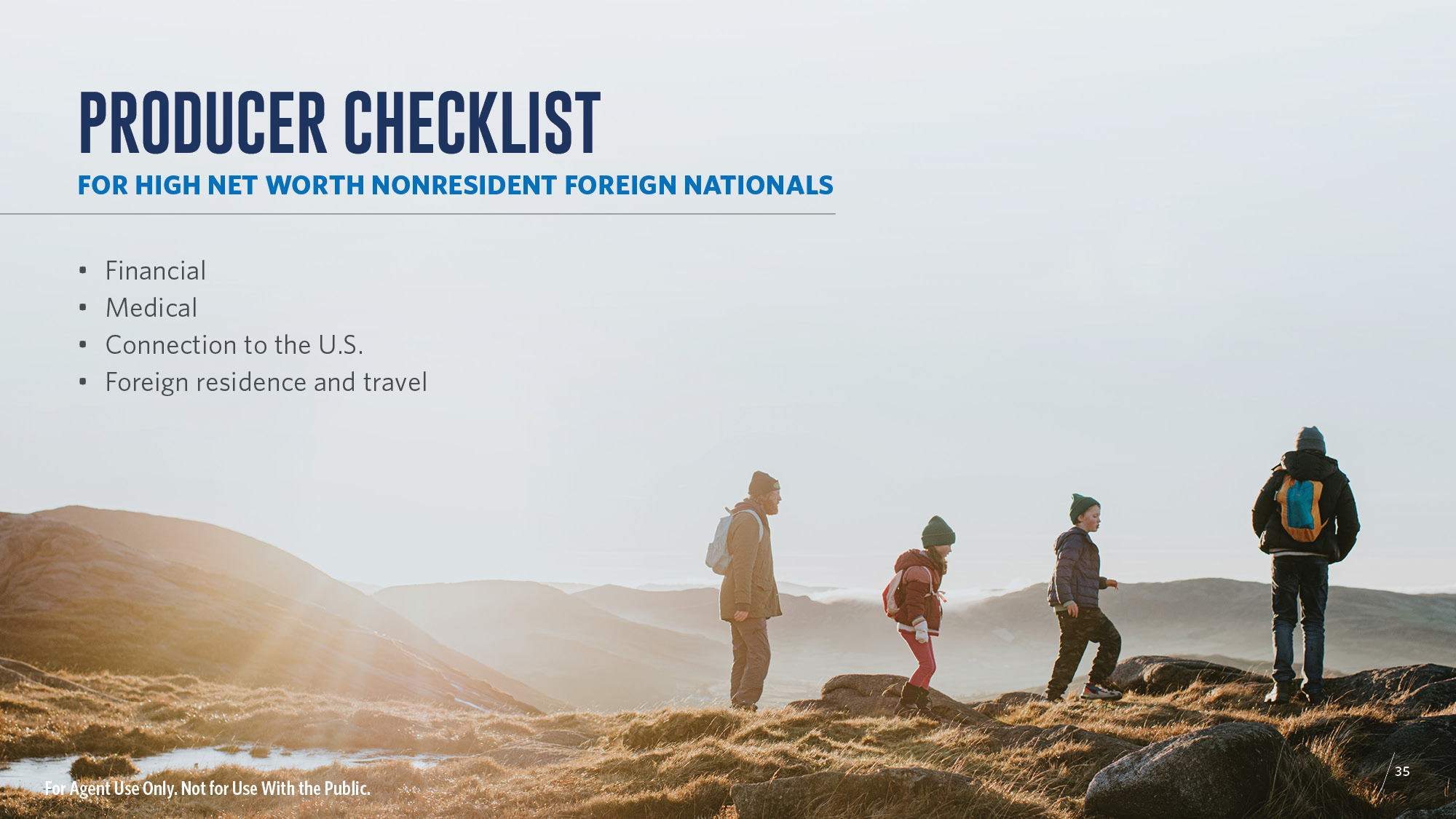 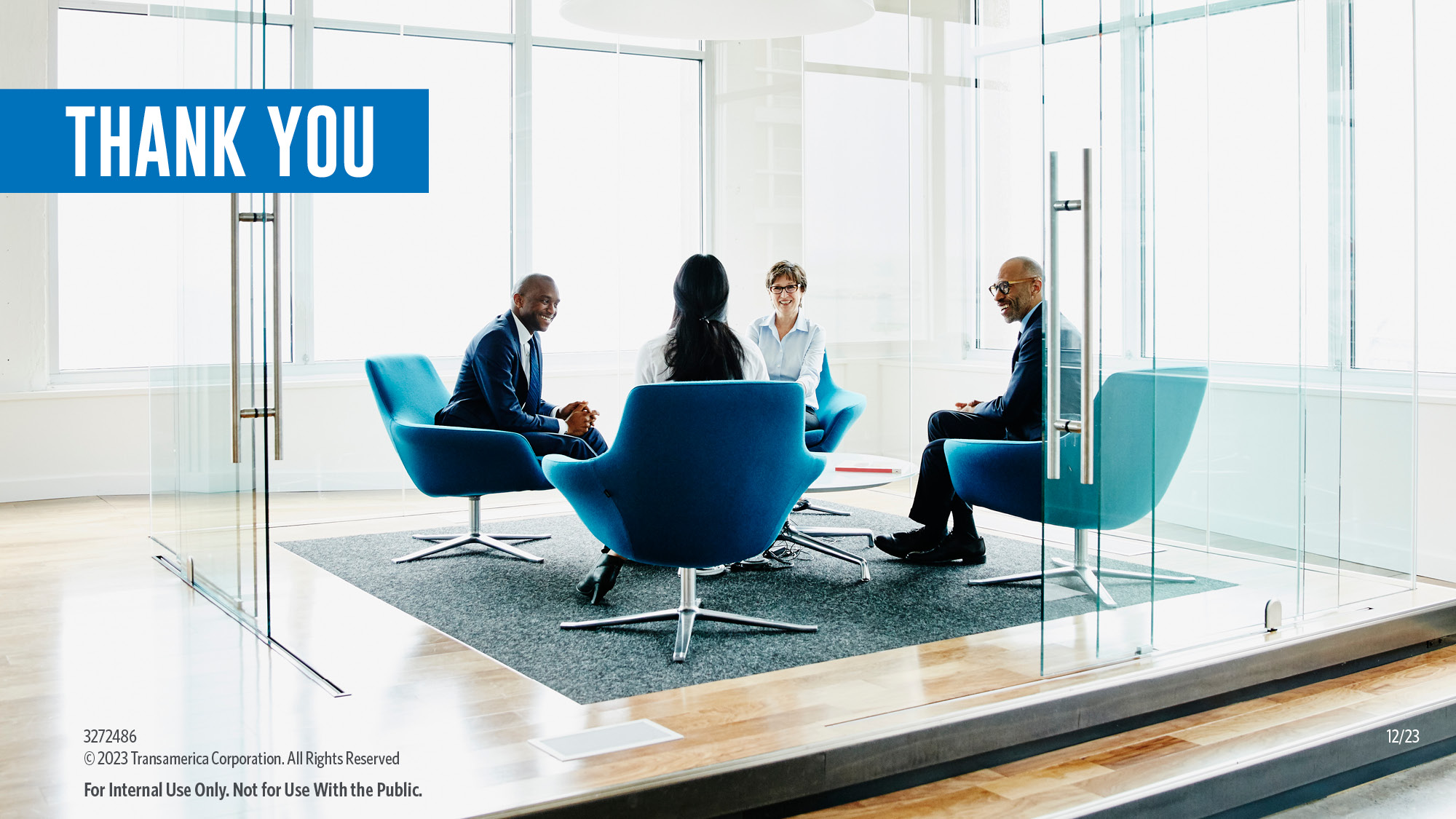 [Speaker Notes: [Read slide]]
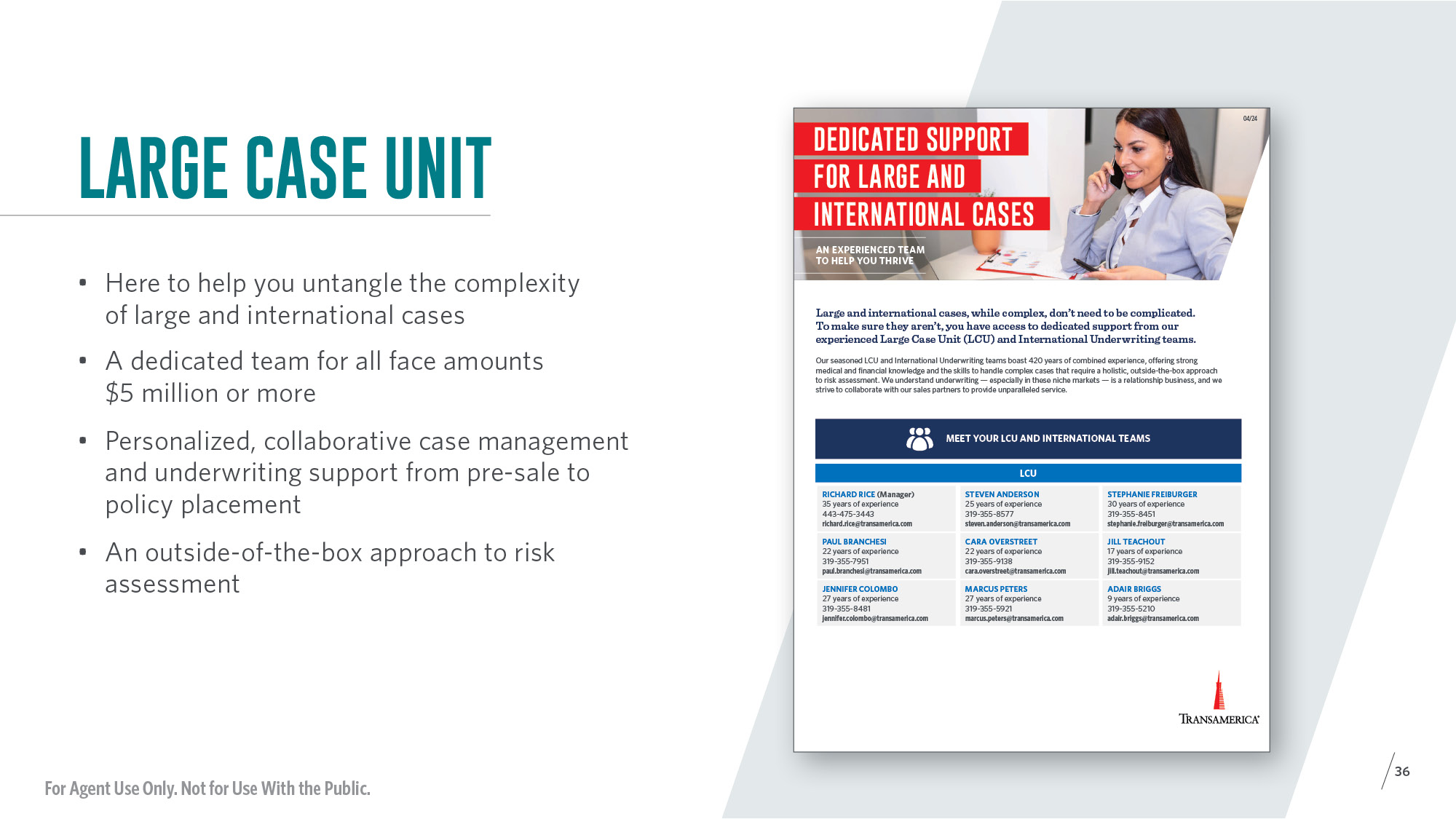 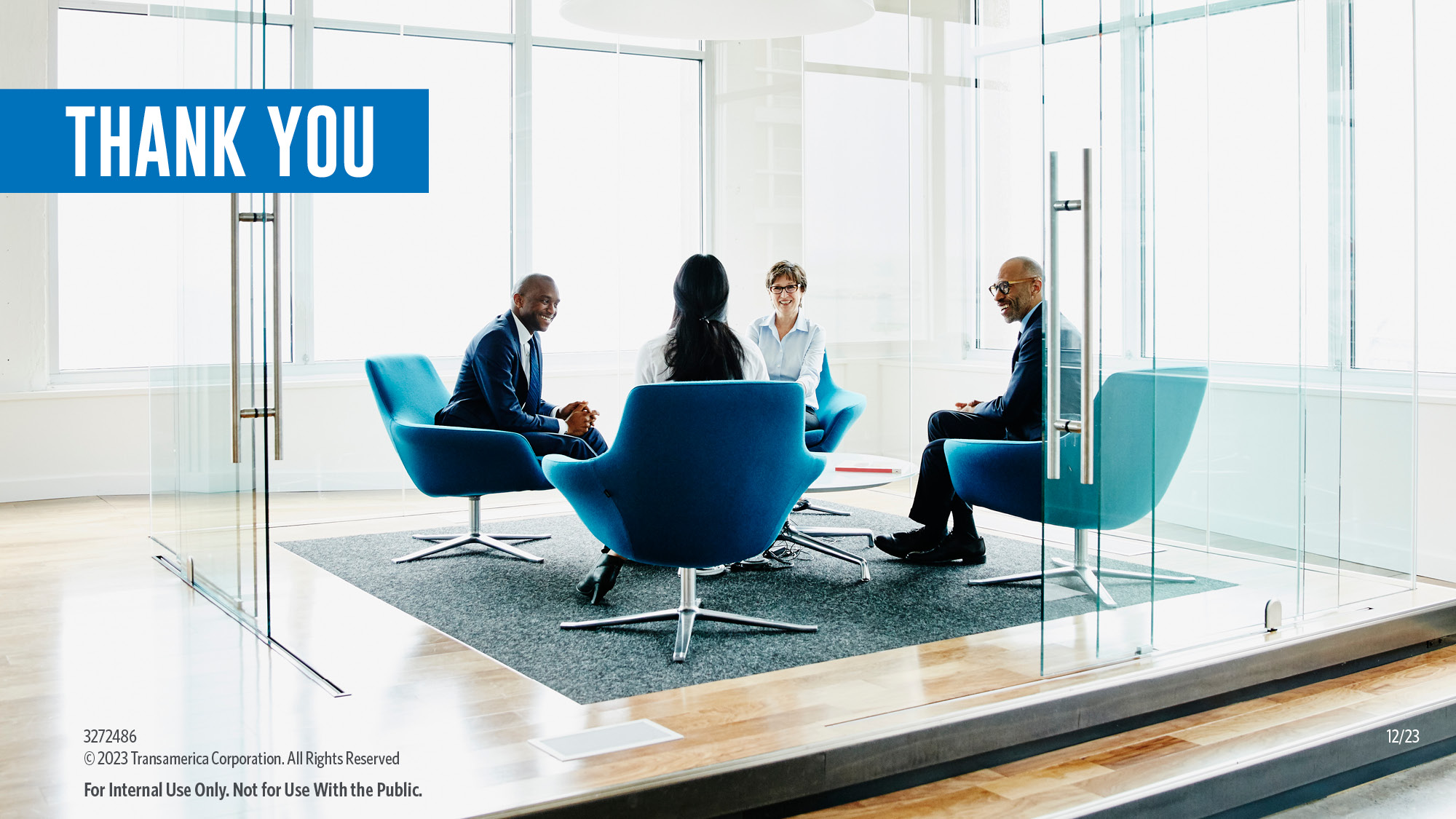 [Speaker Notes: [Read slide]]
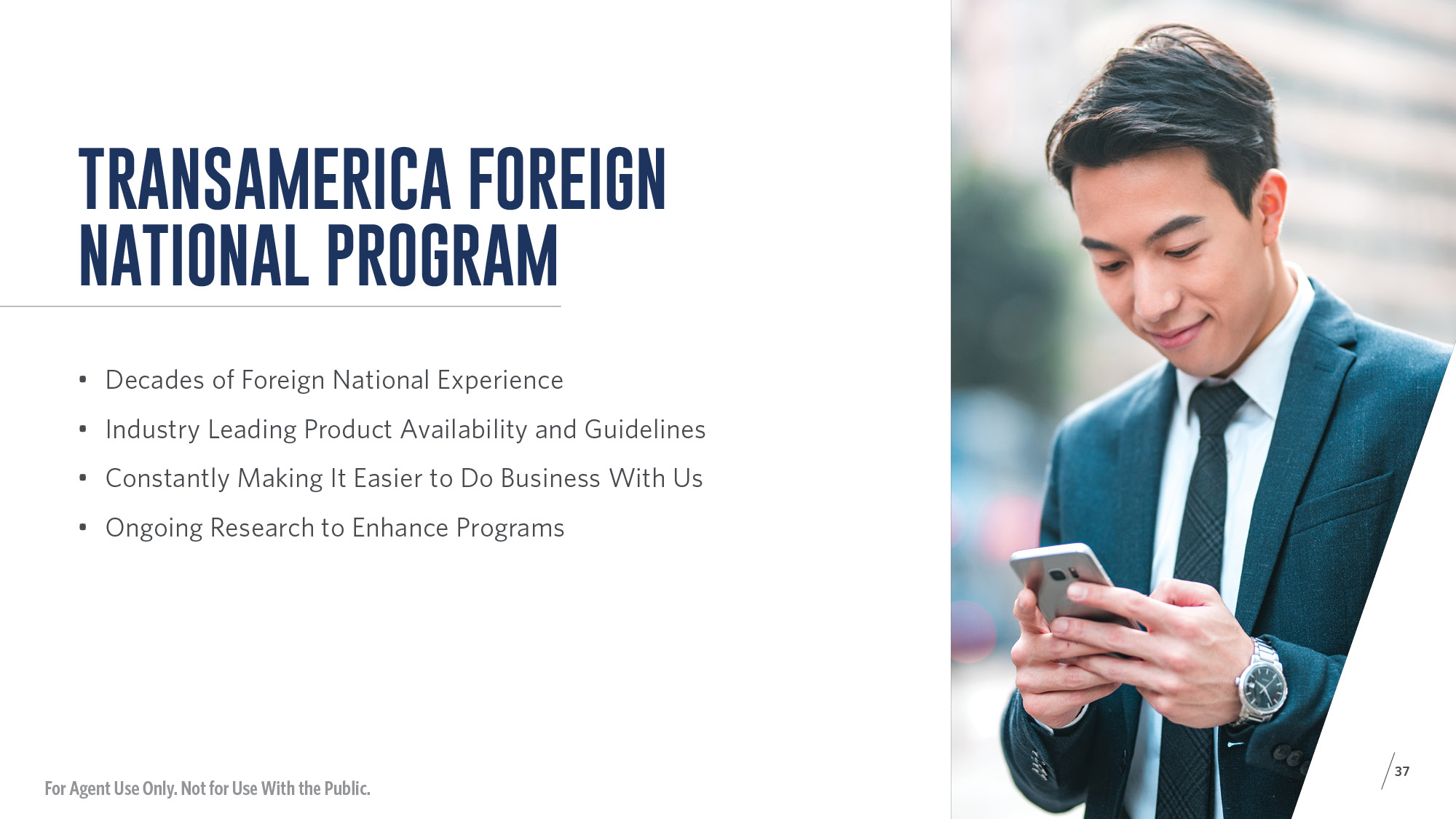 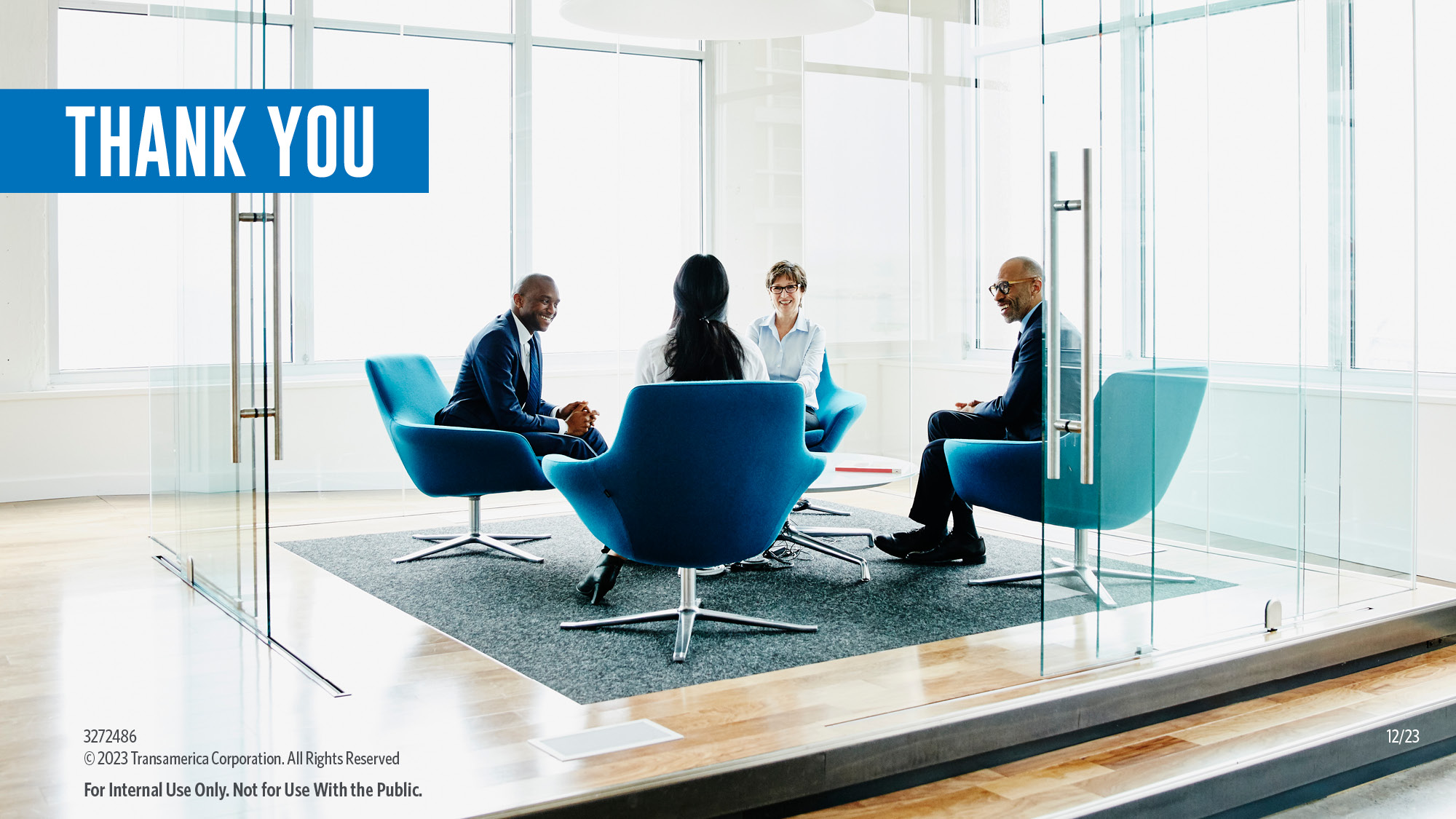 [Speaker Notes: [Read slide]]
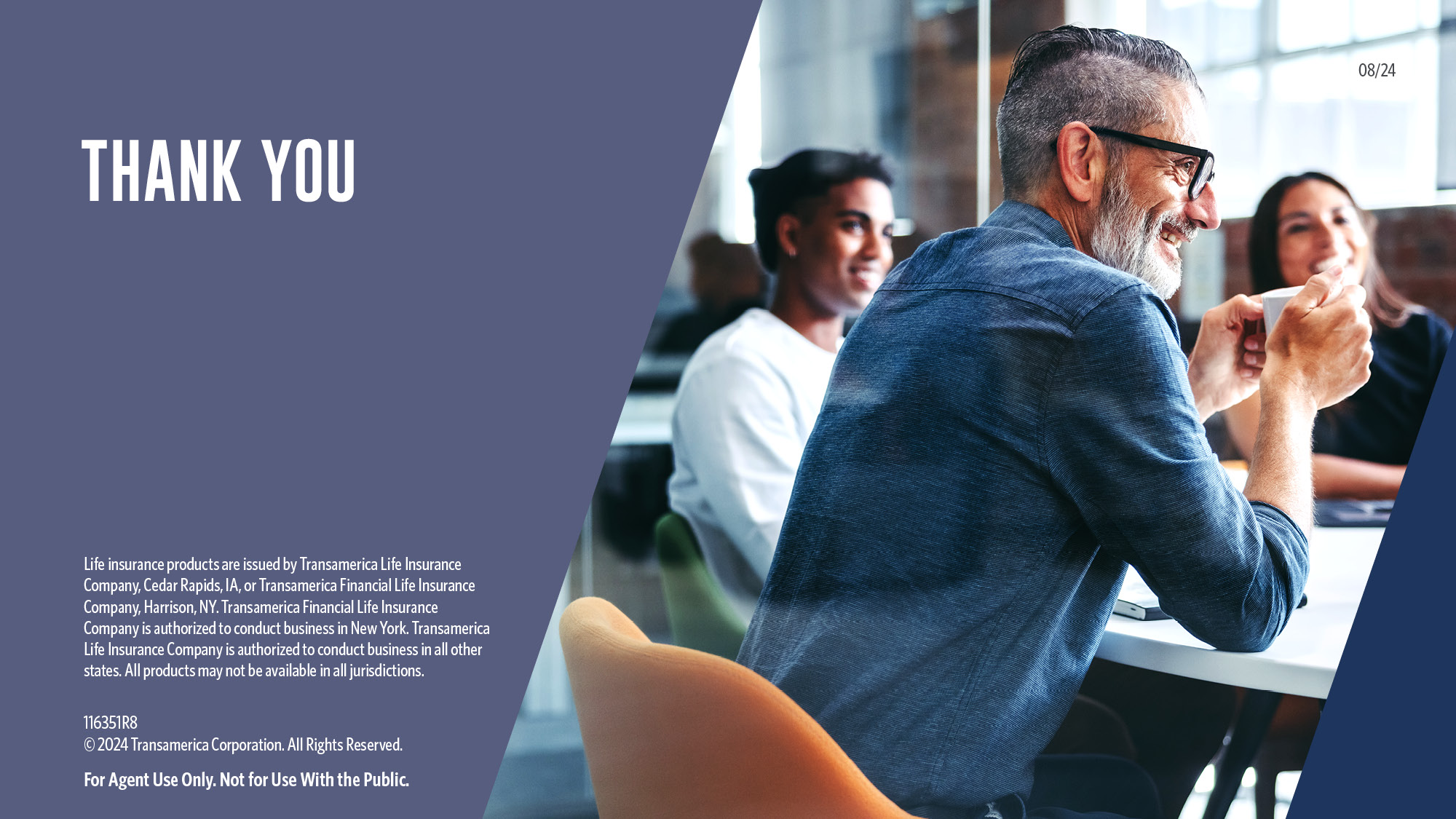 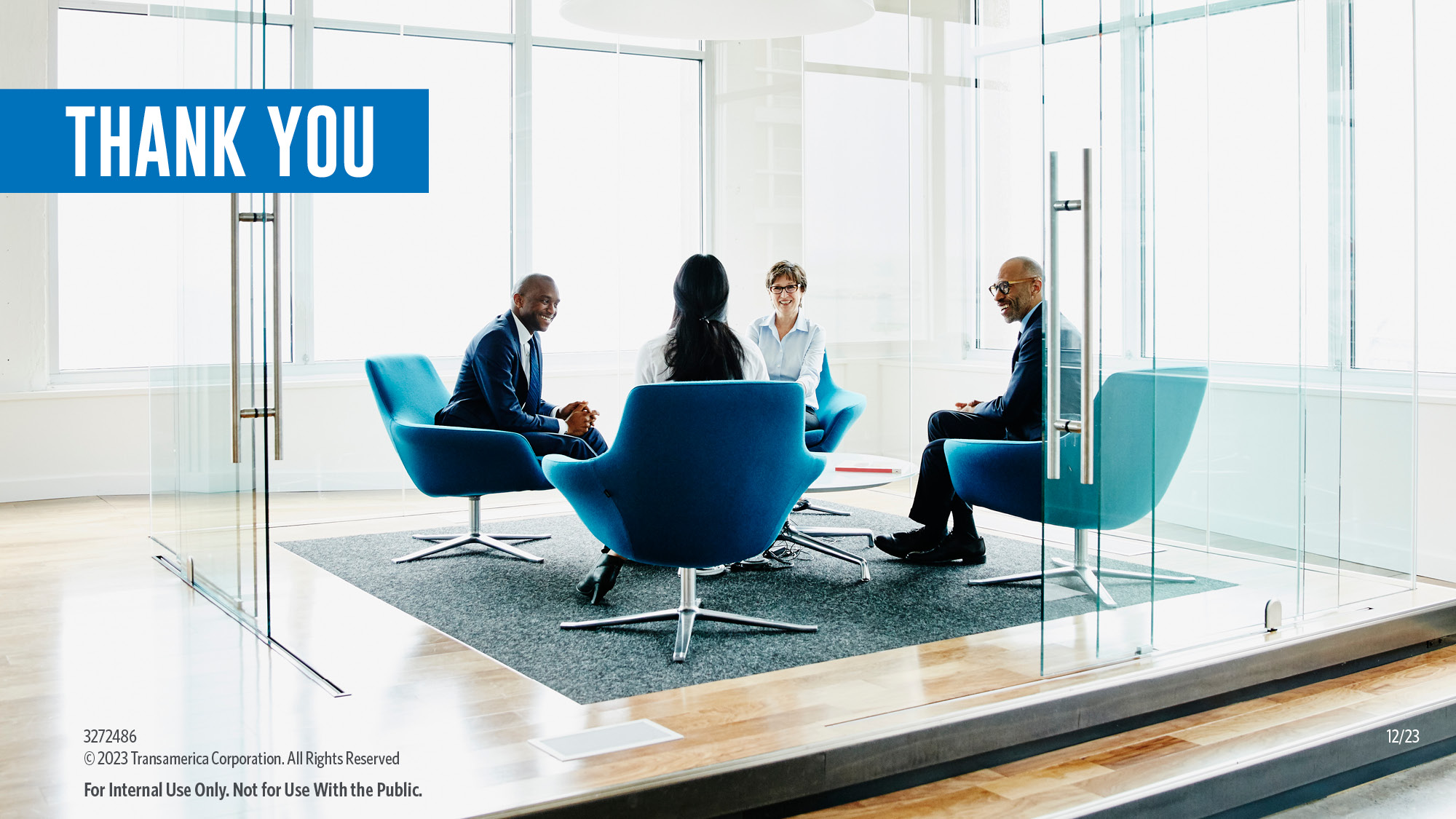 [Speaker Notes: [Read slide]]